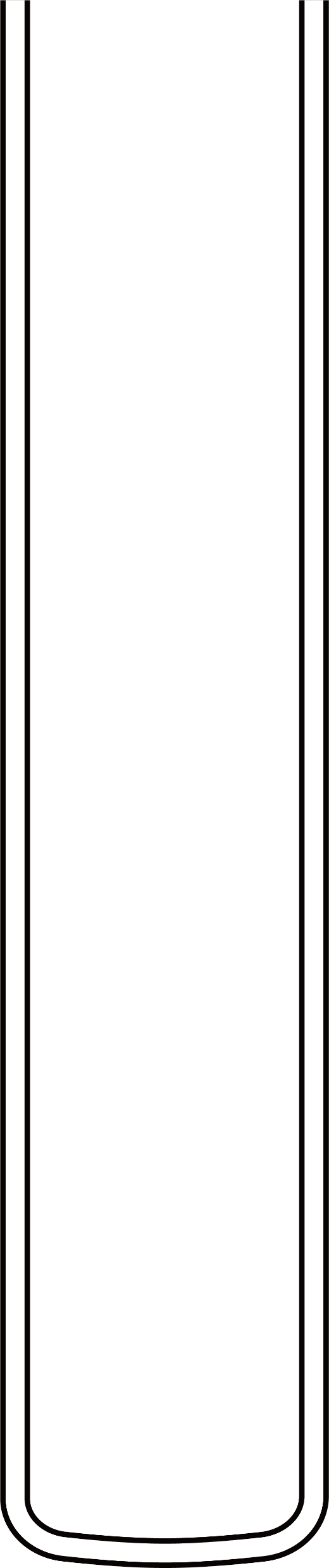 紙ぶくろ
ストロー
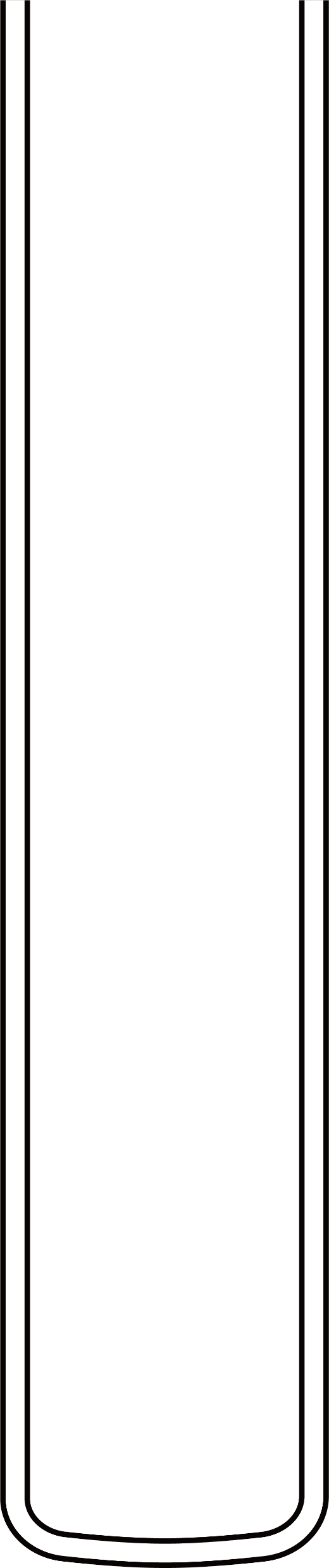 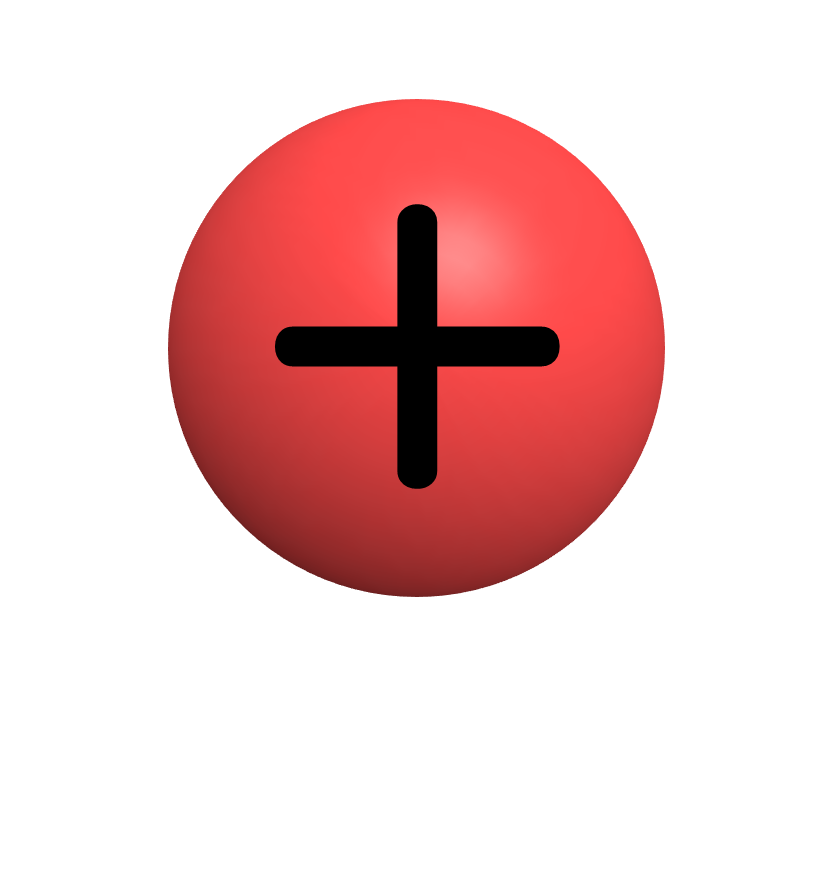 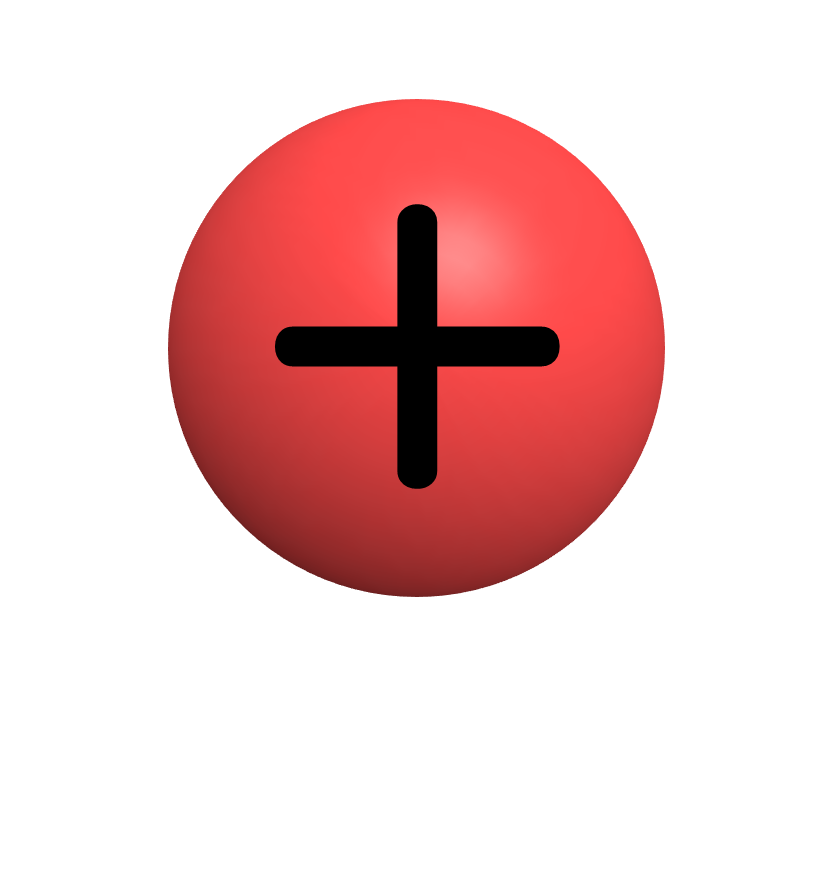 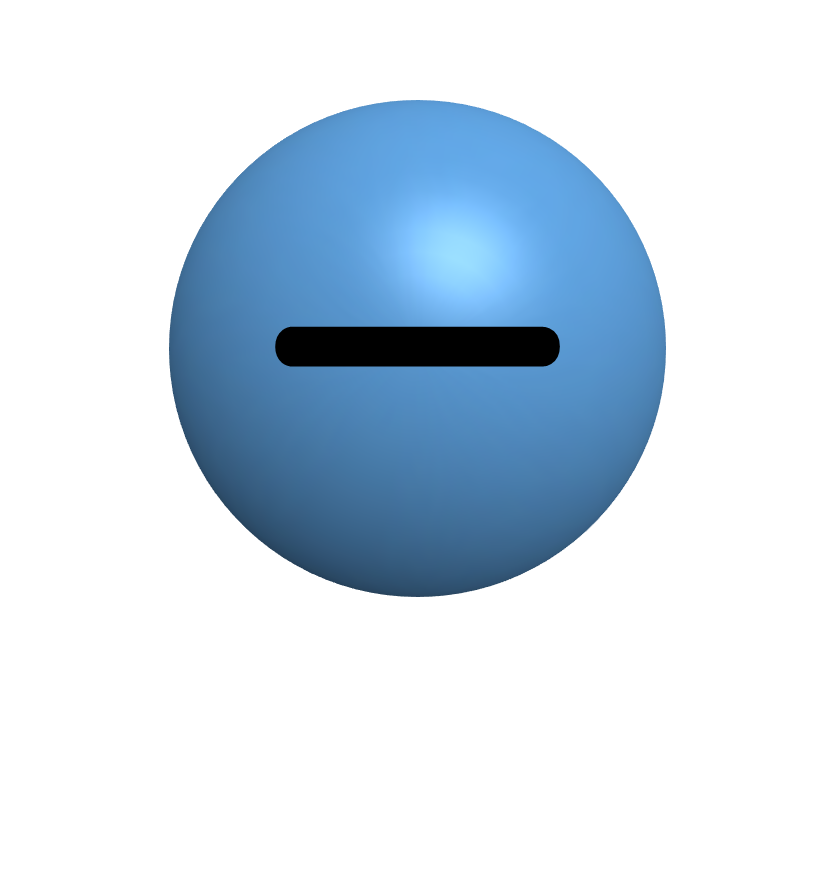 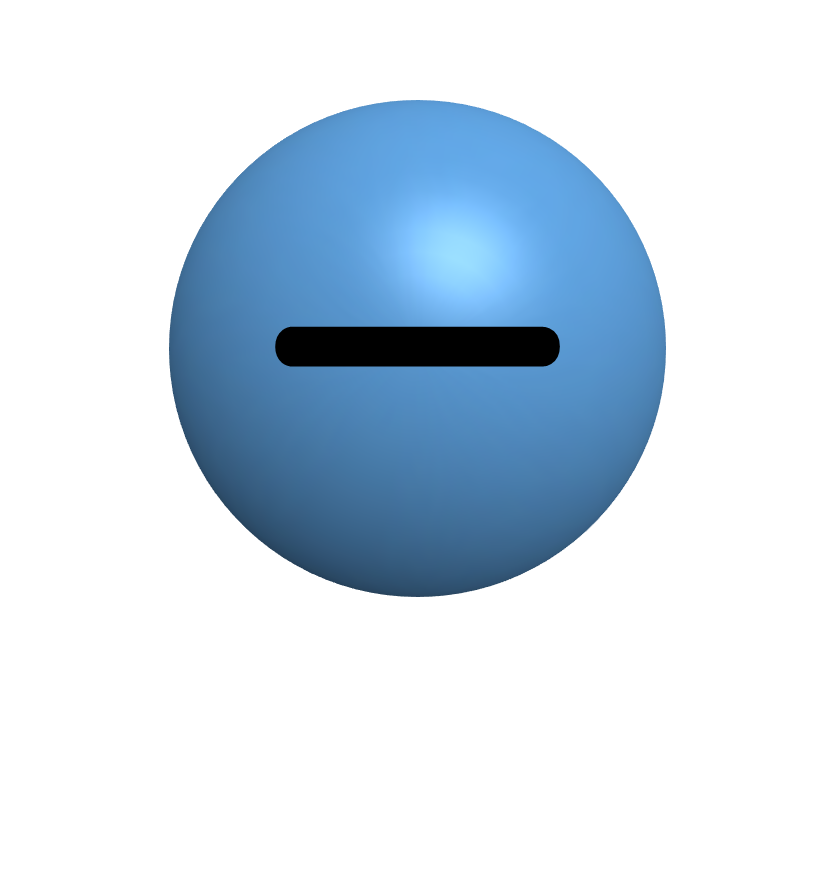 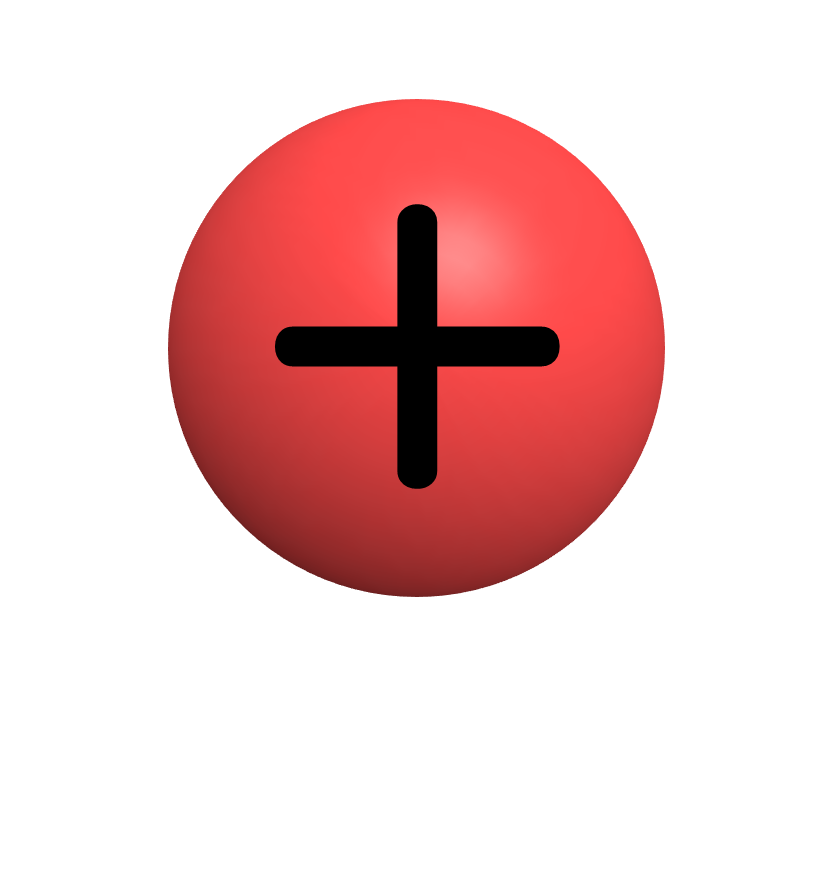 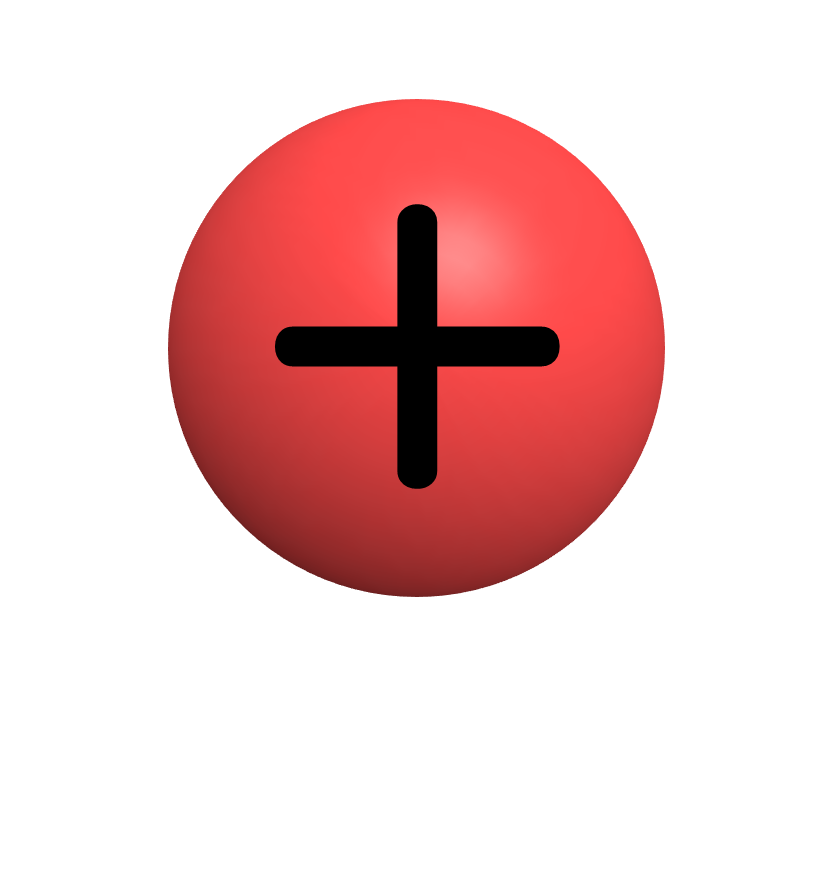 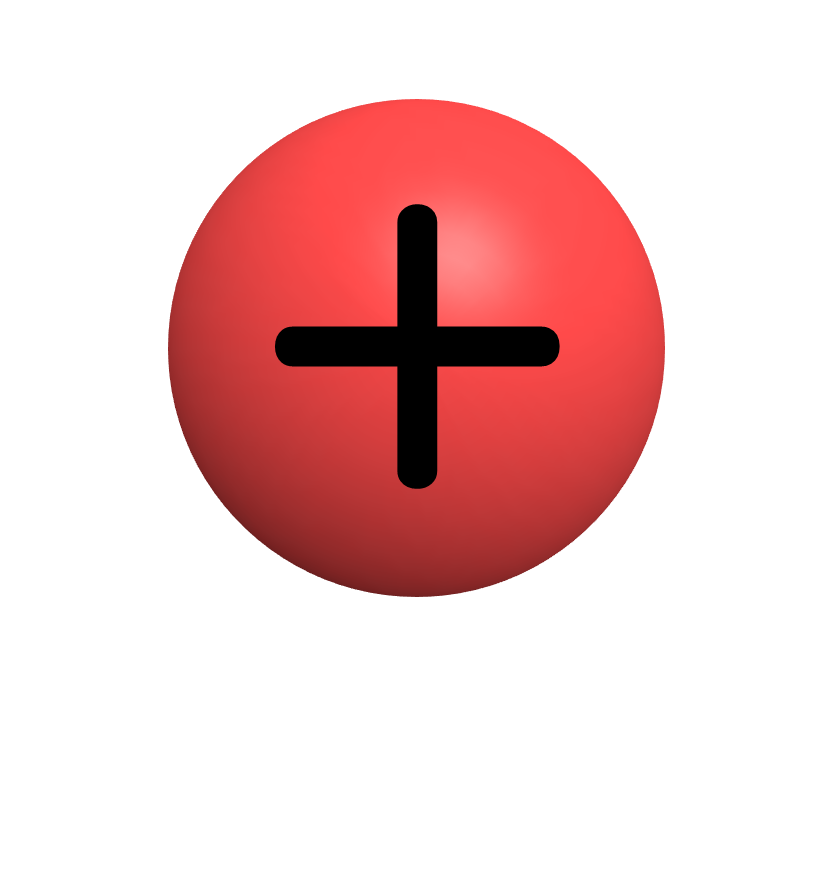 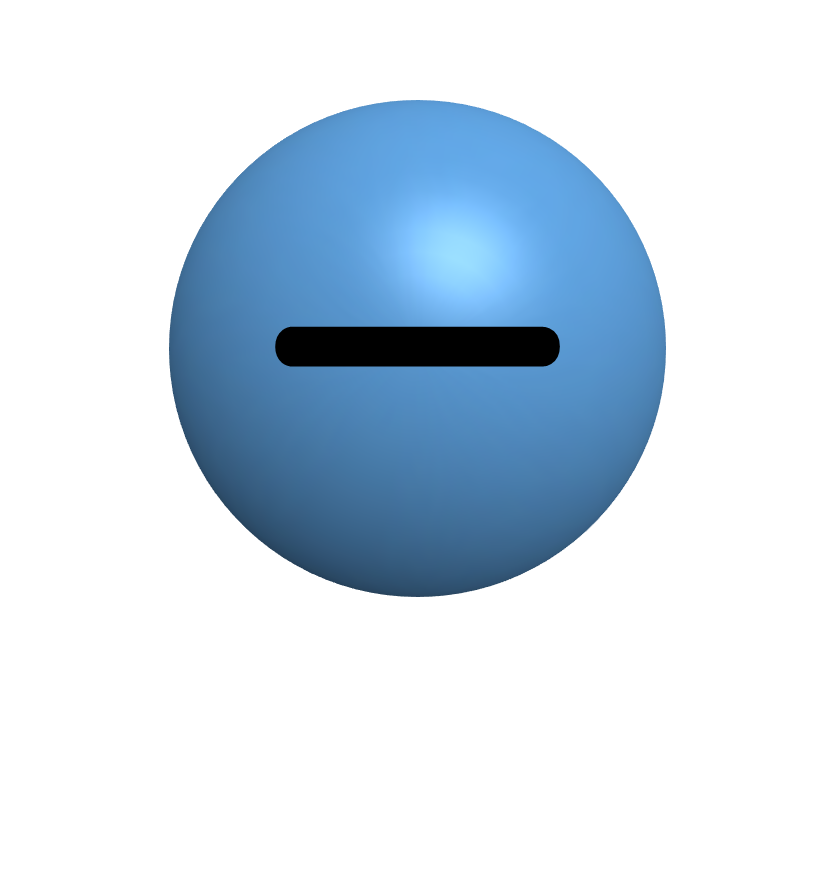 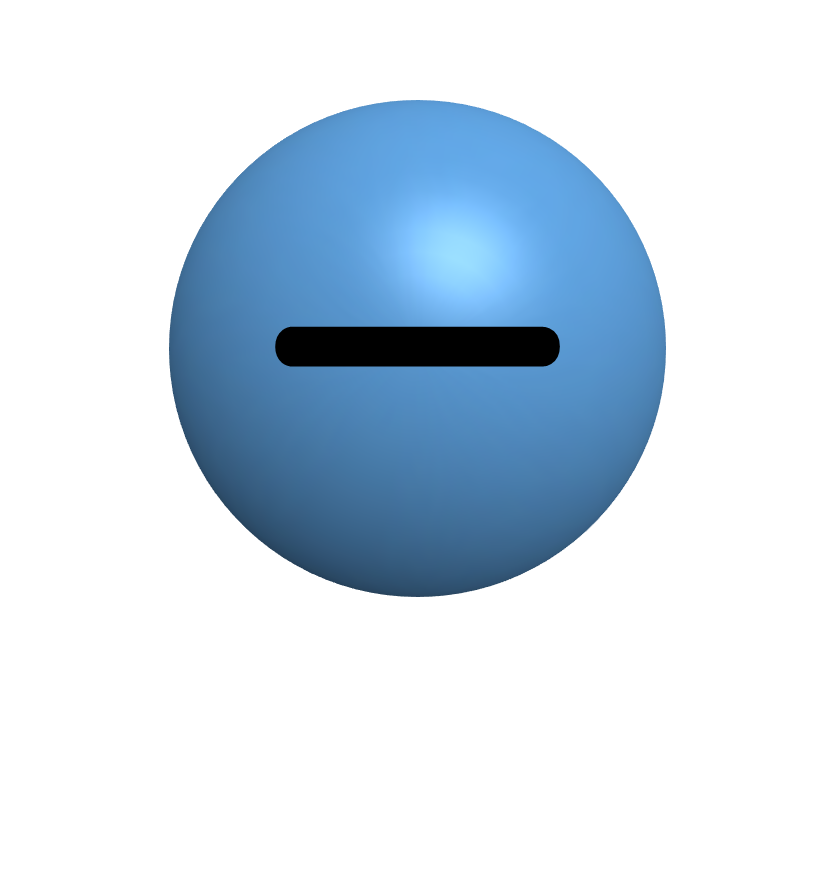 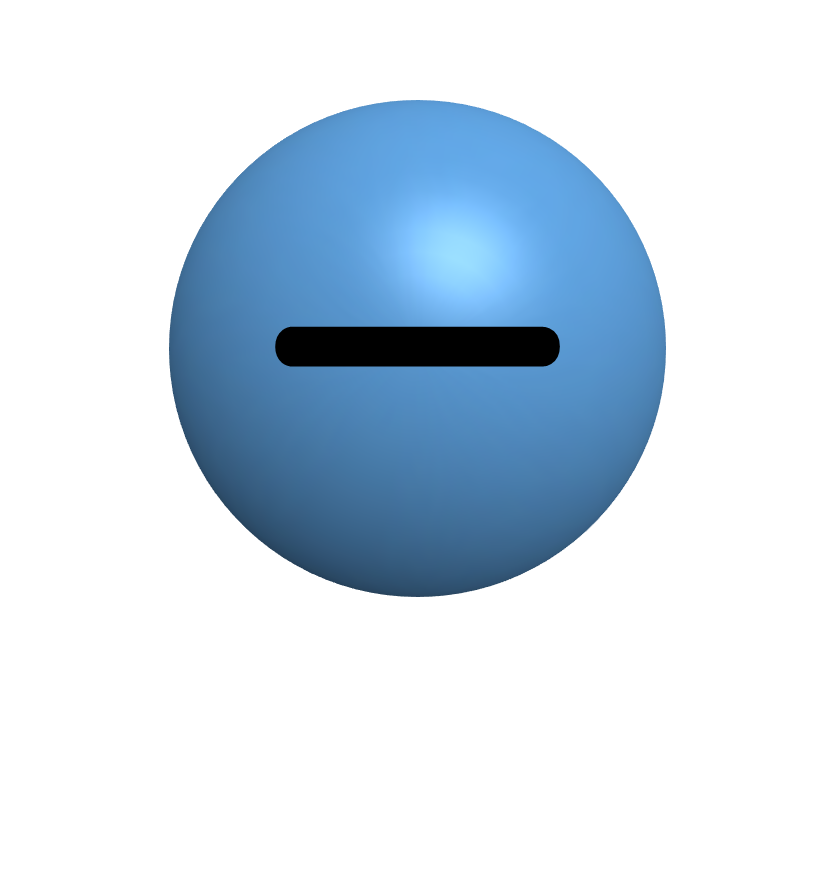 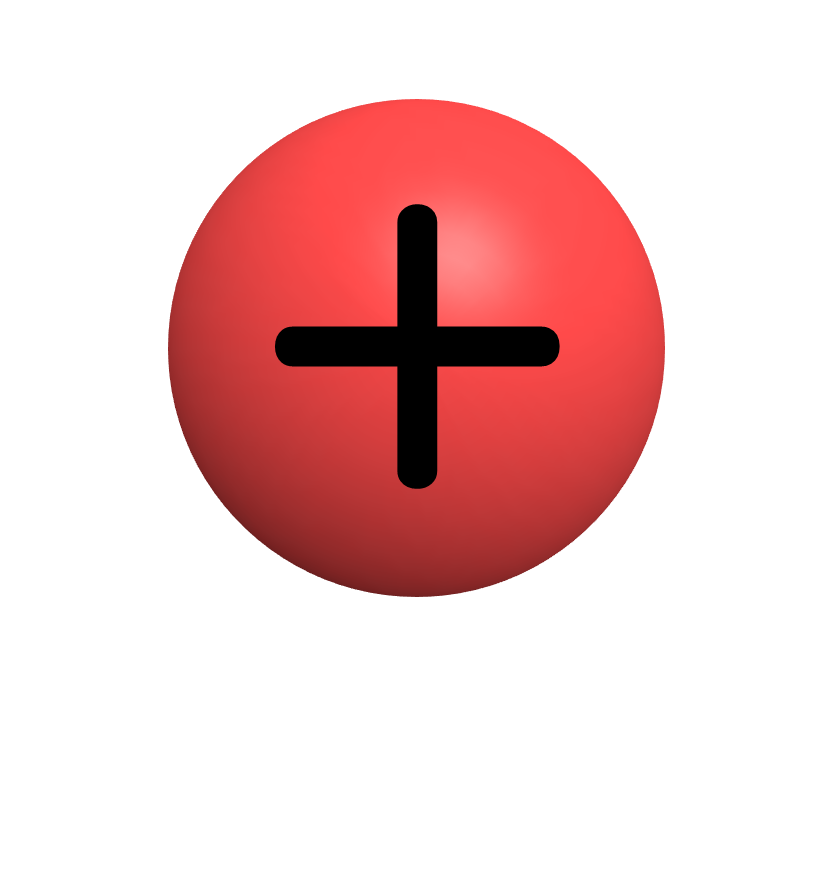 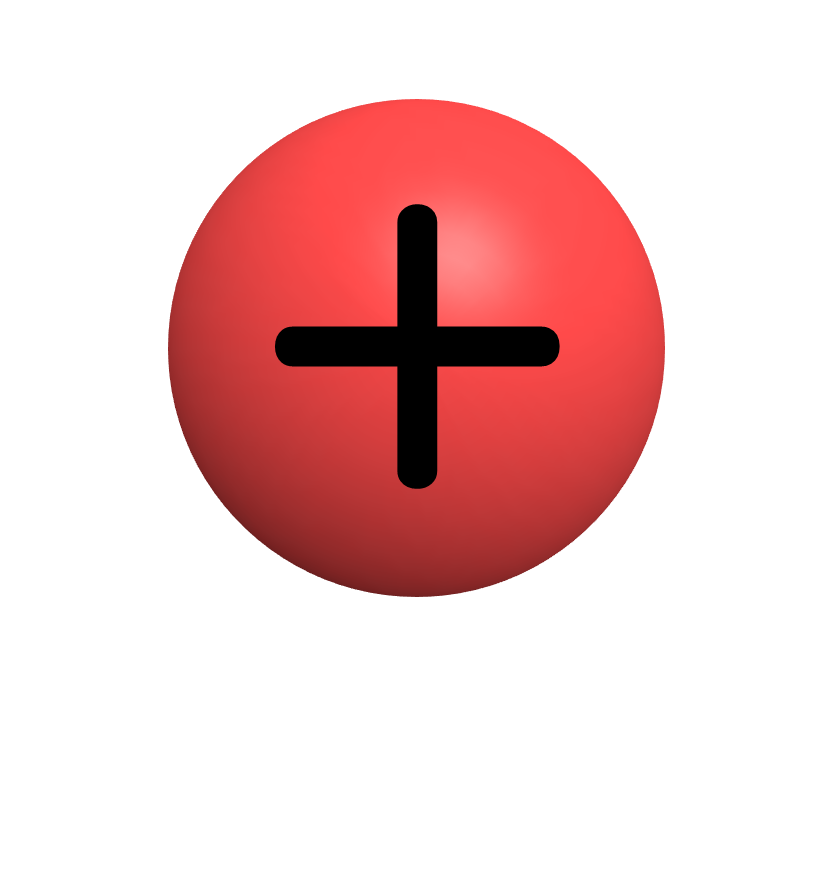 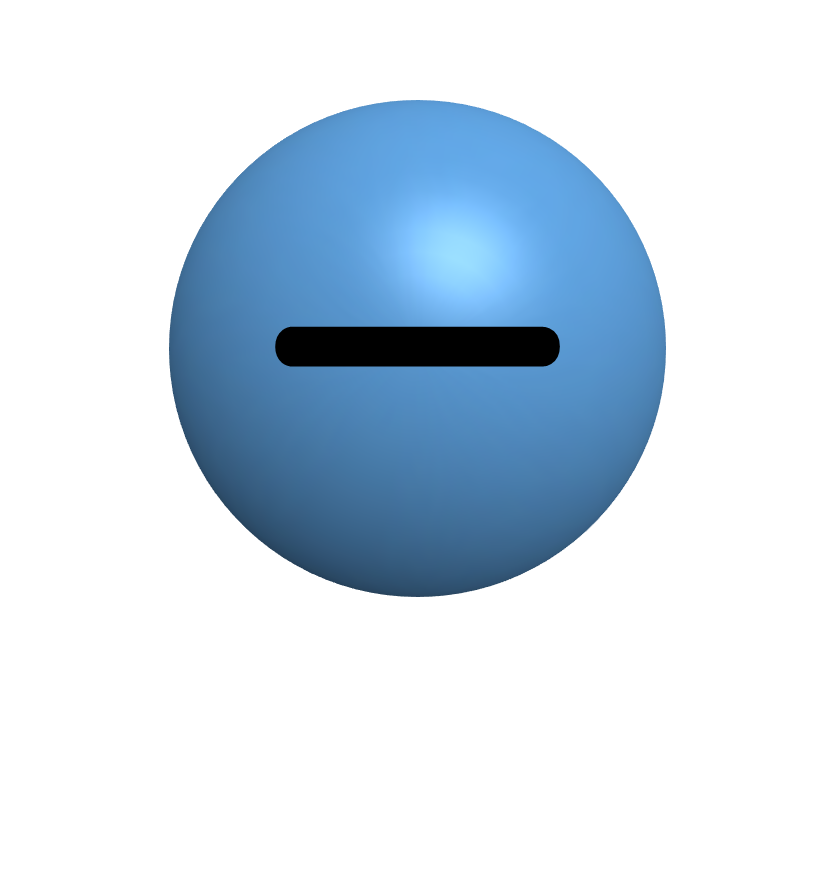 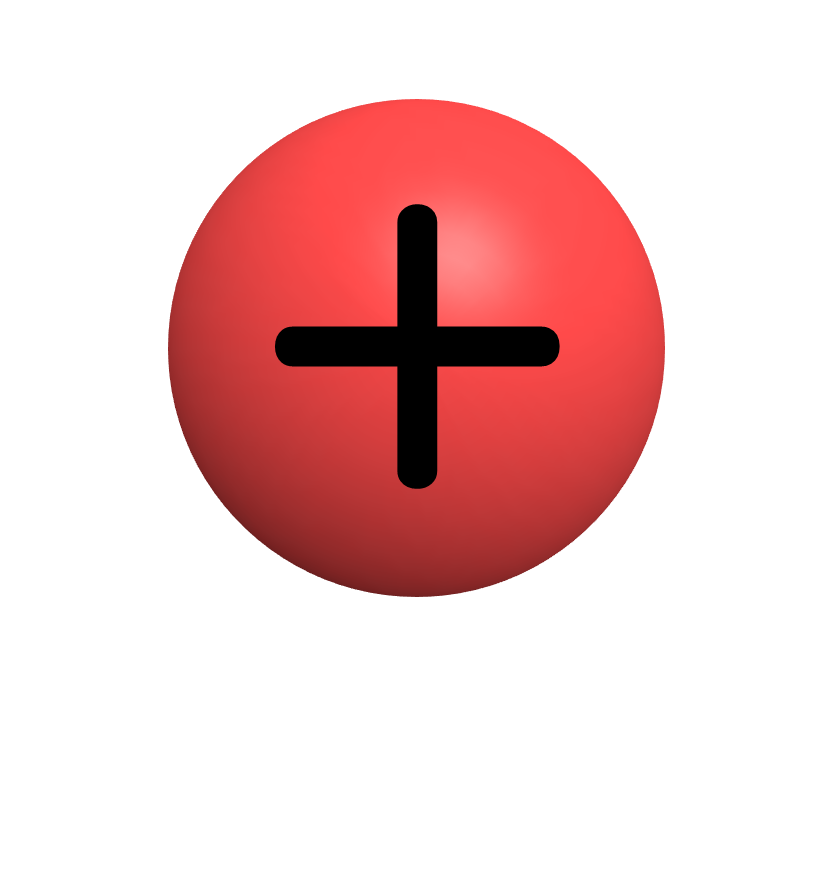 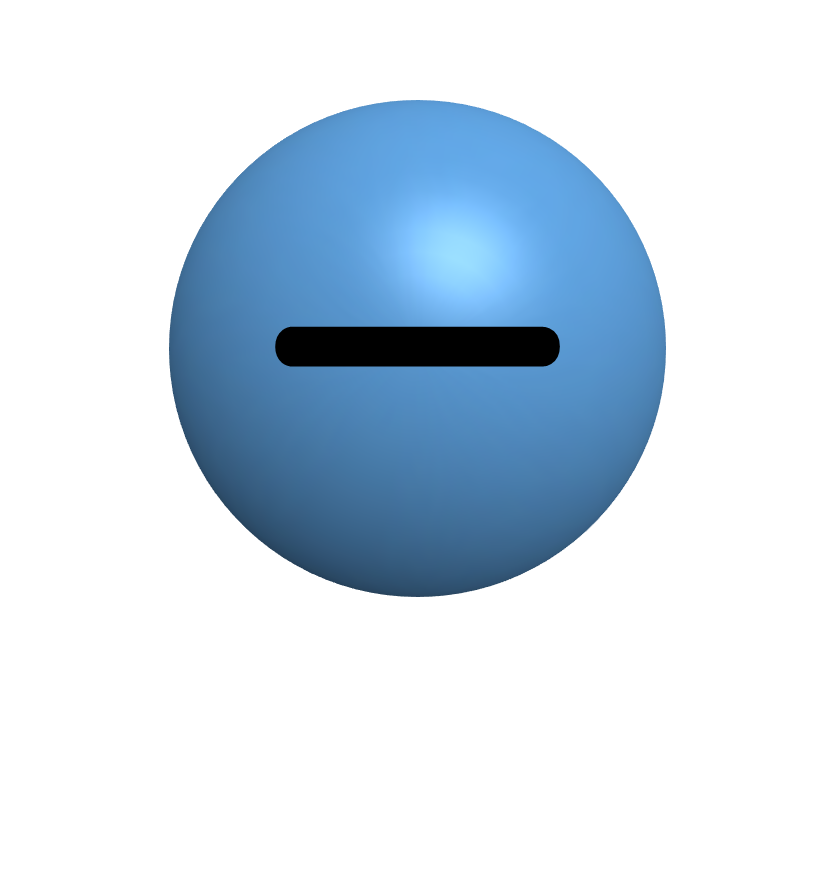 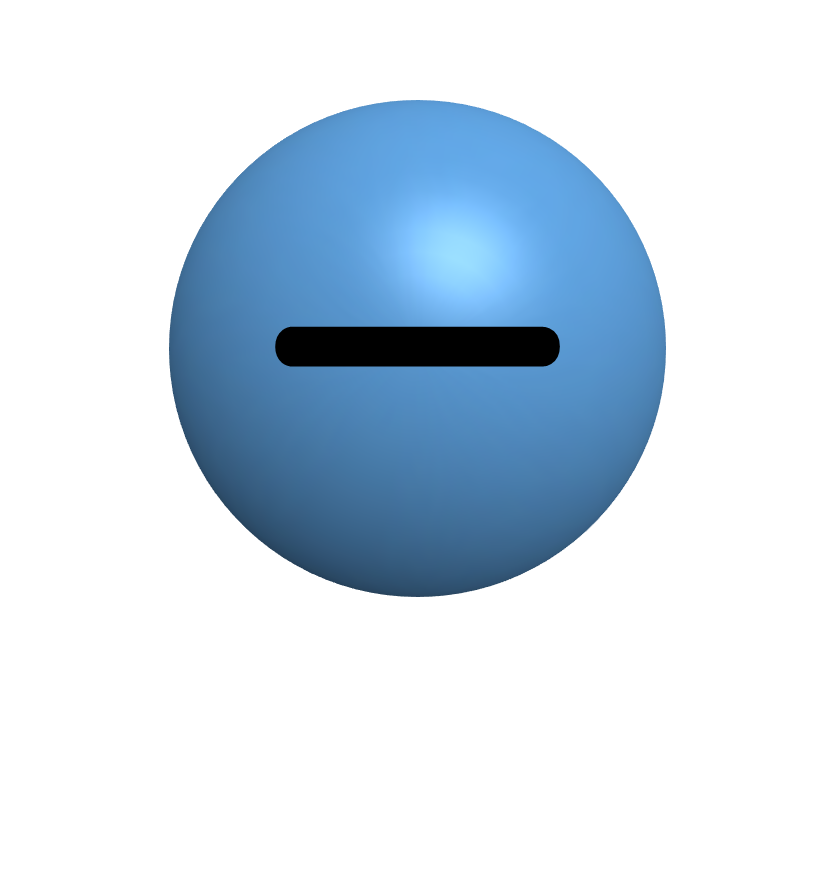 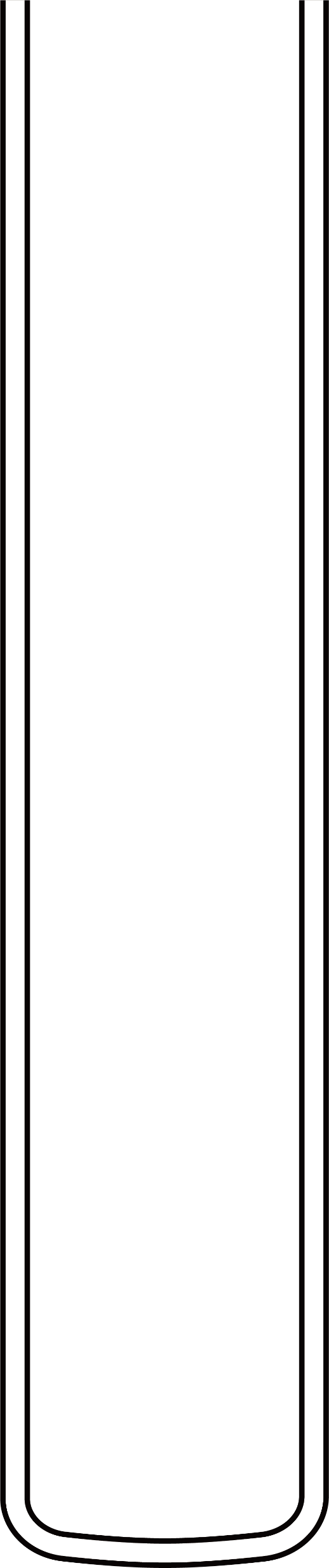 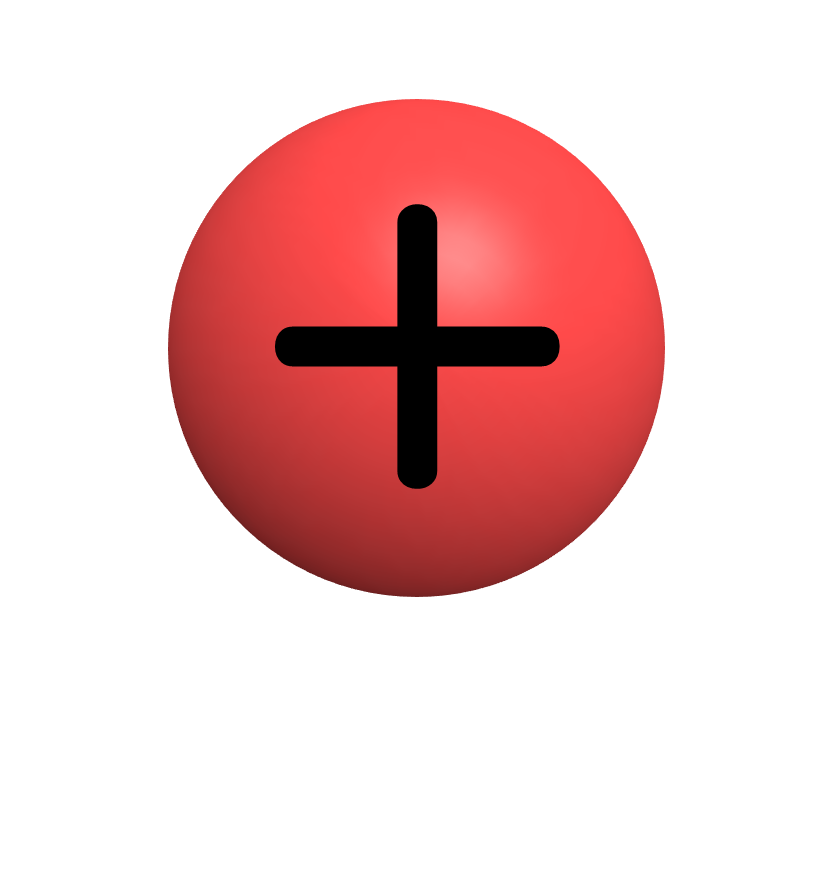 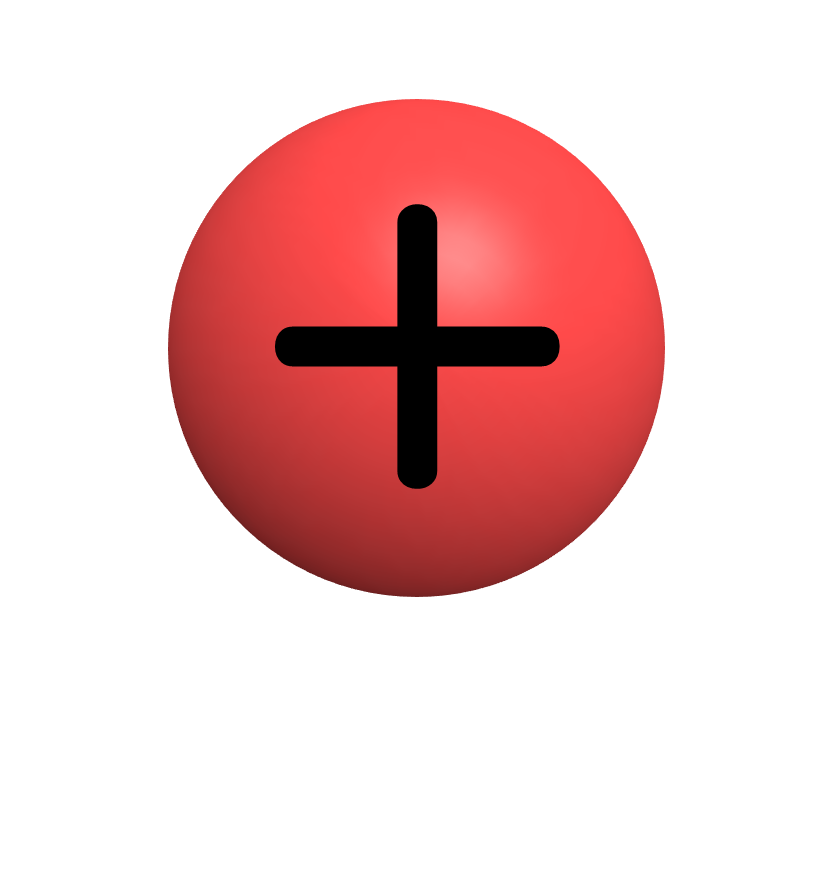 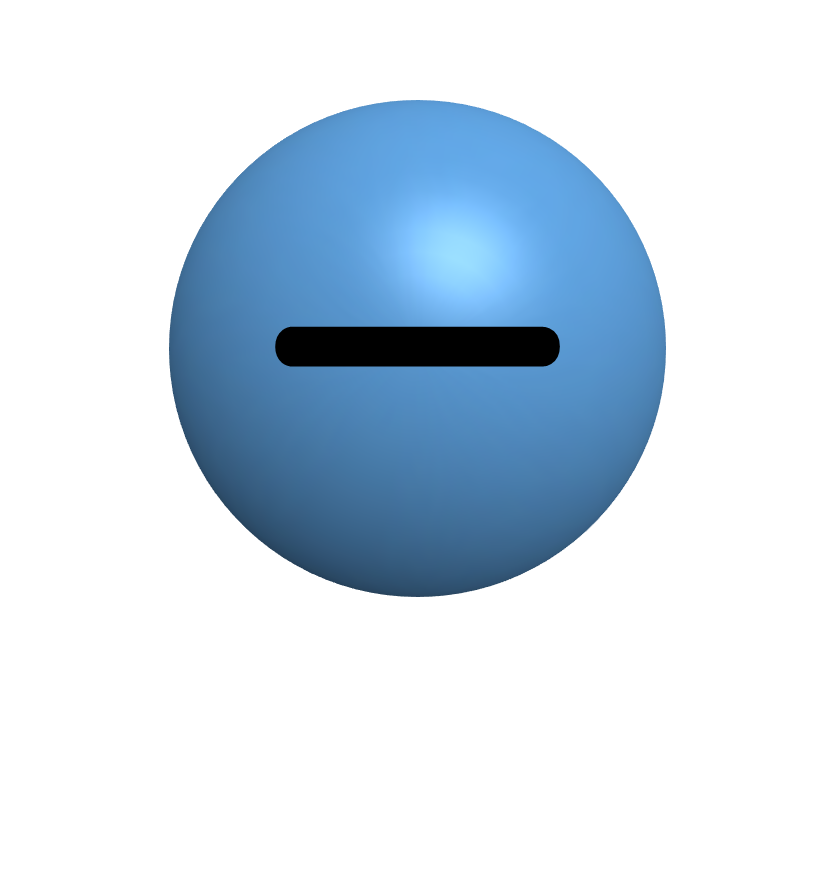 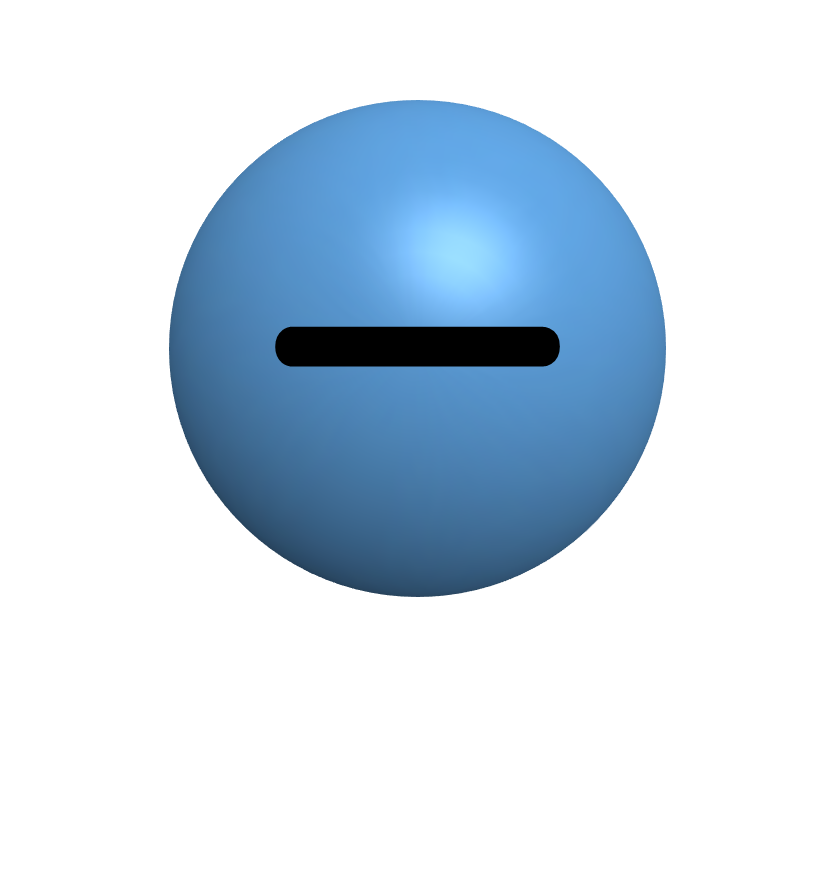 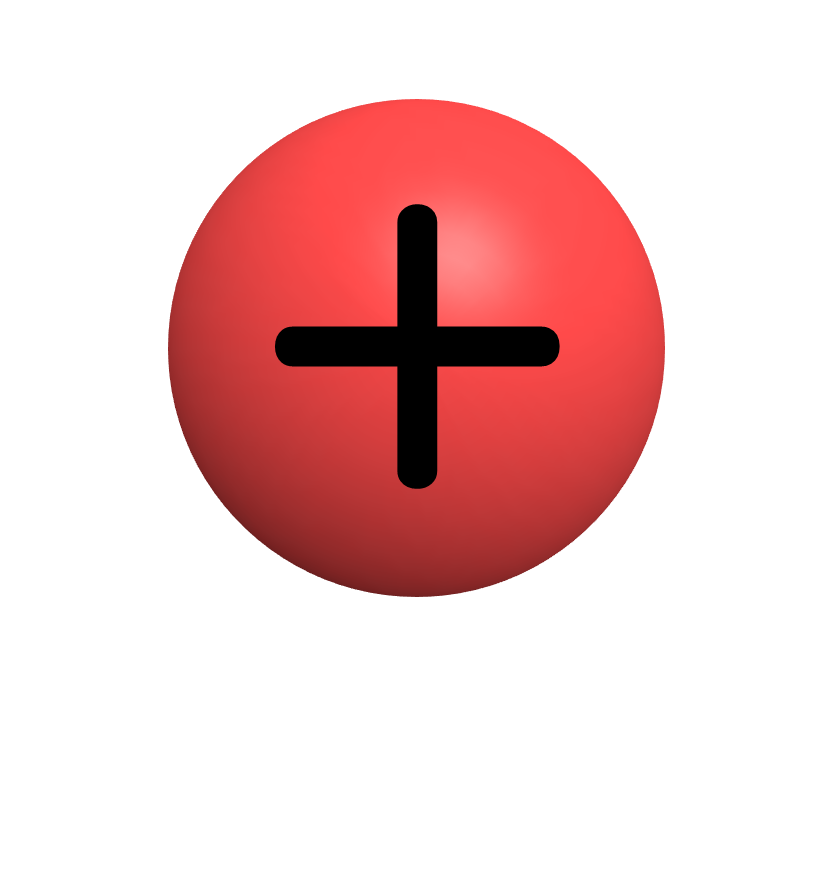 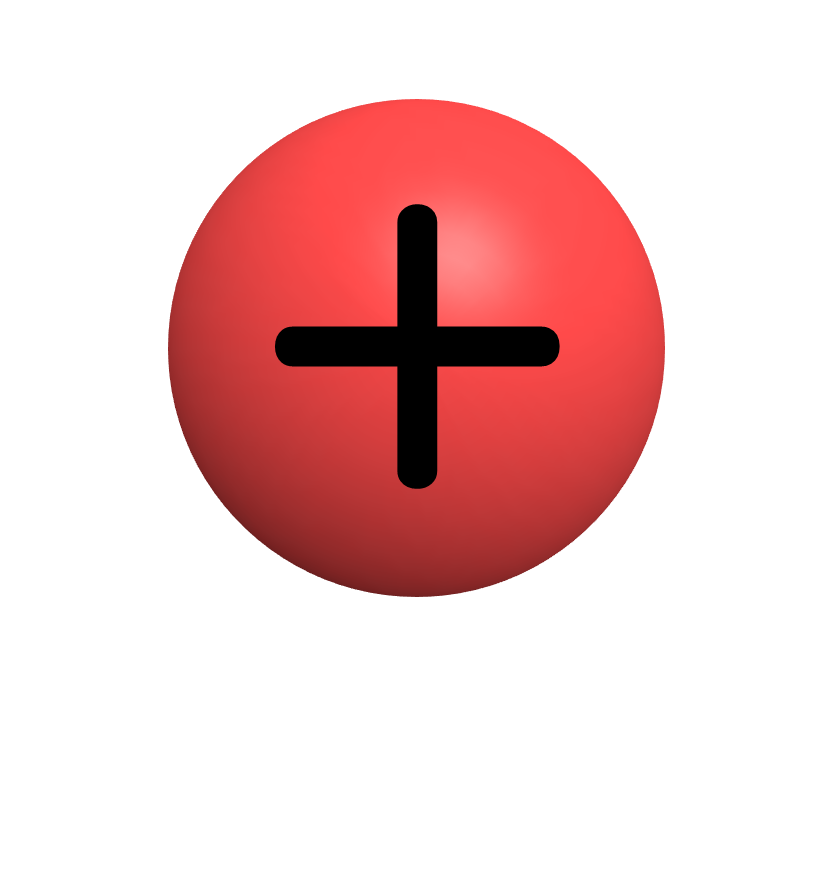 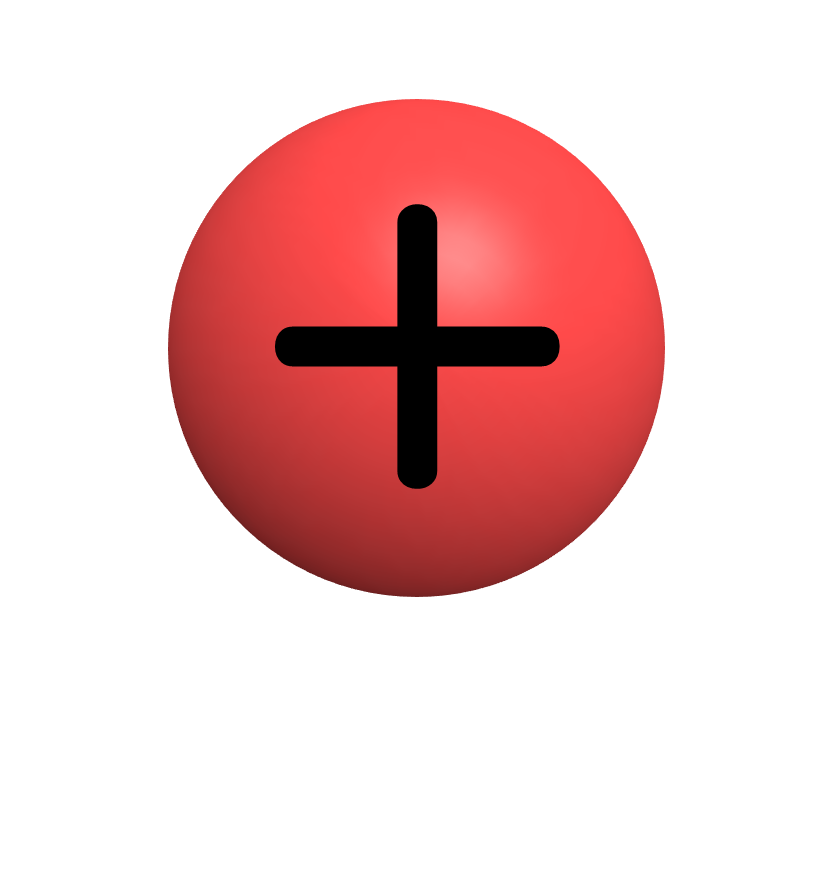 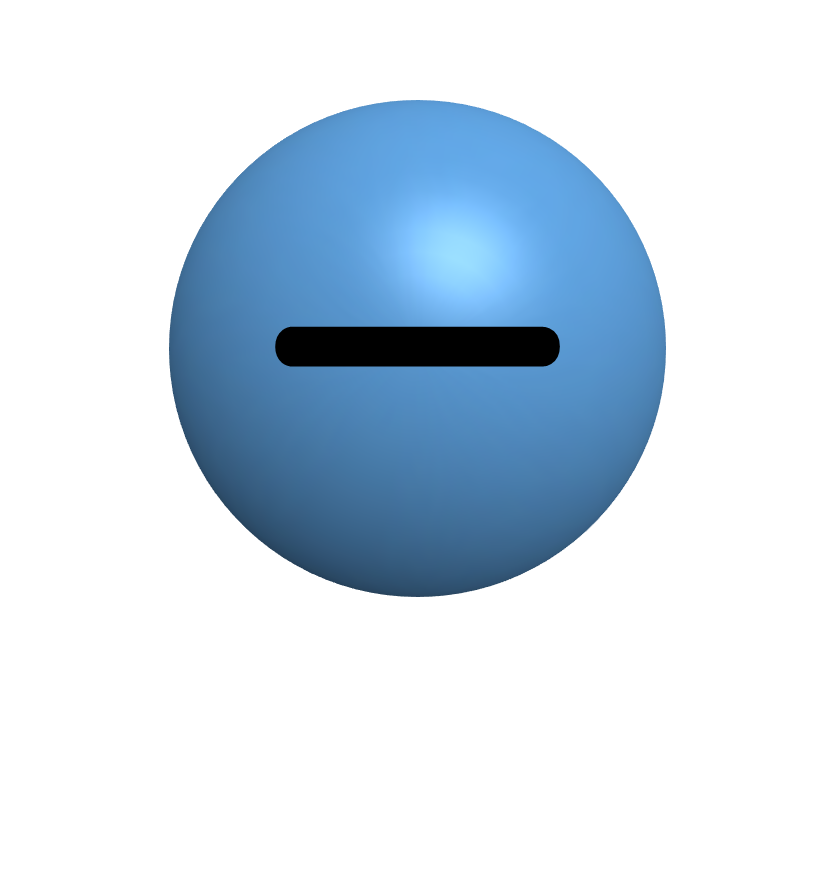 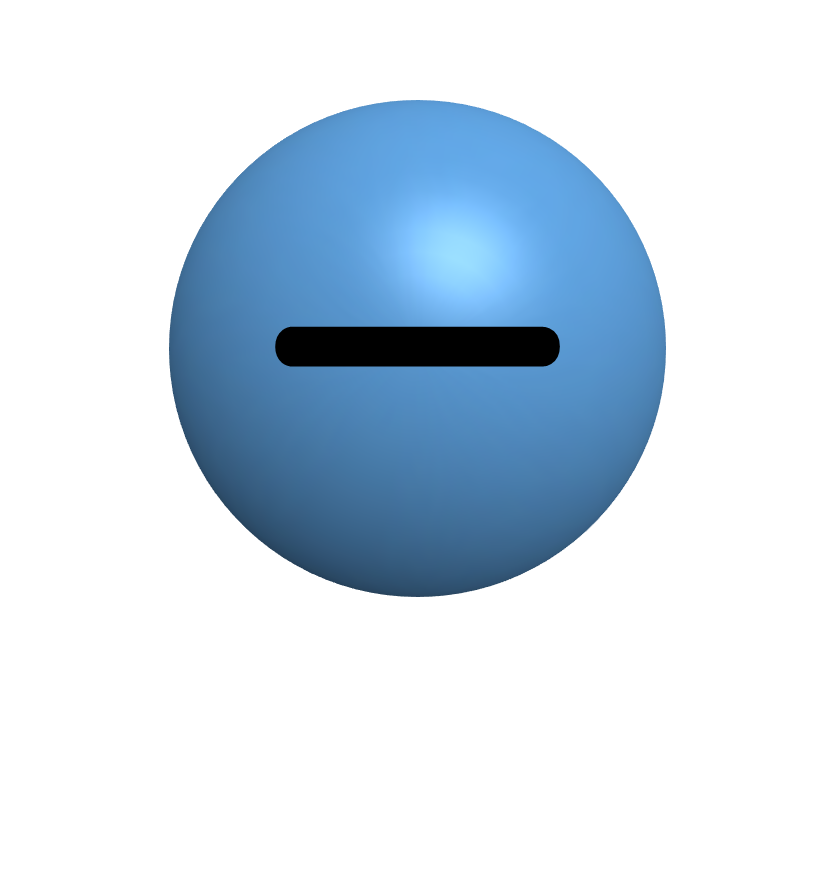 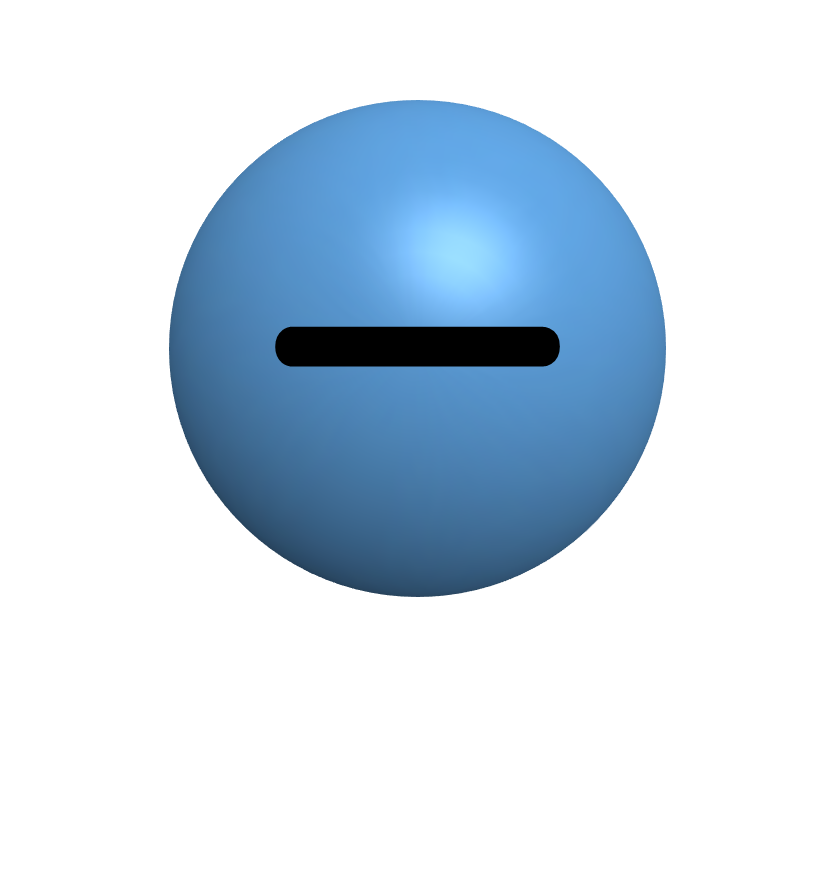 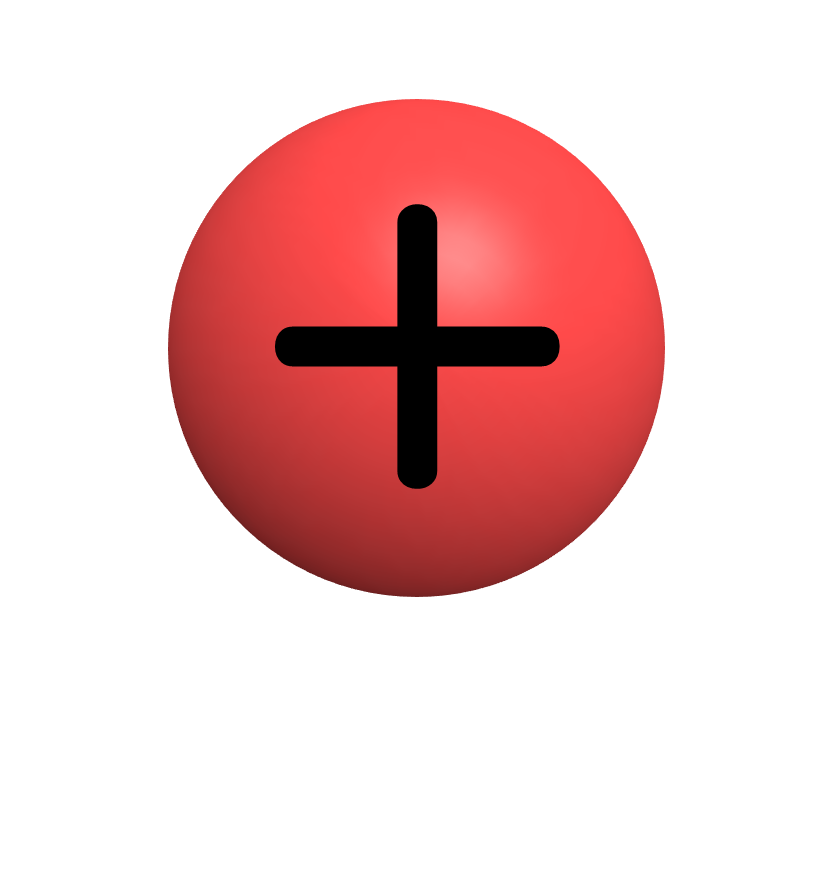 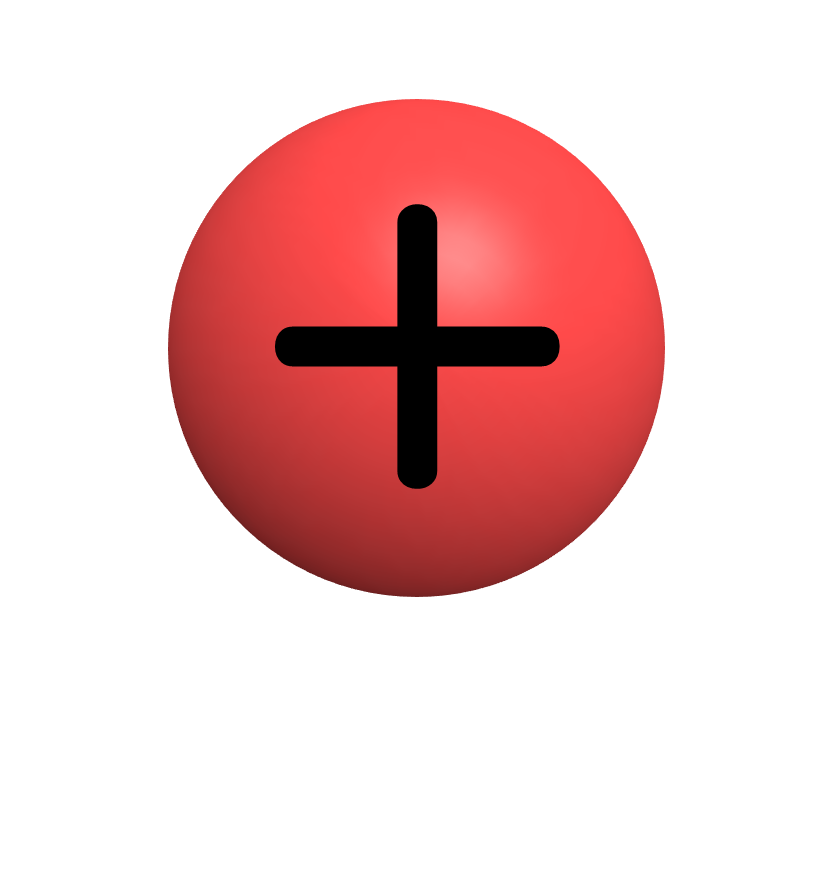 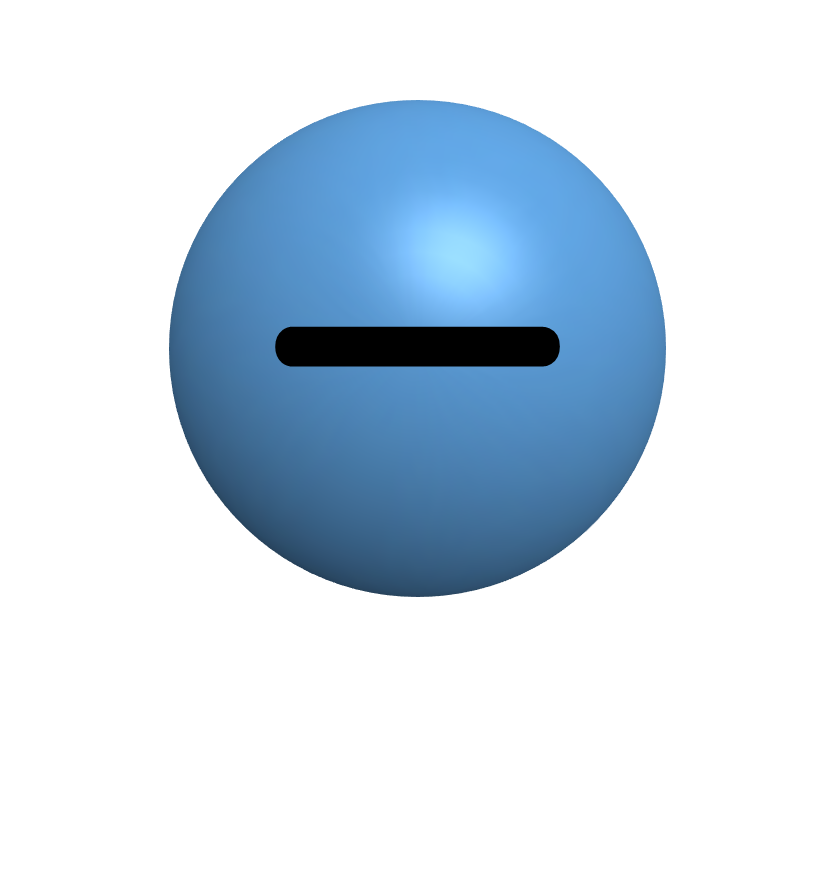 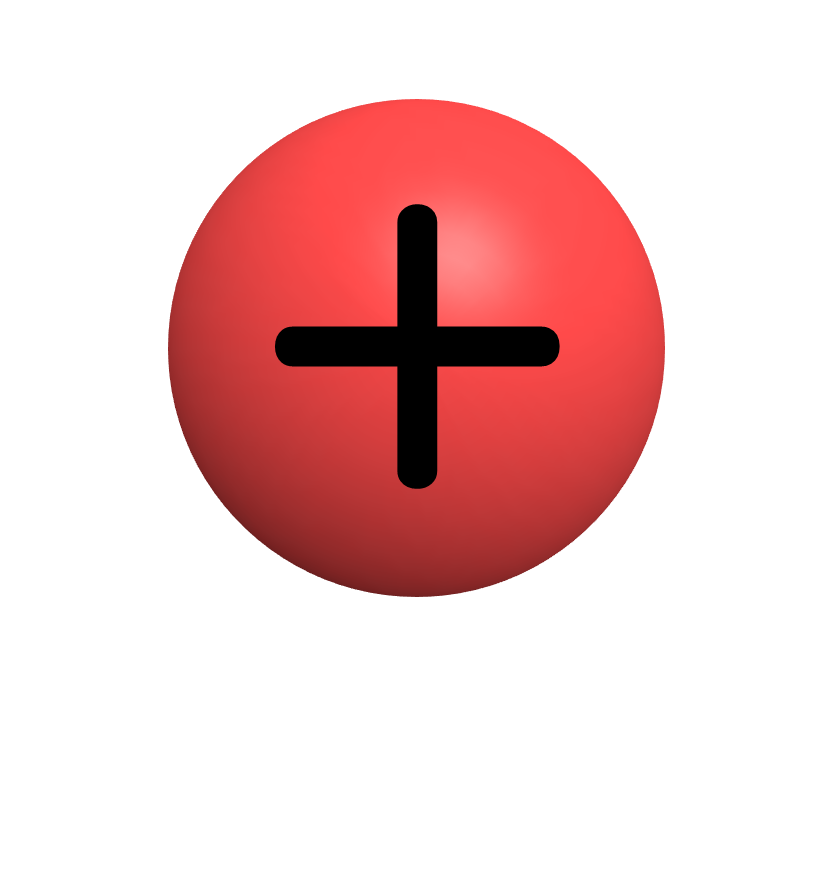 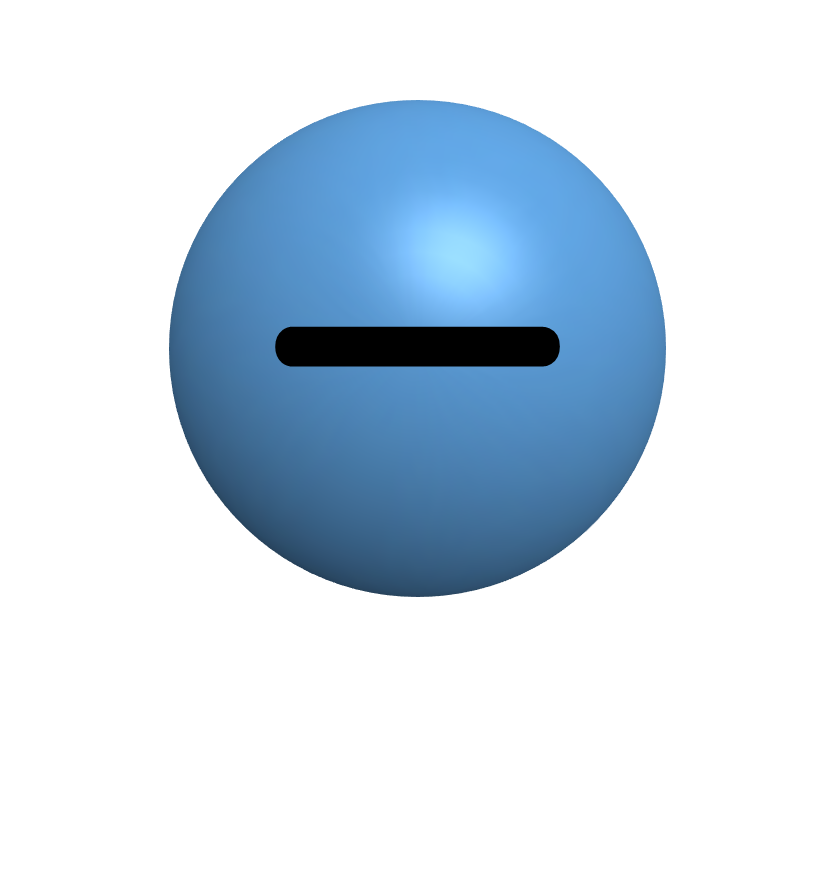 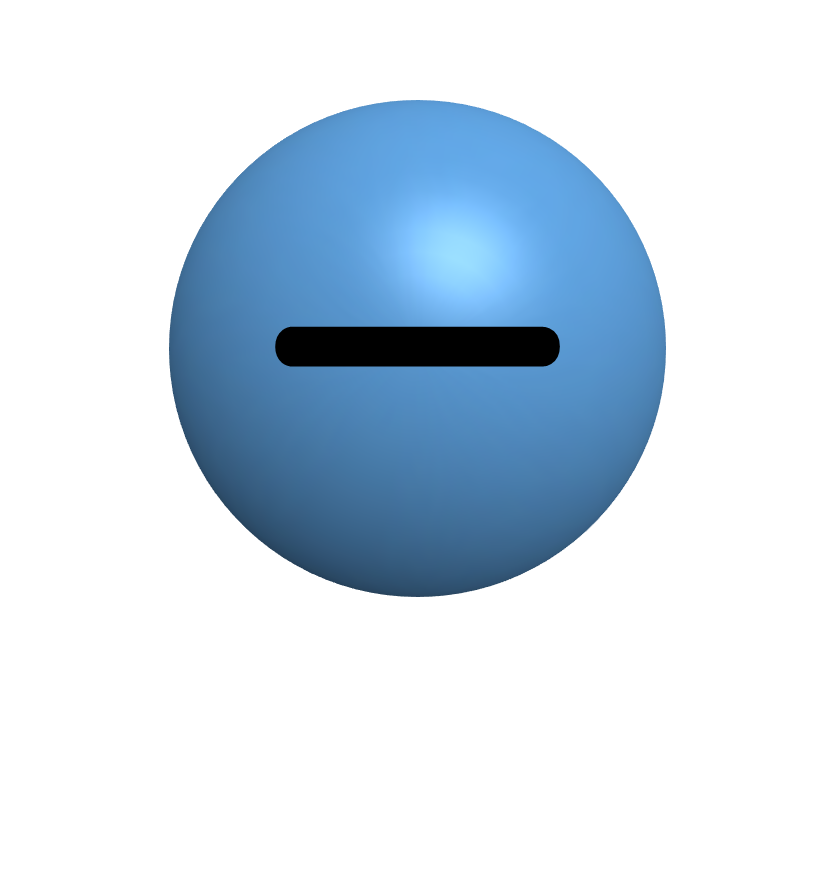 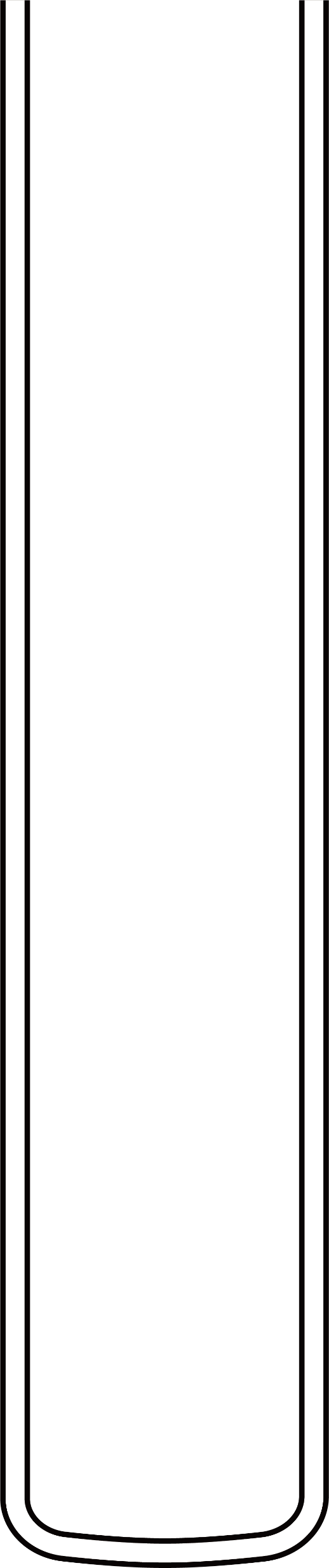 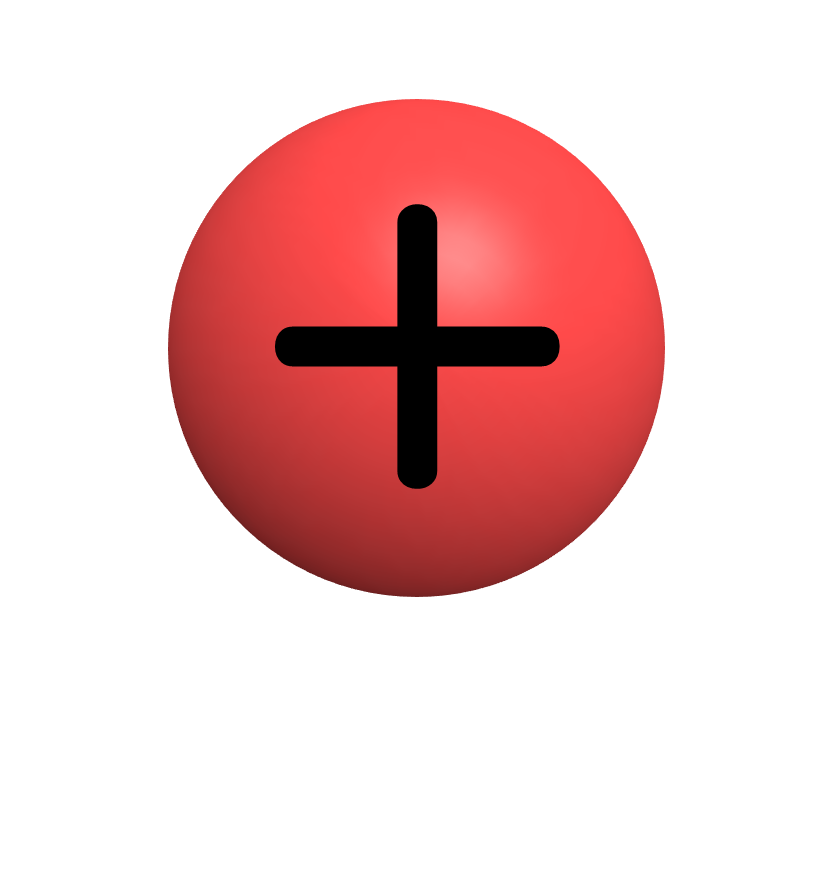 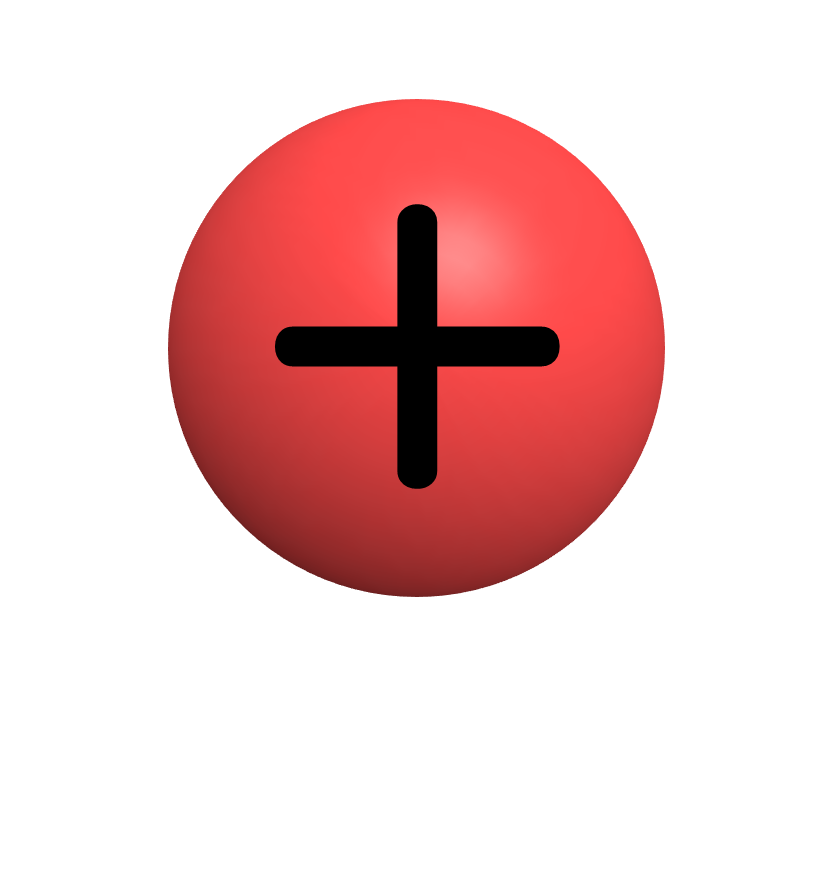 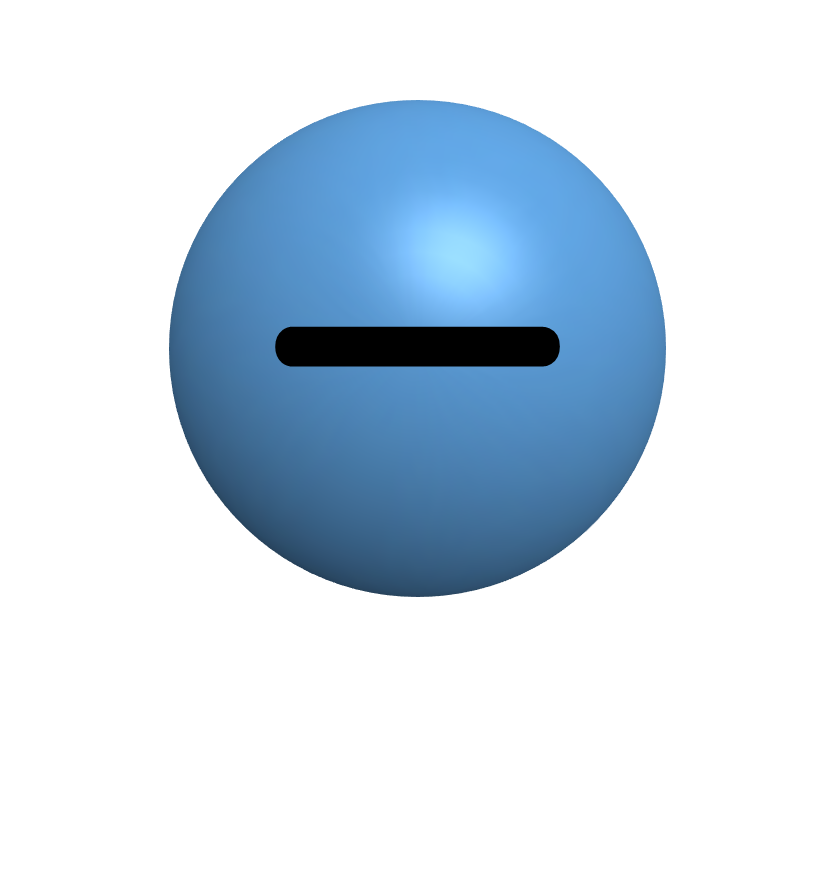 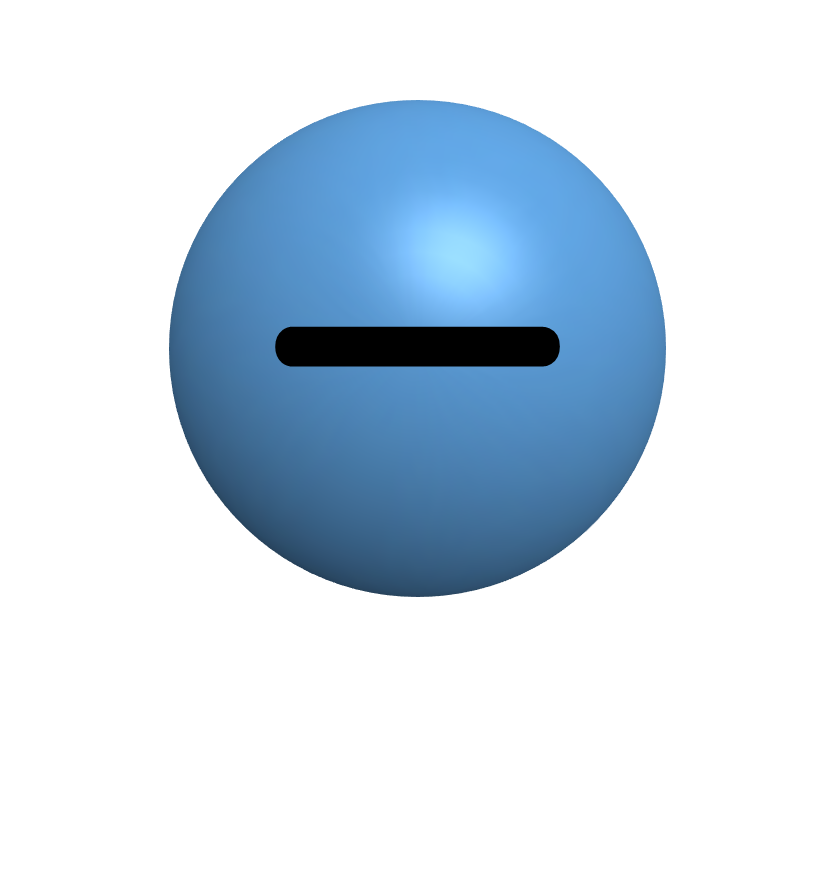 1
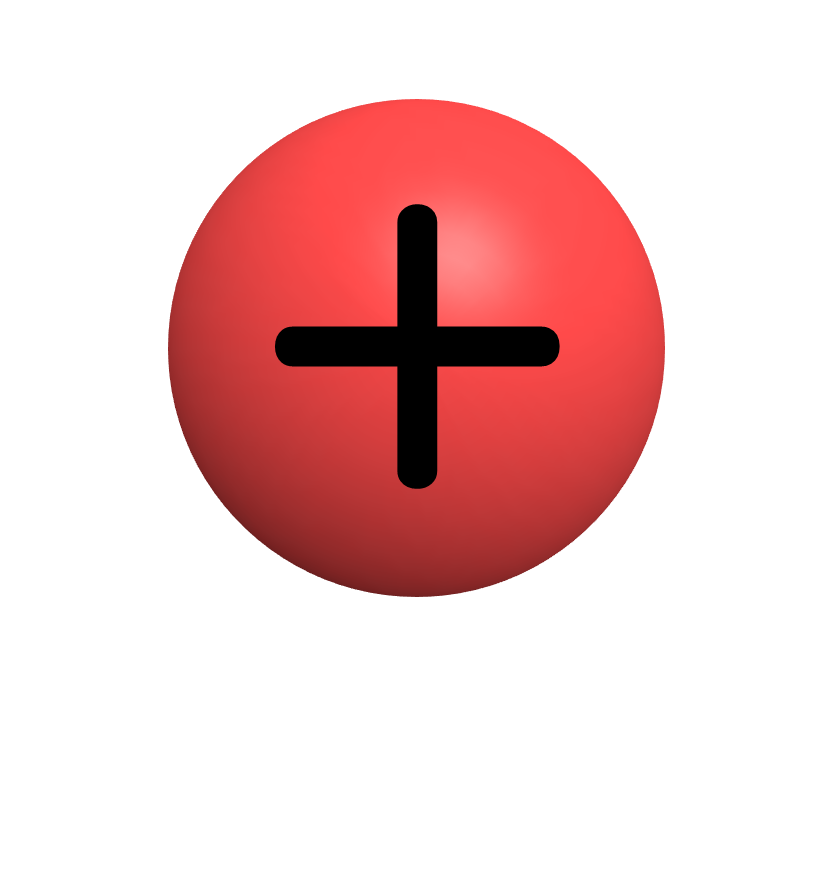 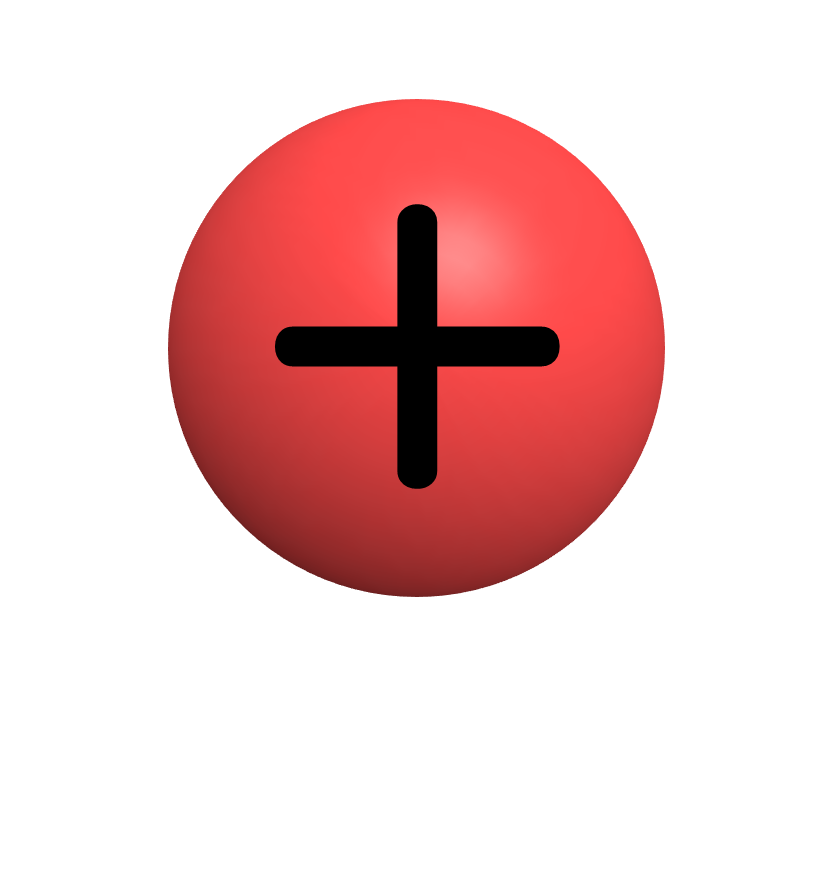 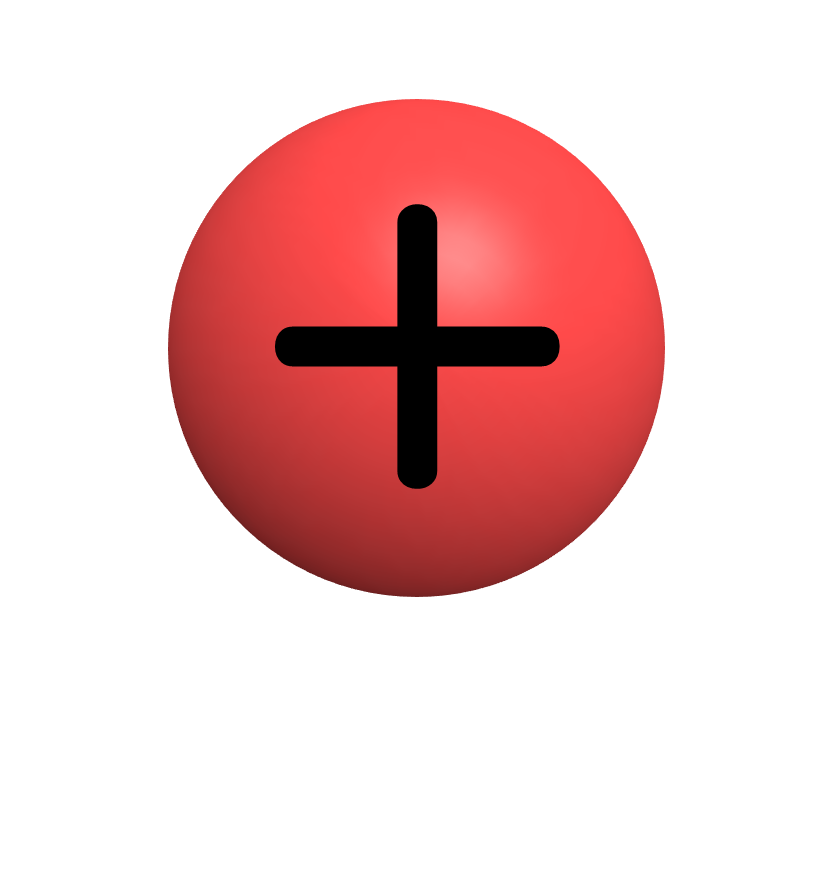 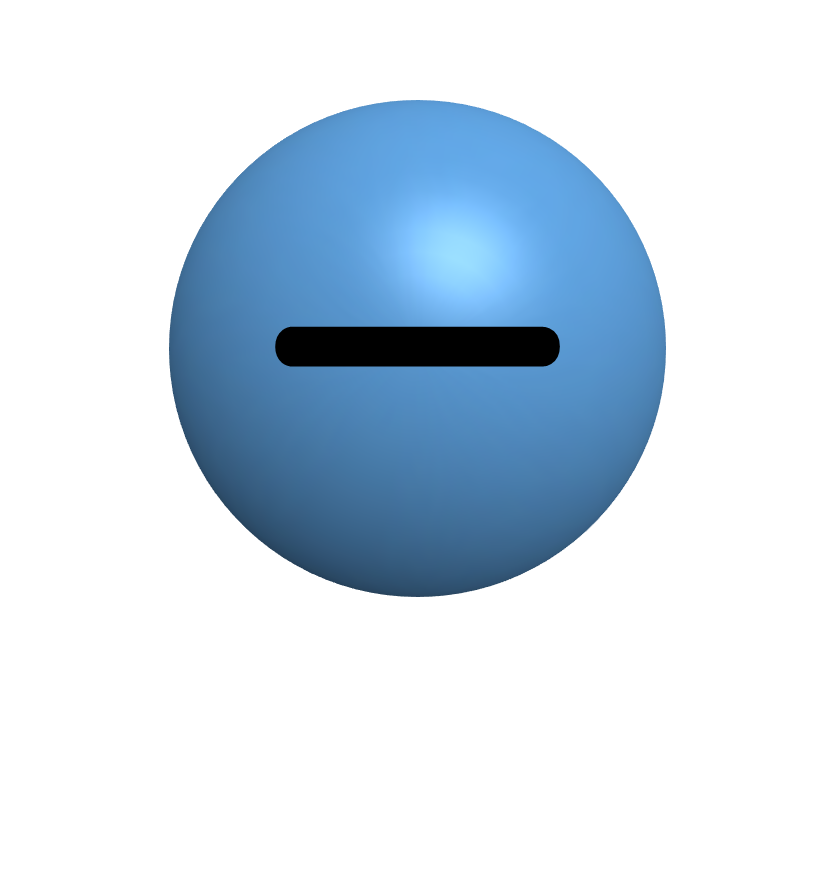 2
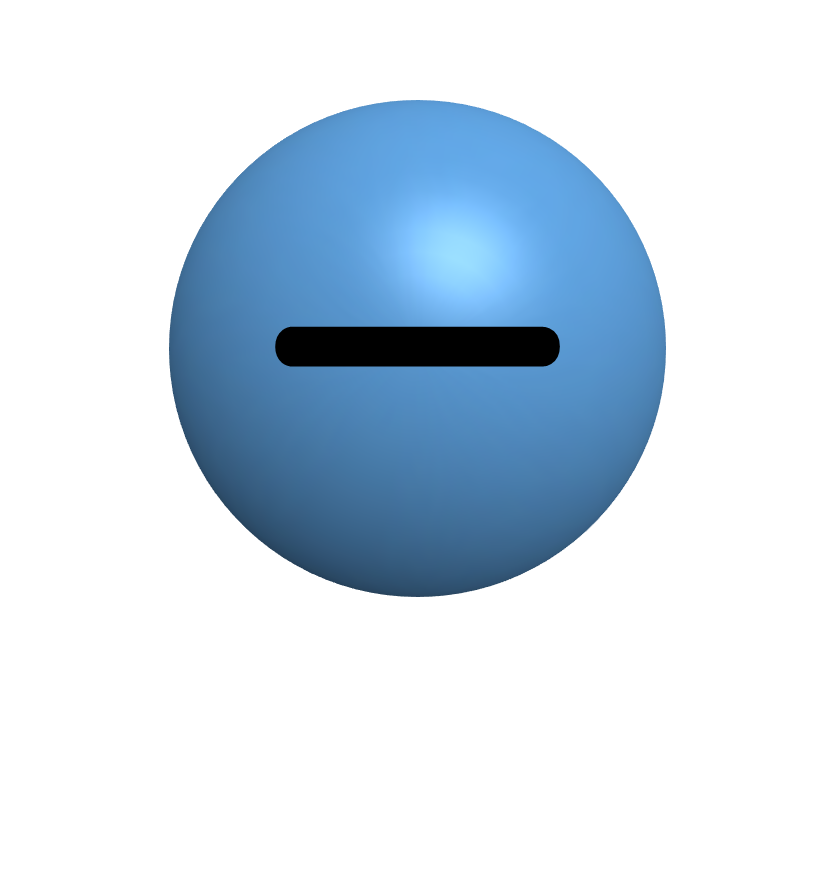 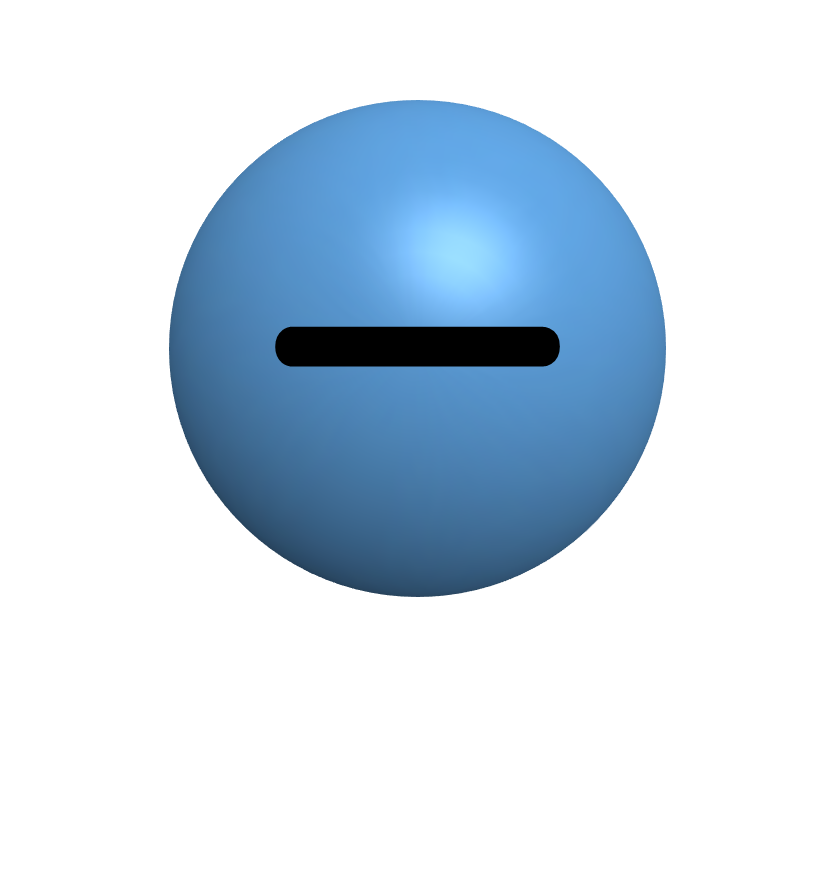 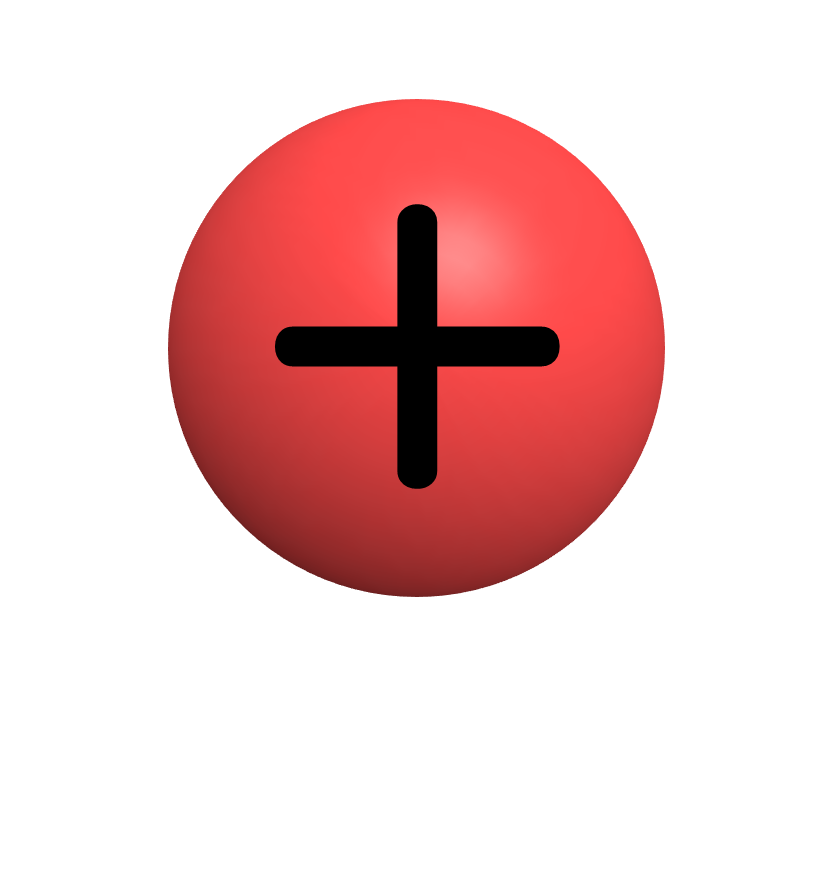 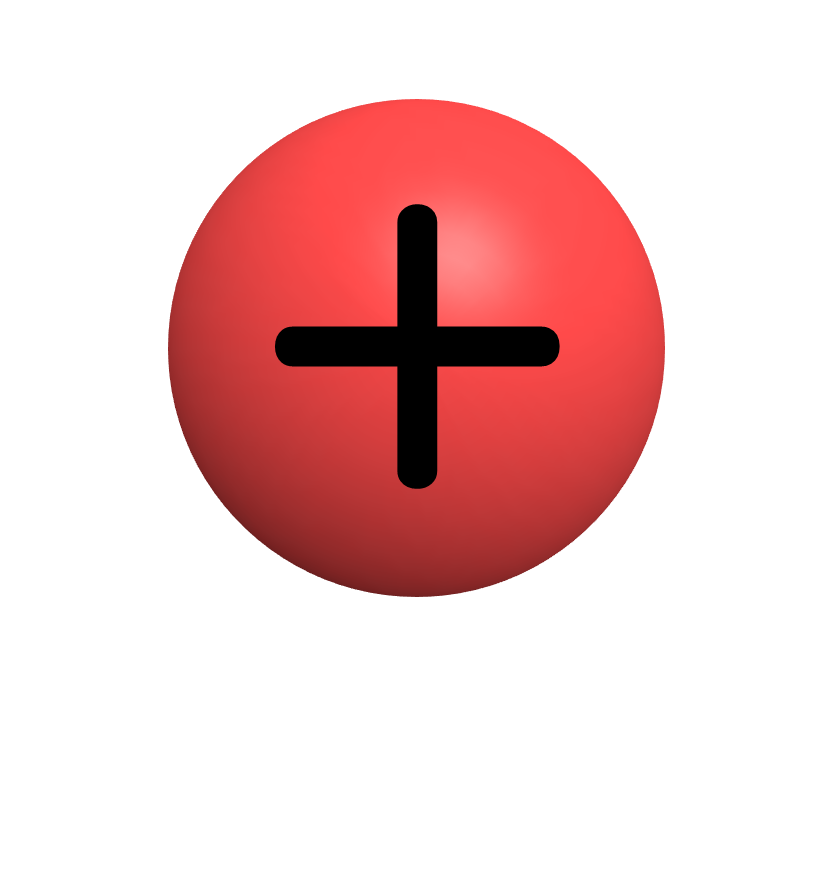 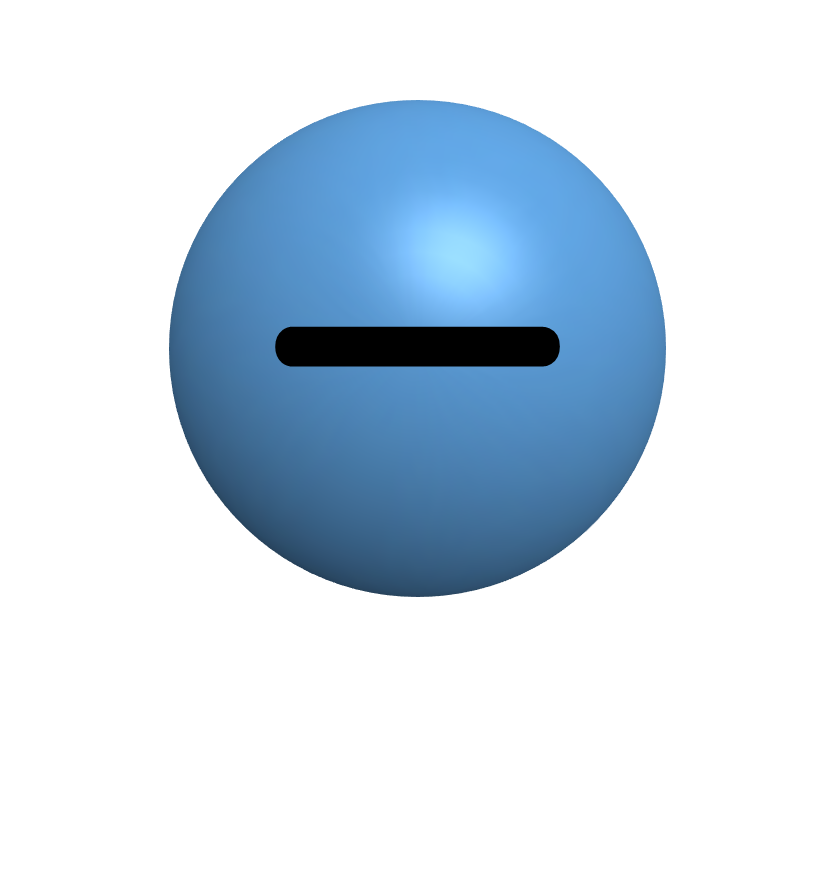 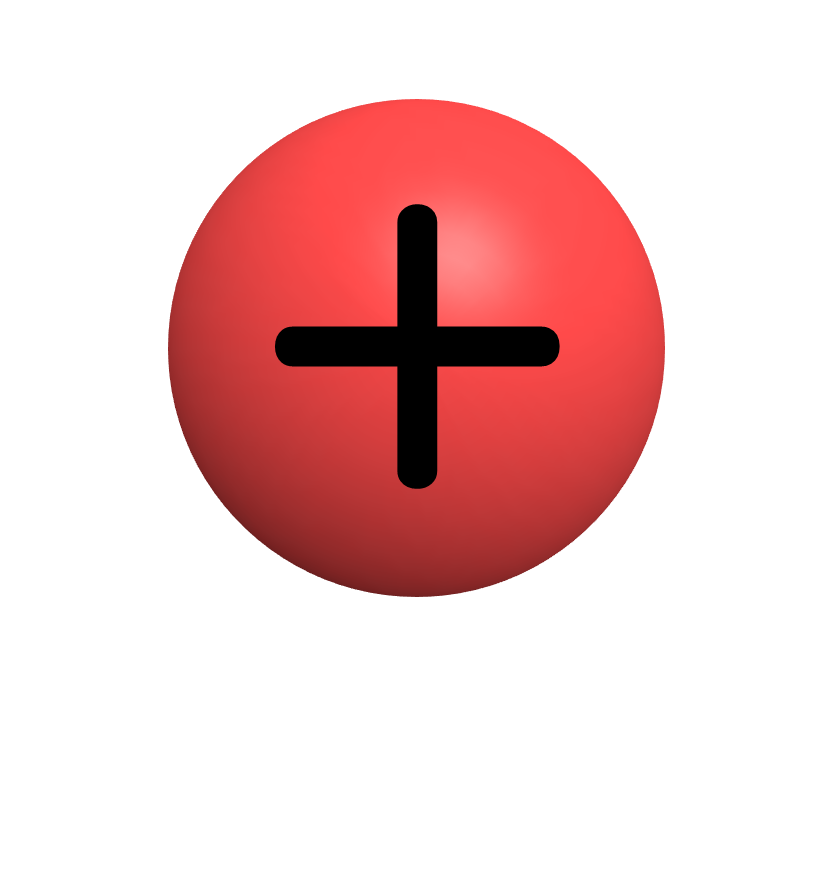 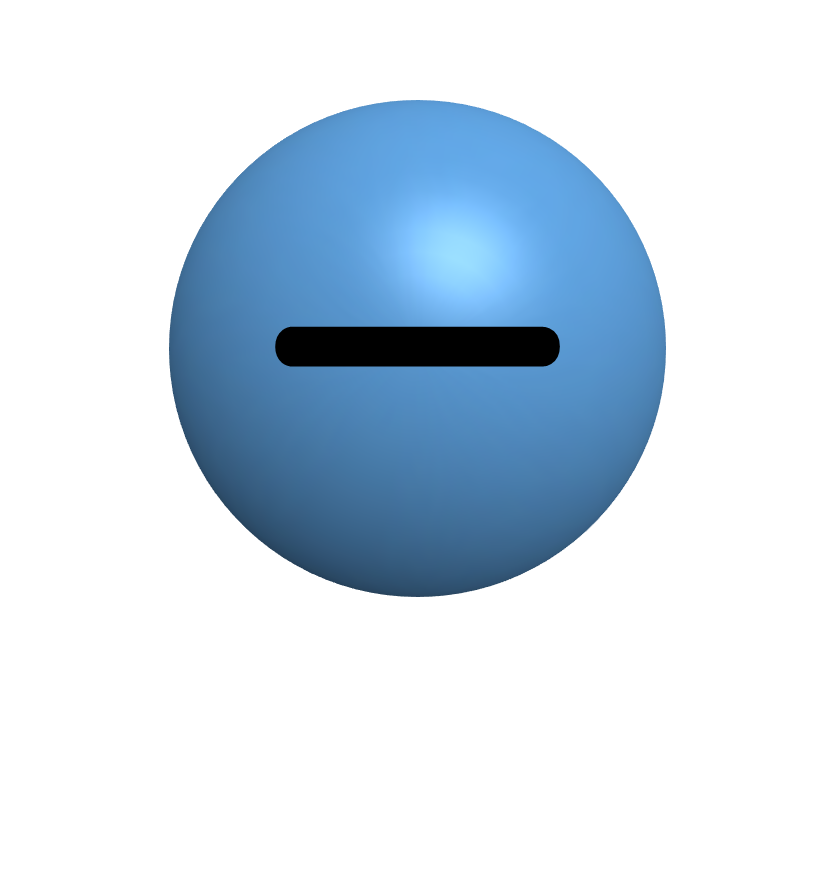 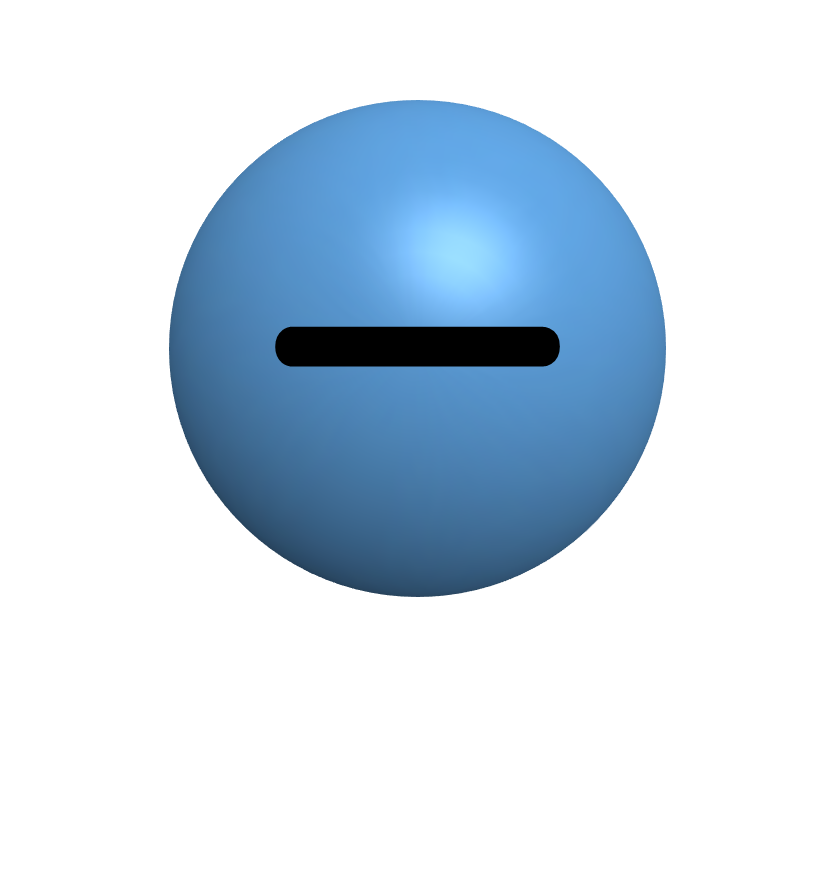 3
マイナスの電気が多い
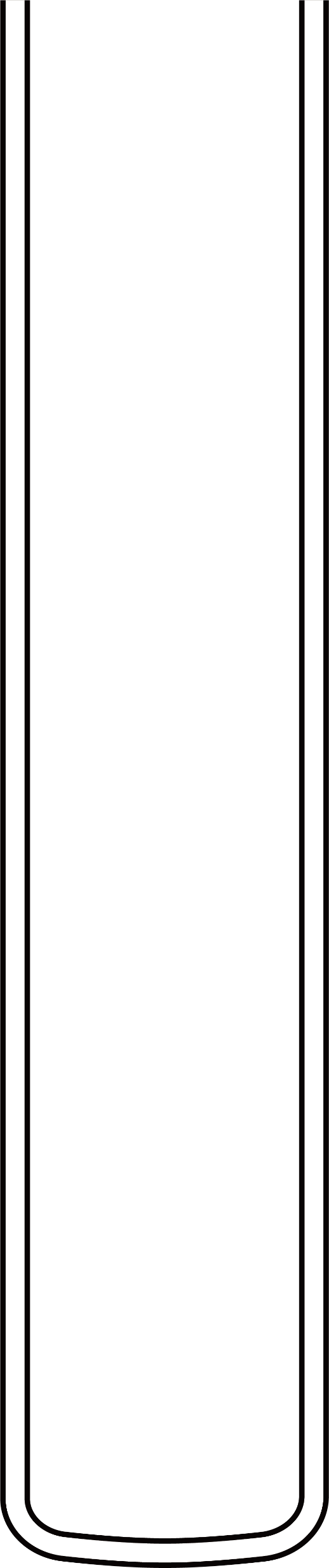 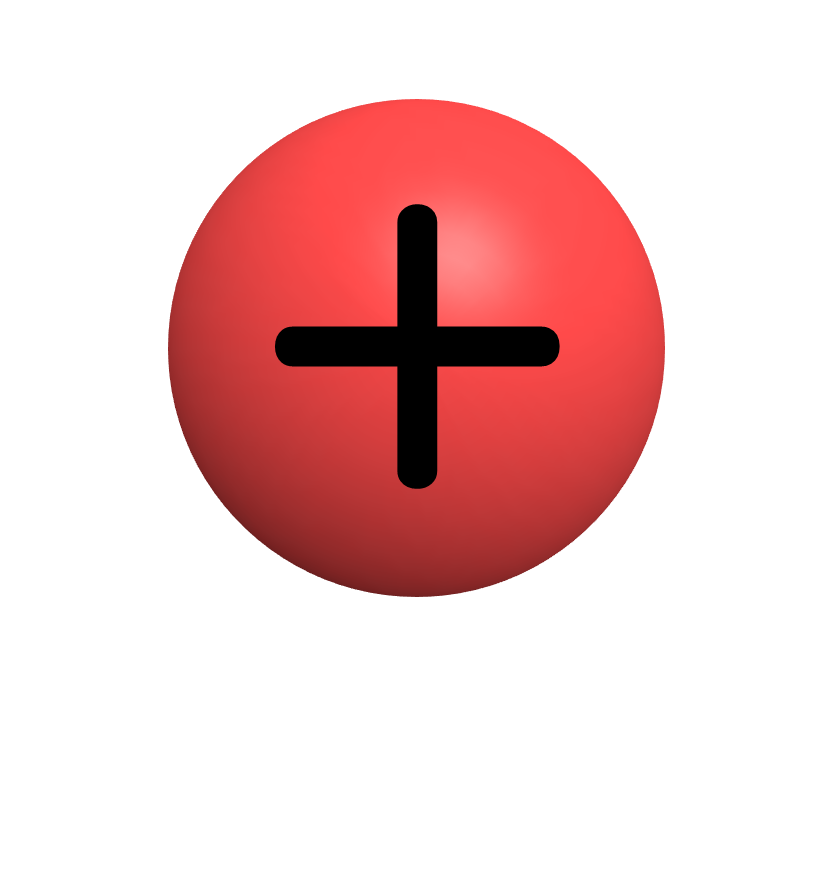 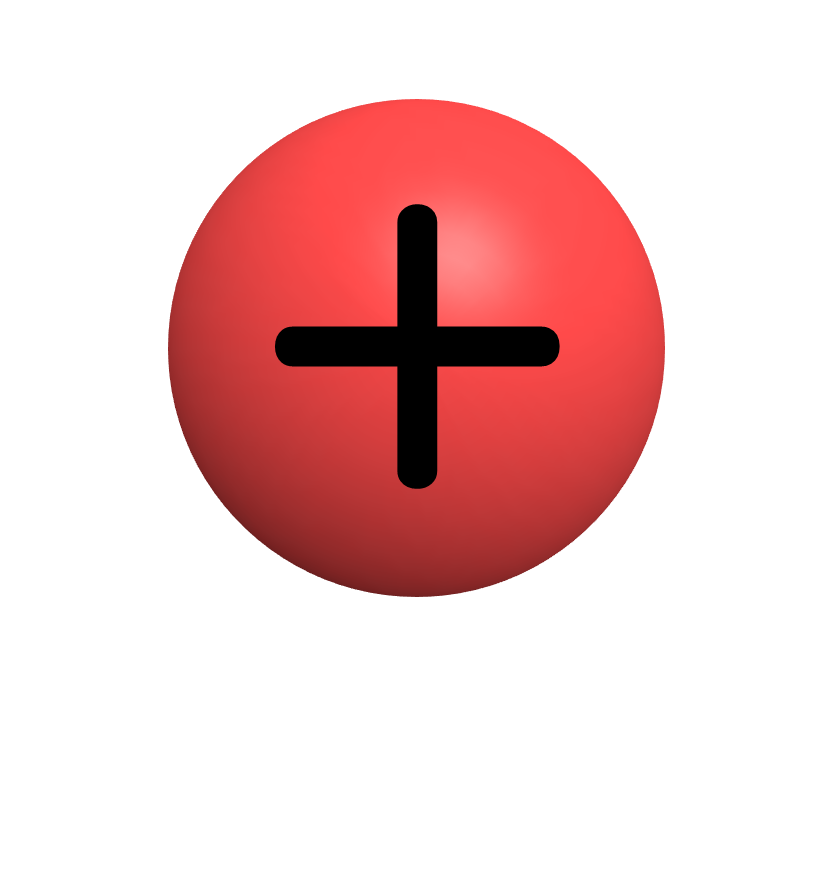 プラスの電気が多い
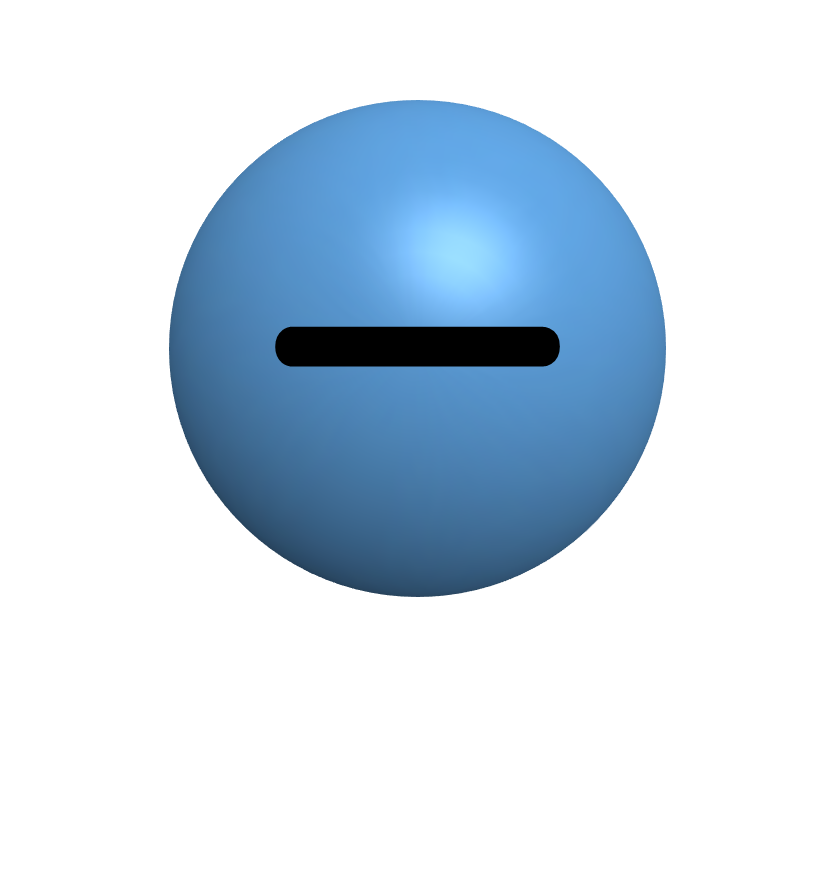 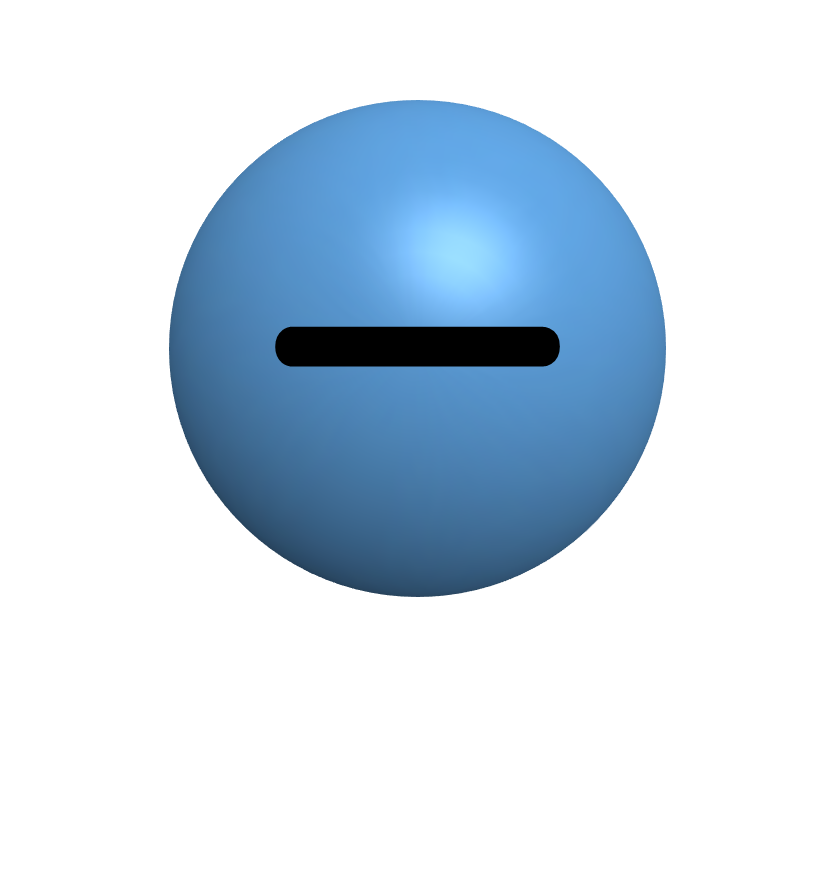 1
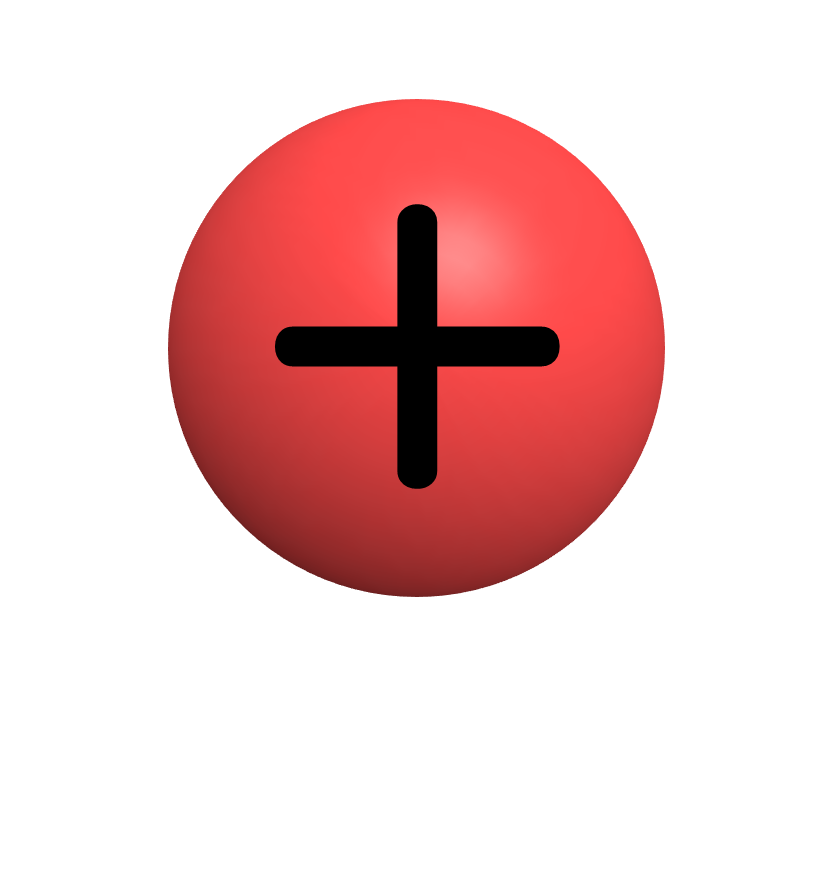 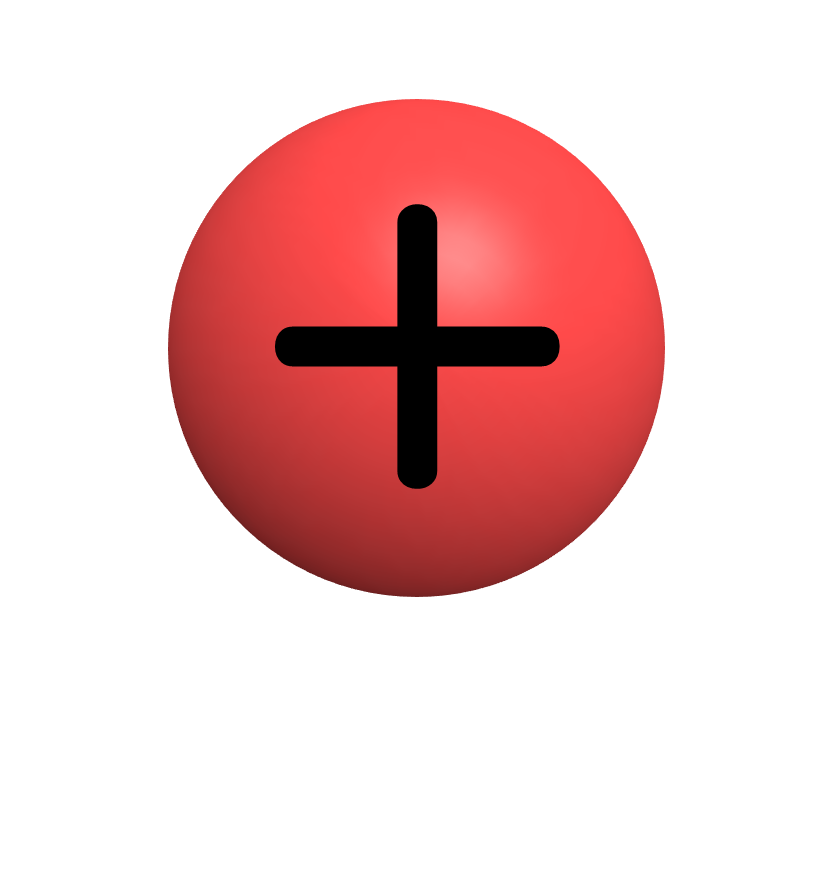 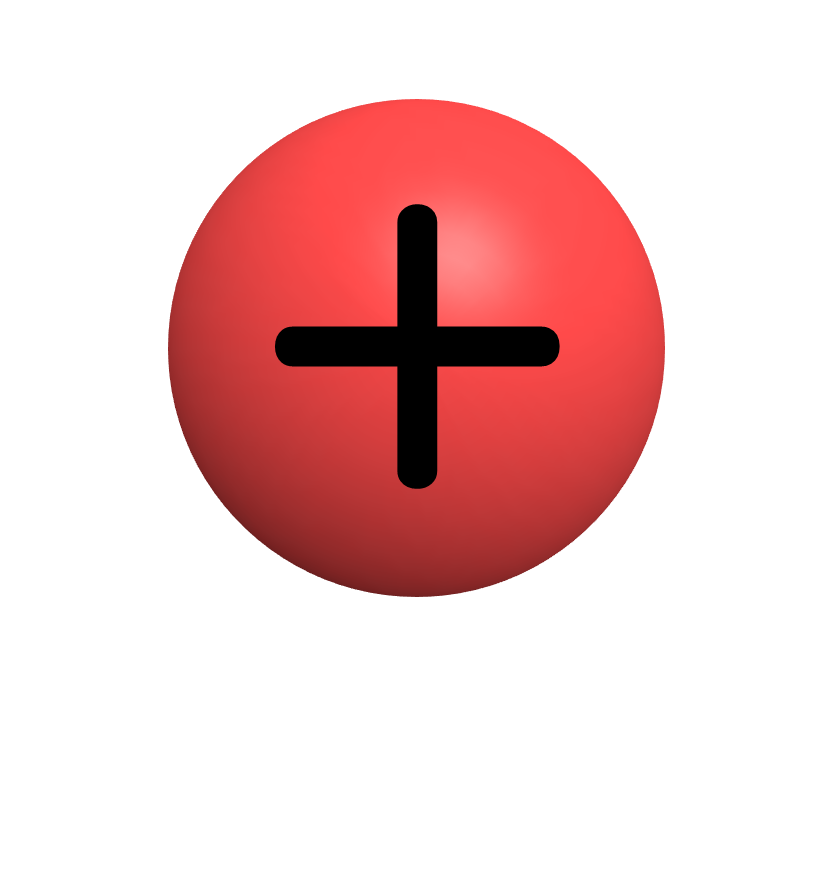 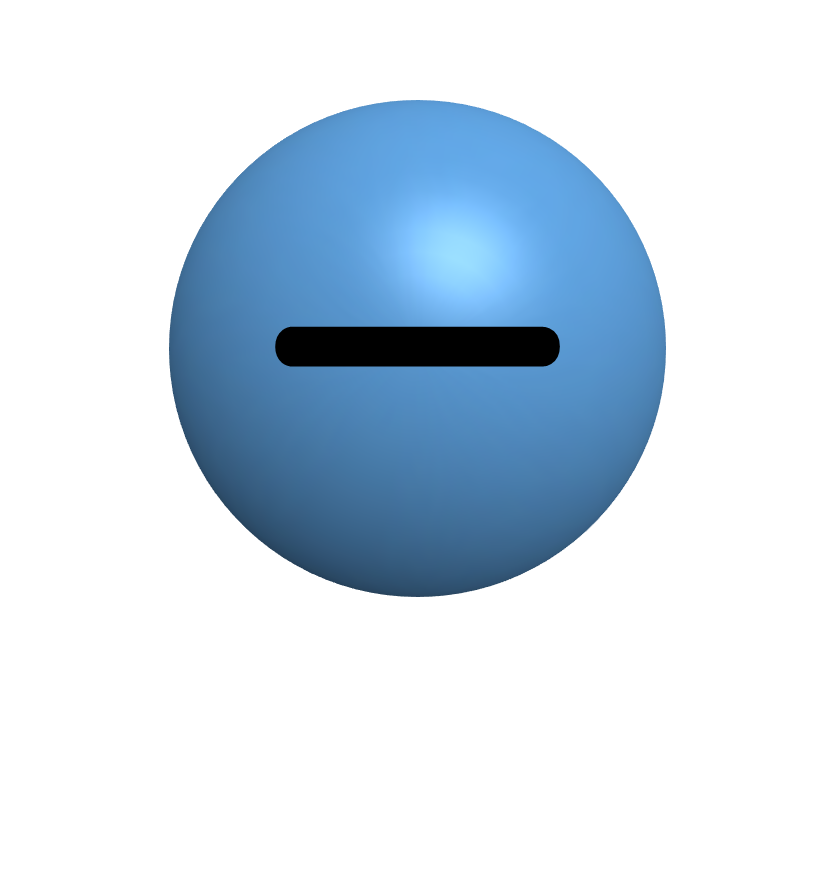 2
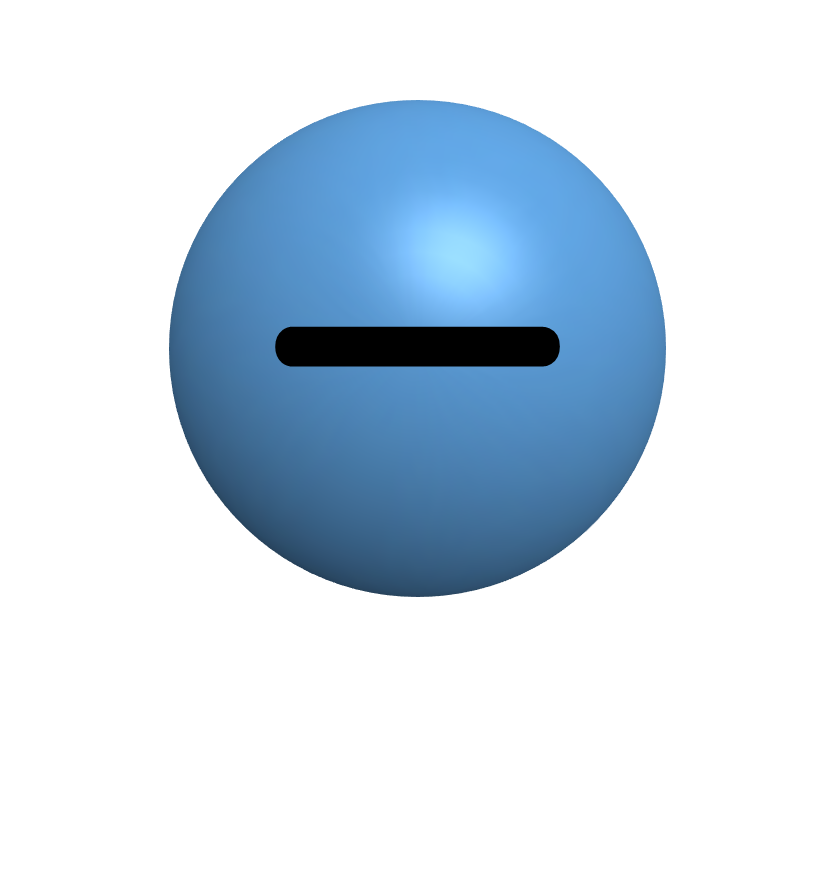 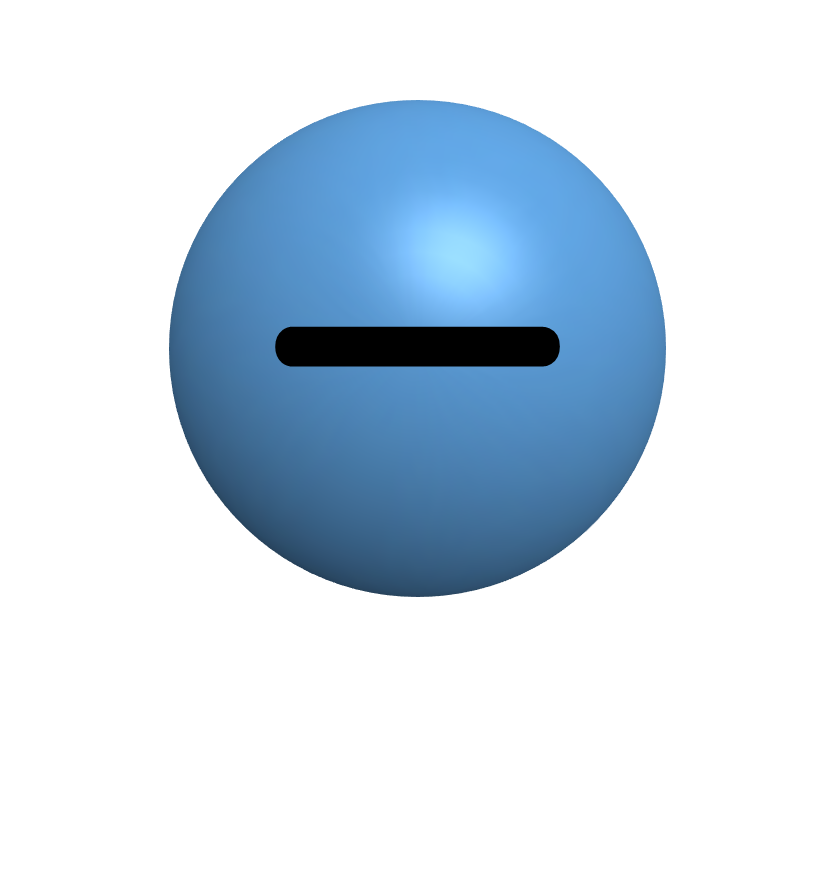 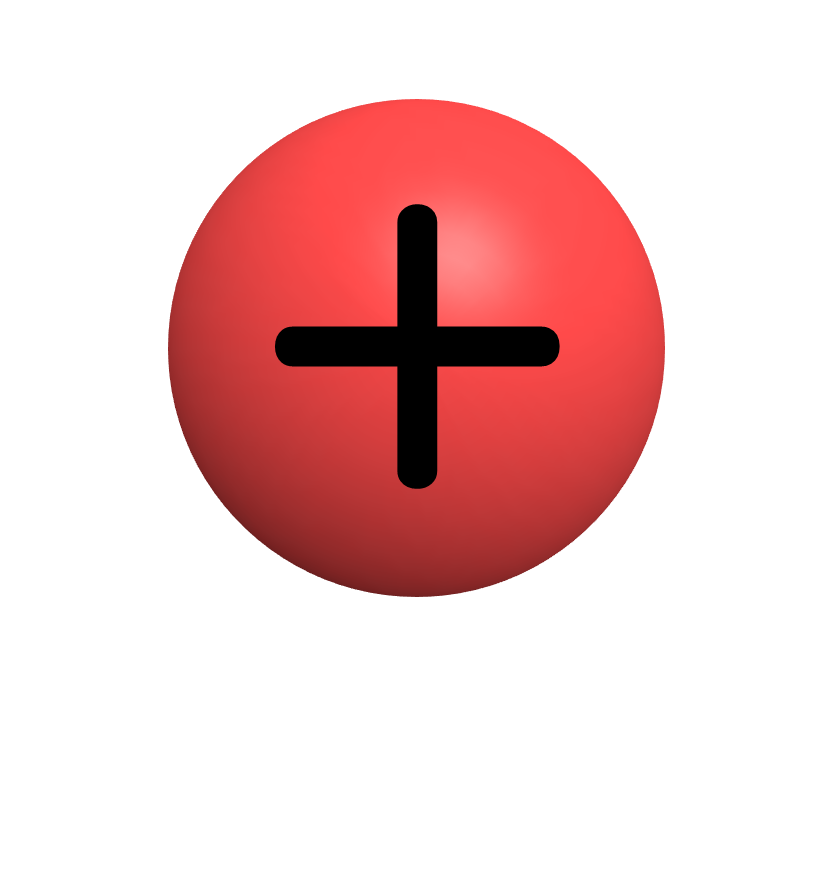 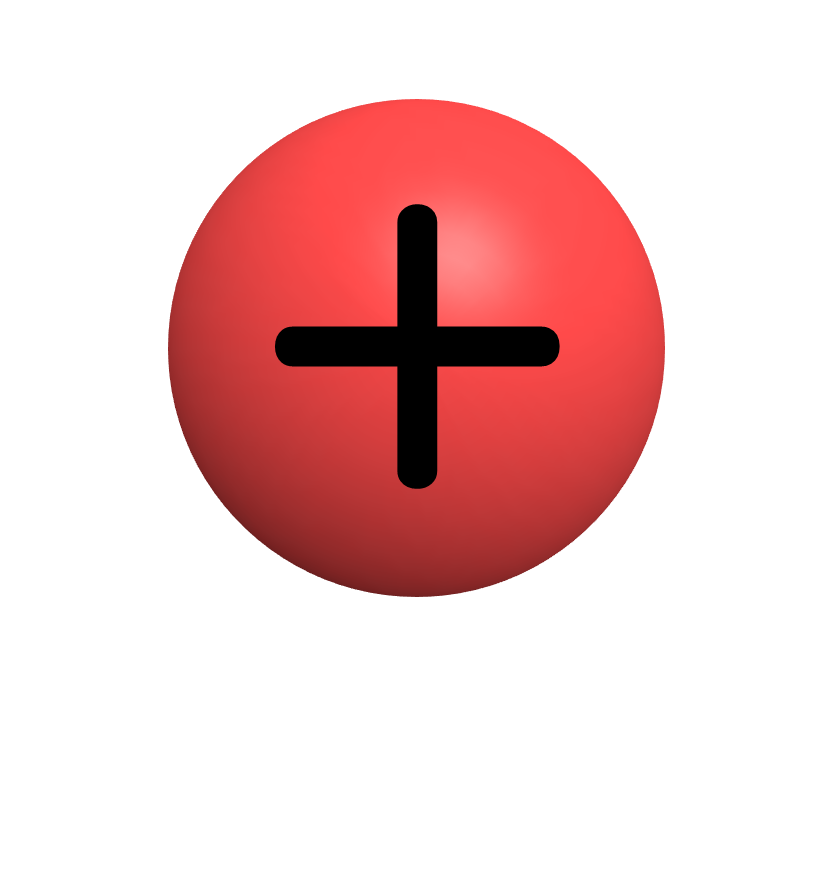 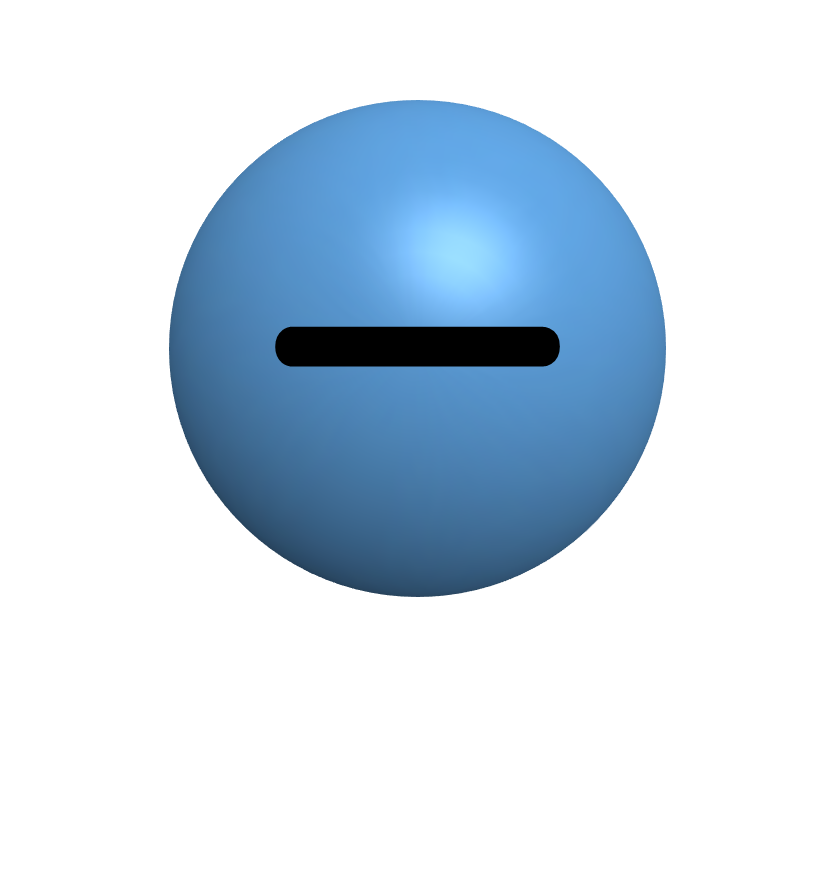 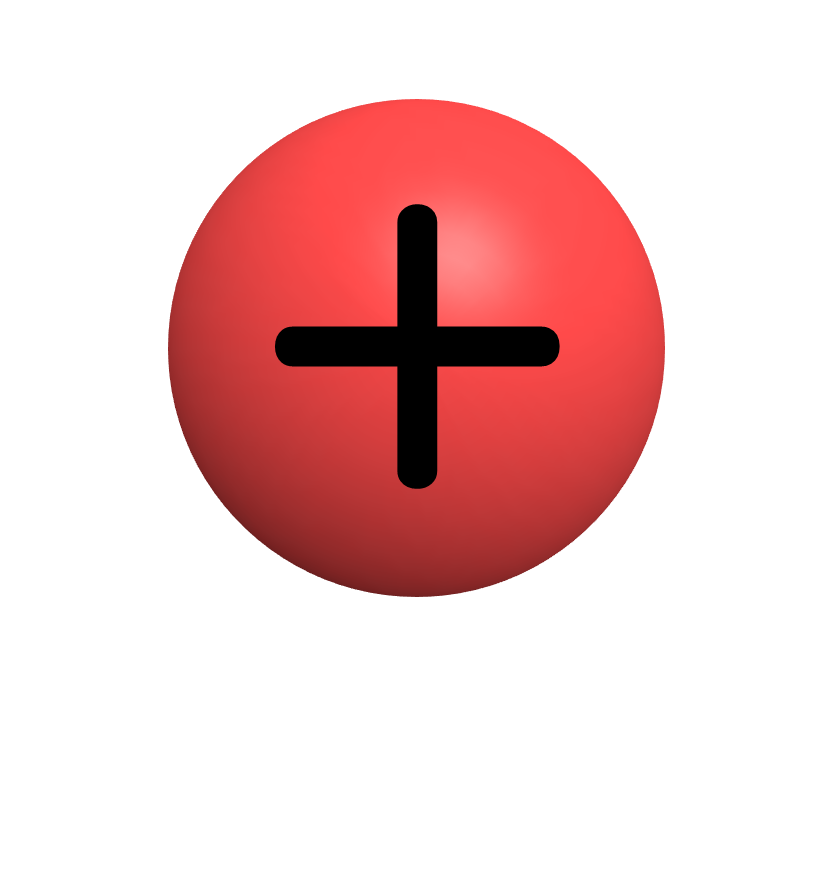 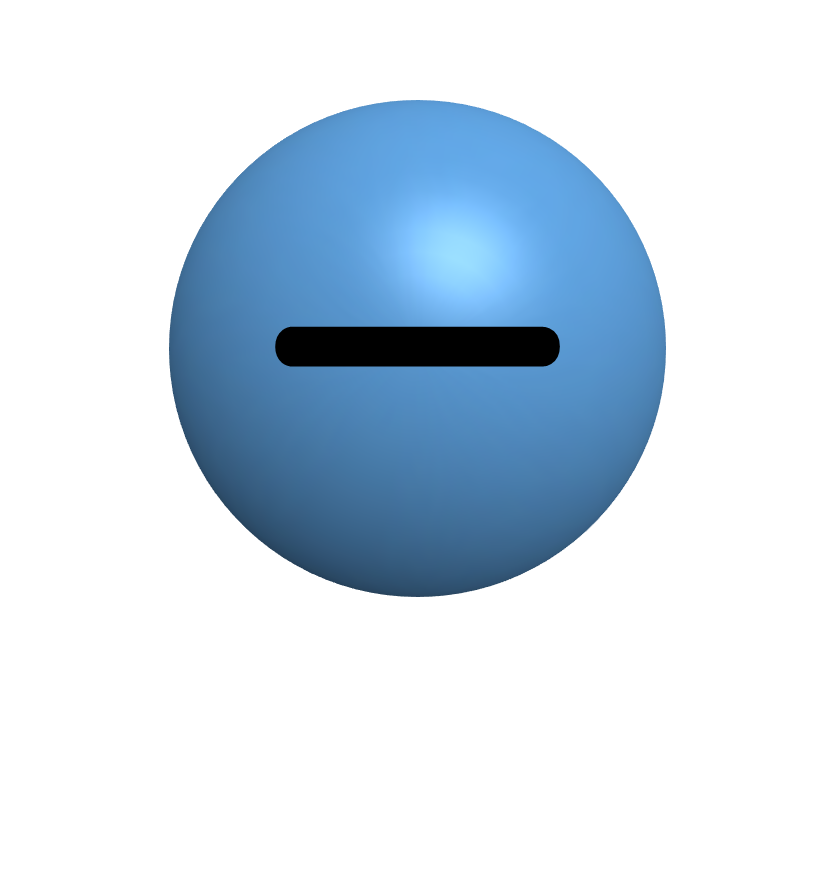 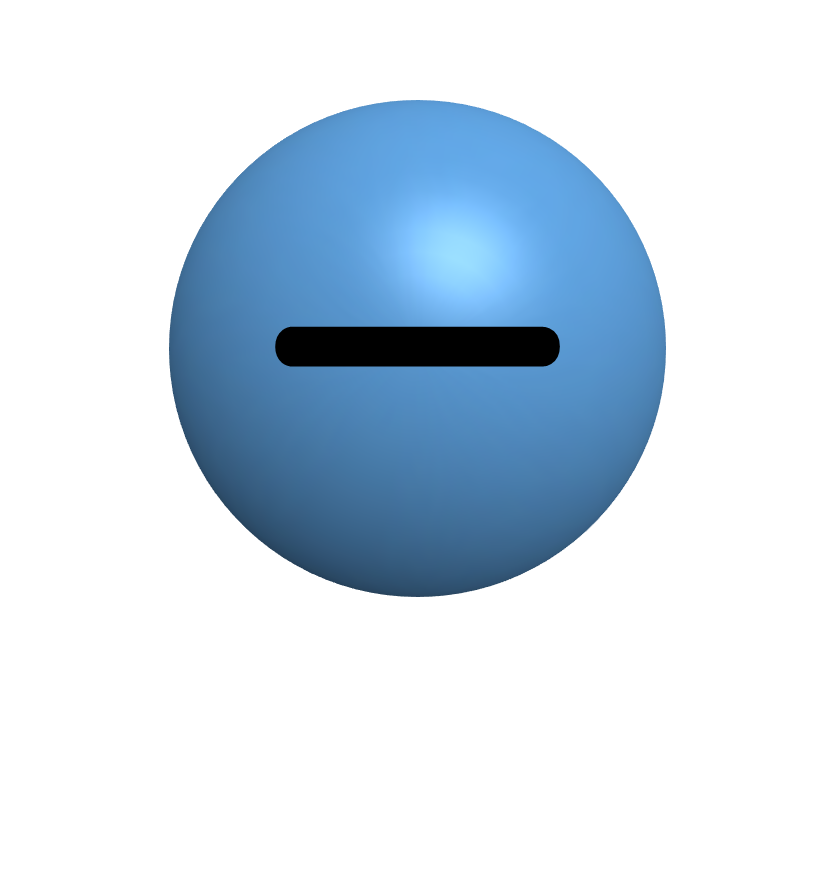 3
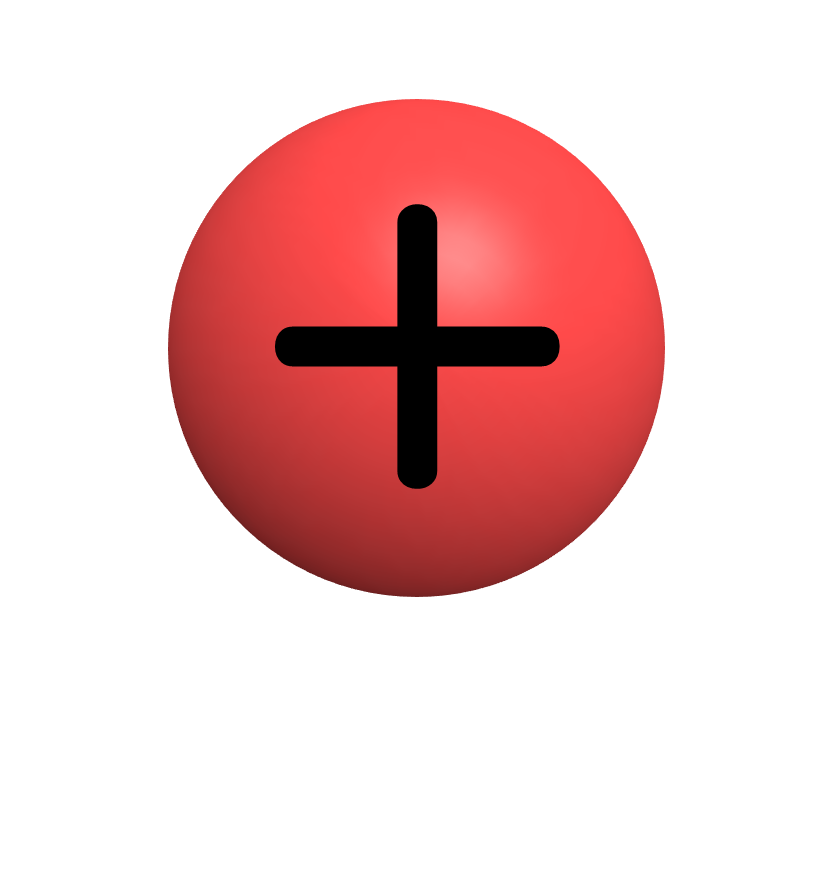 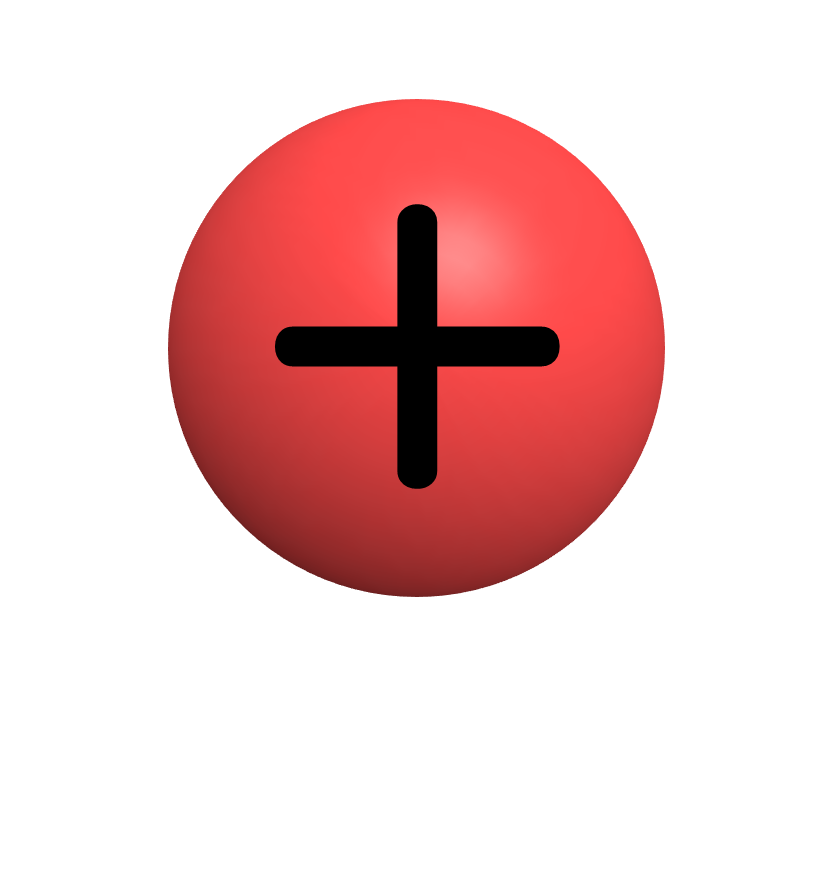 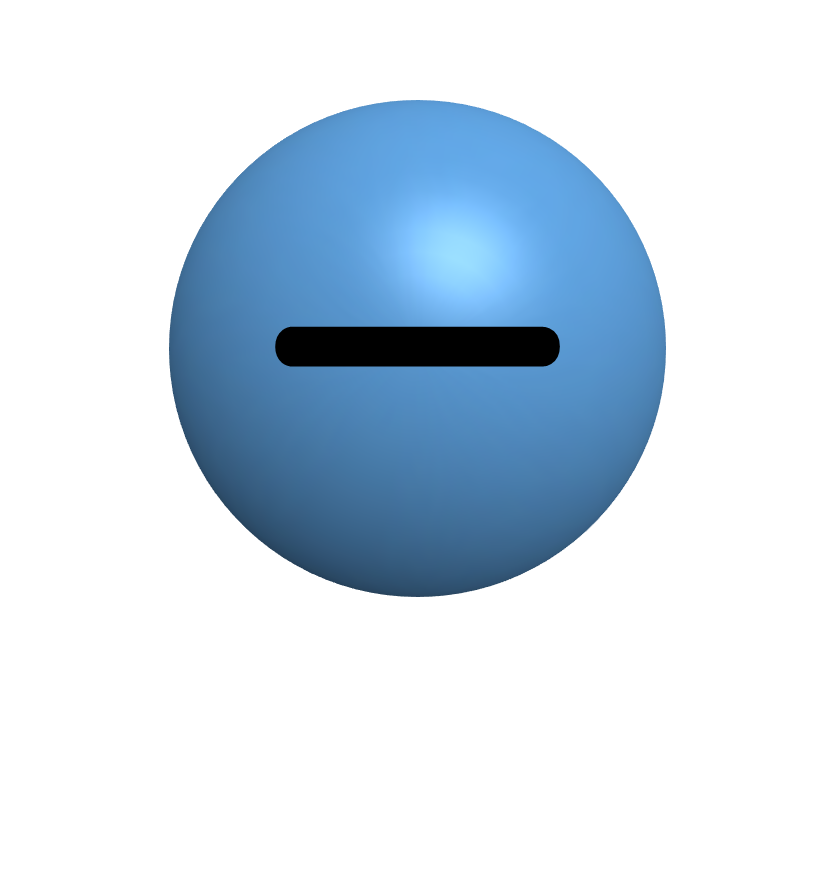 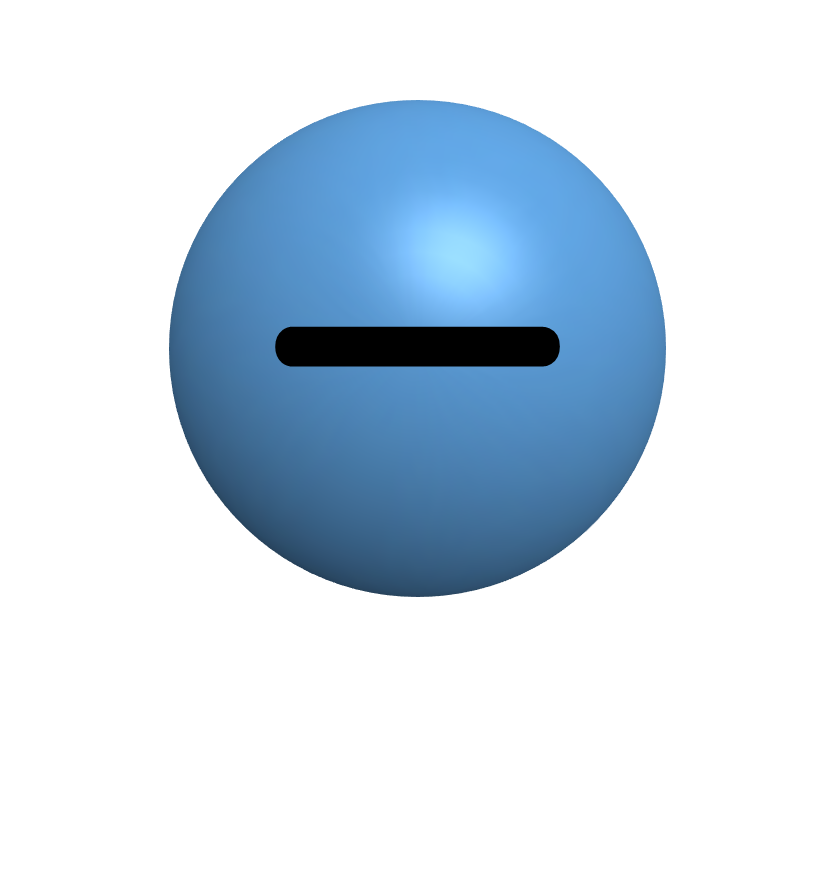 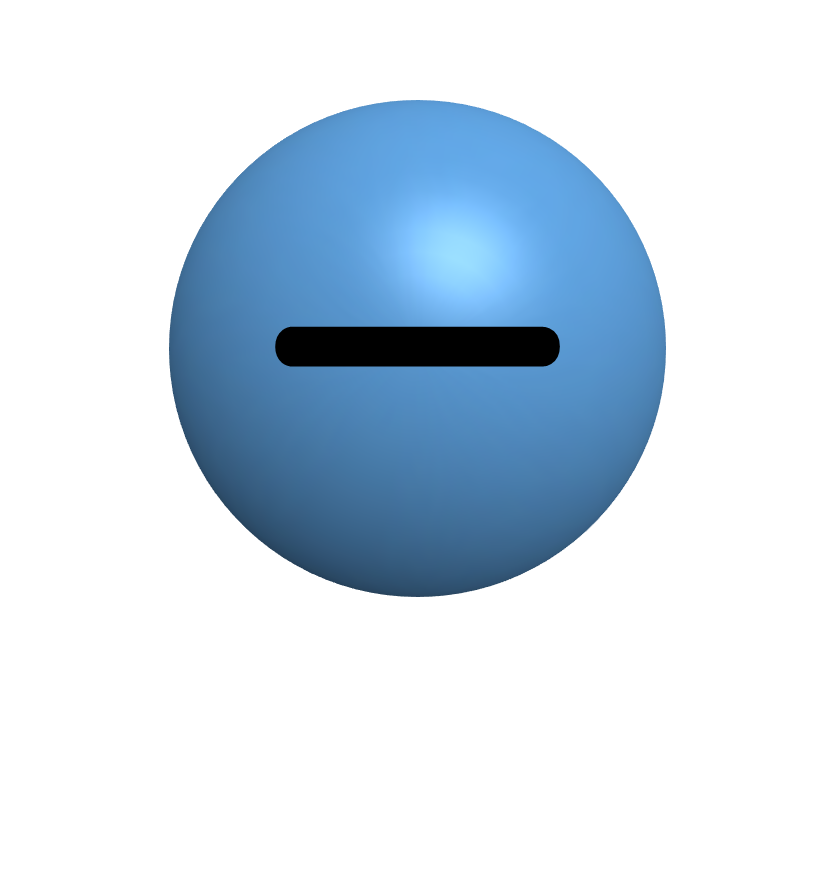 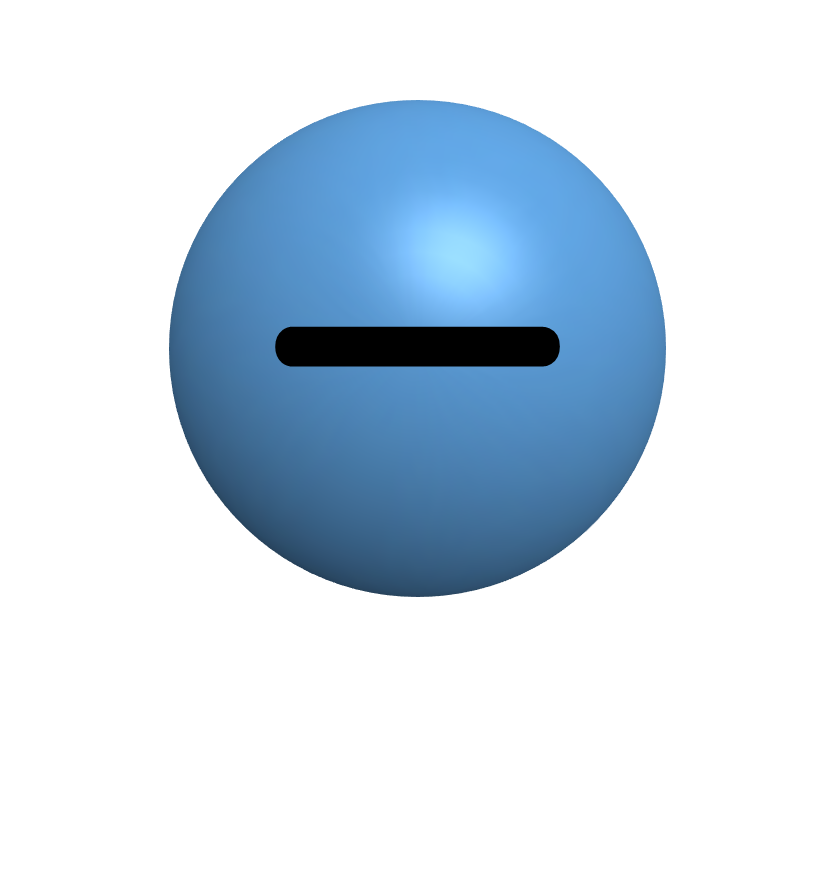 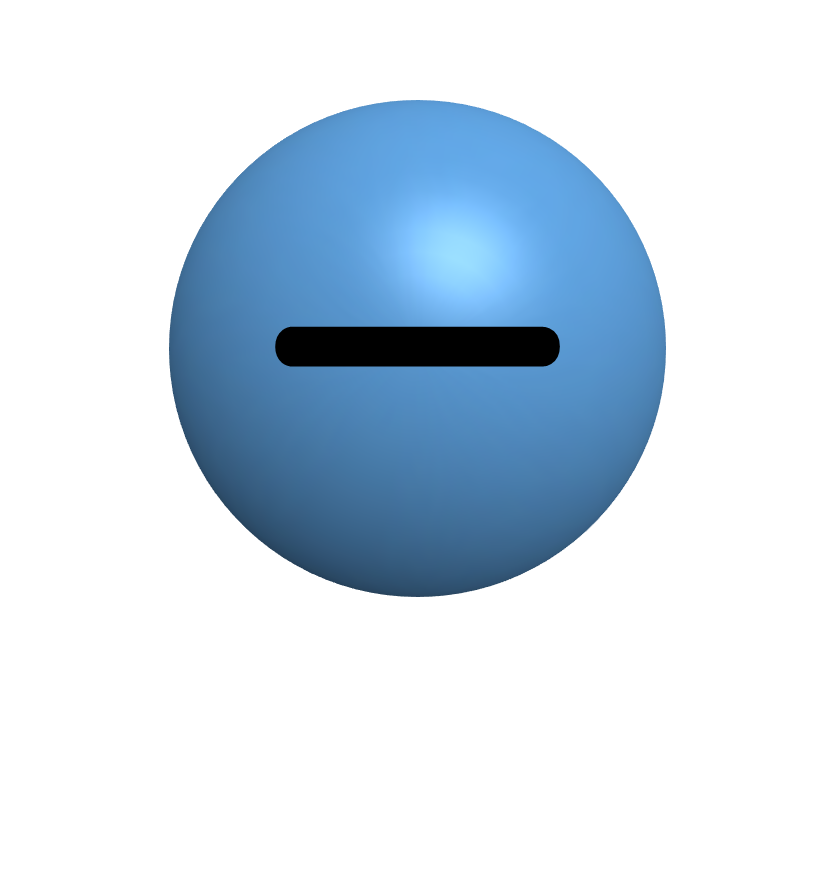 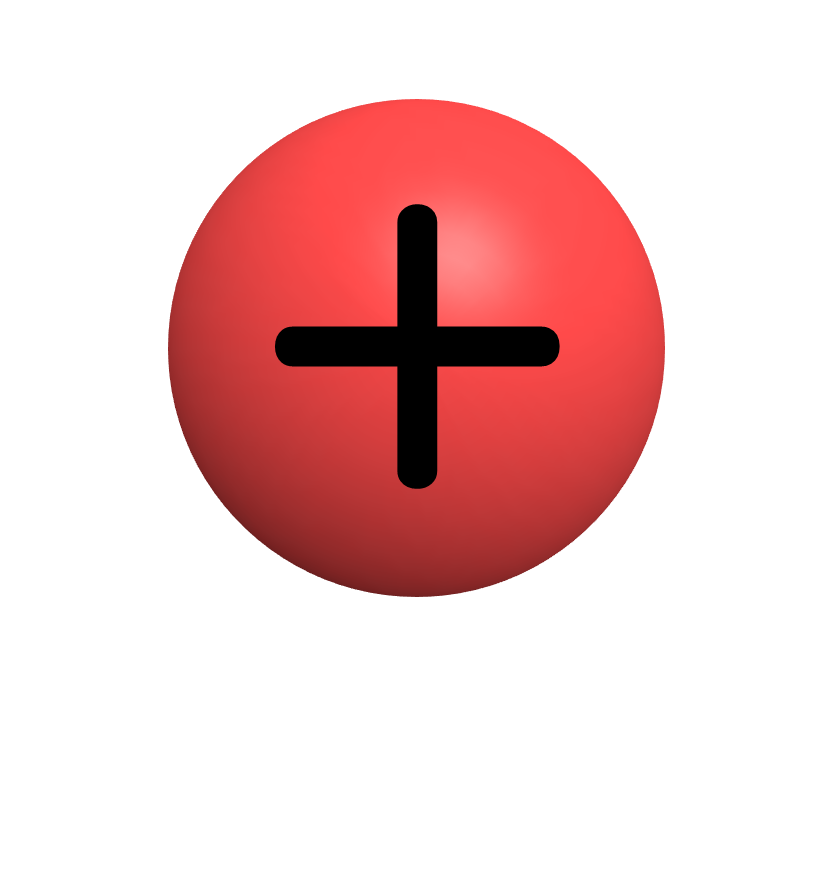 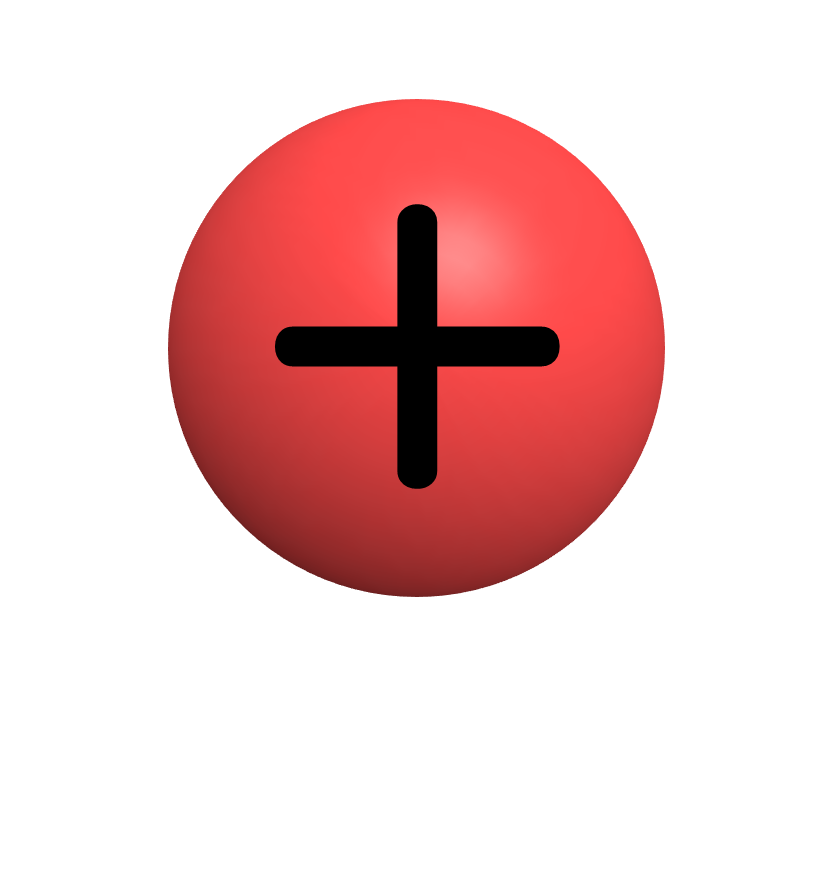 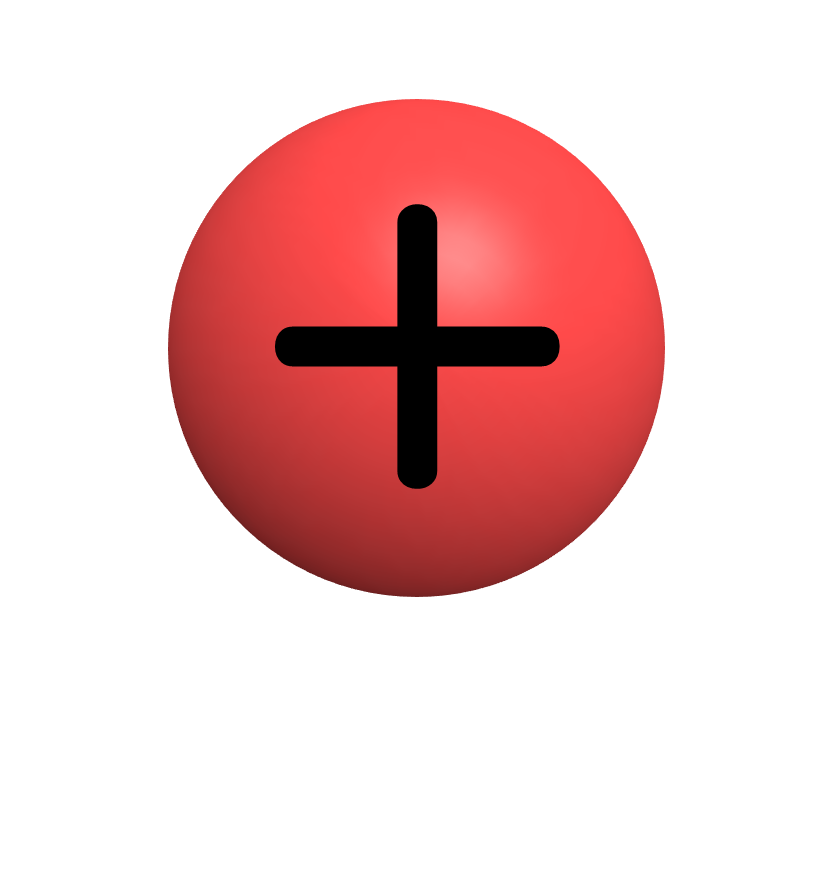 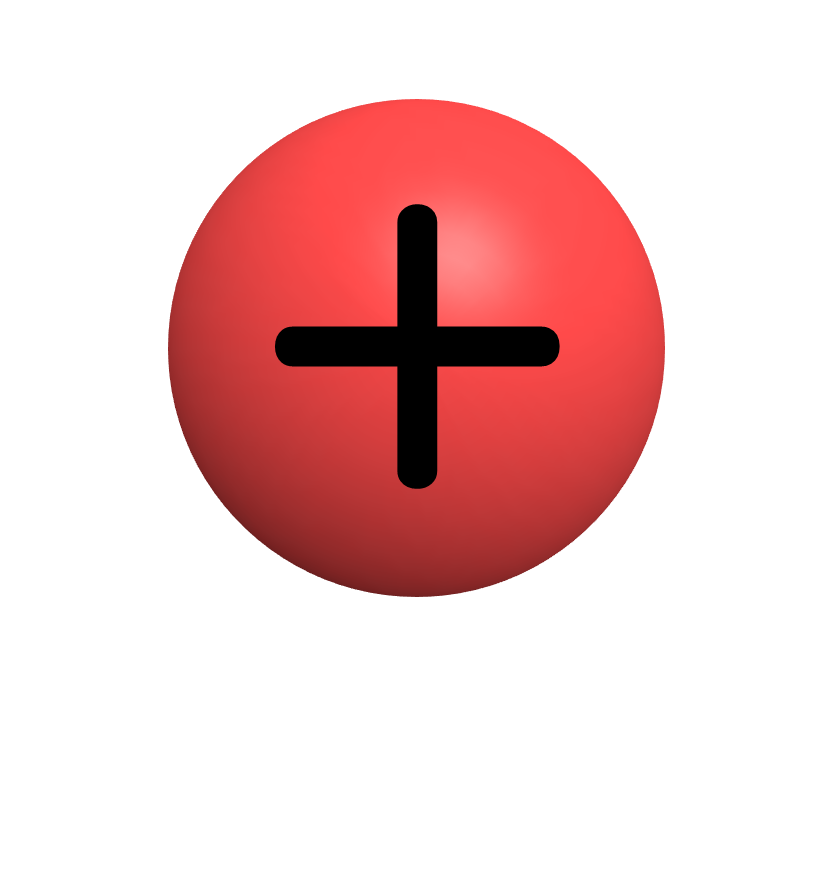 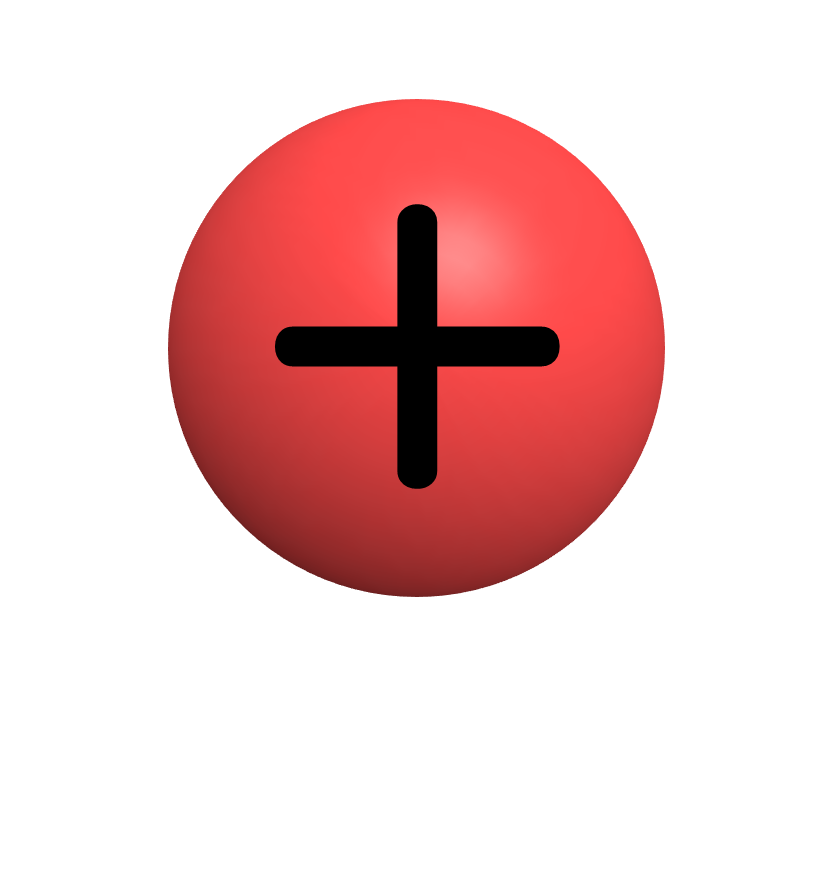 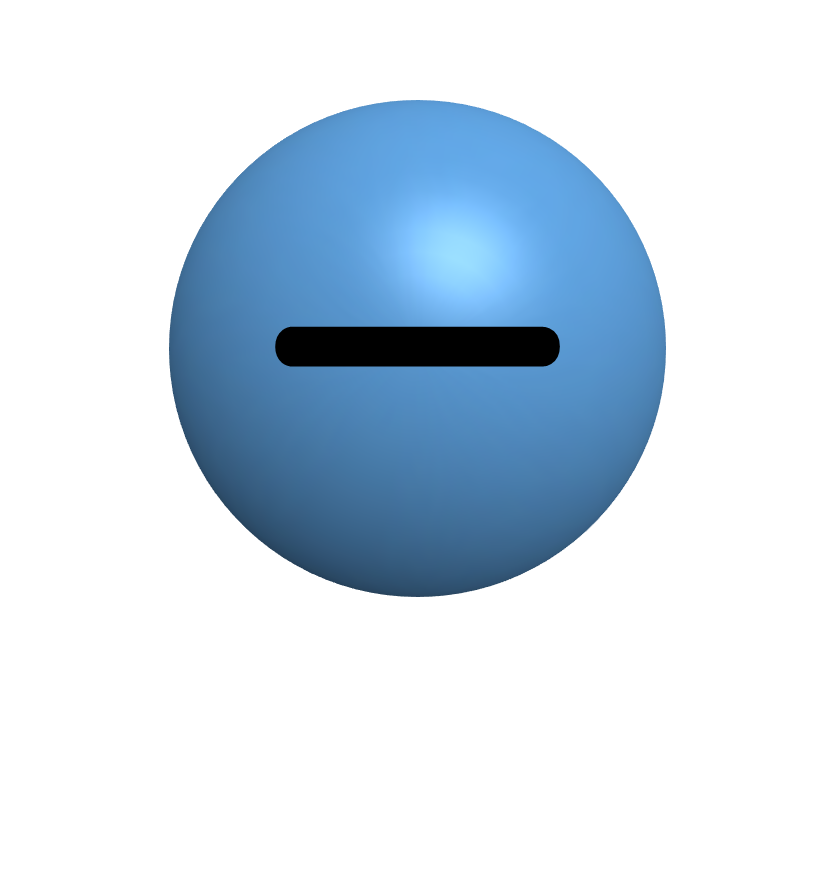 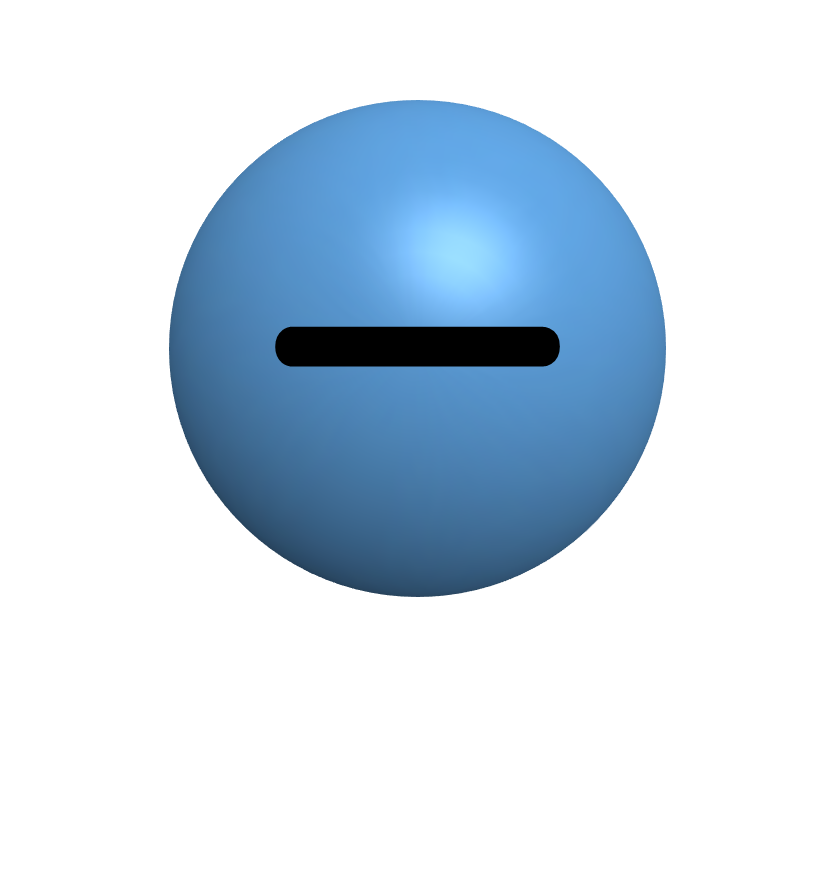 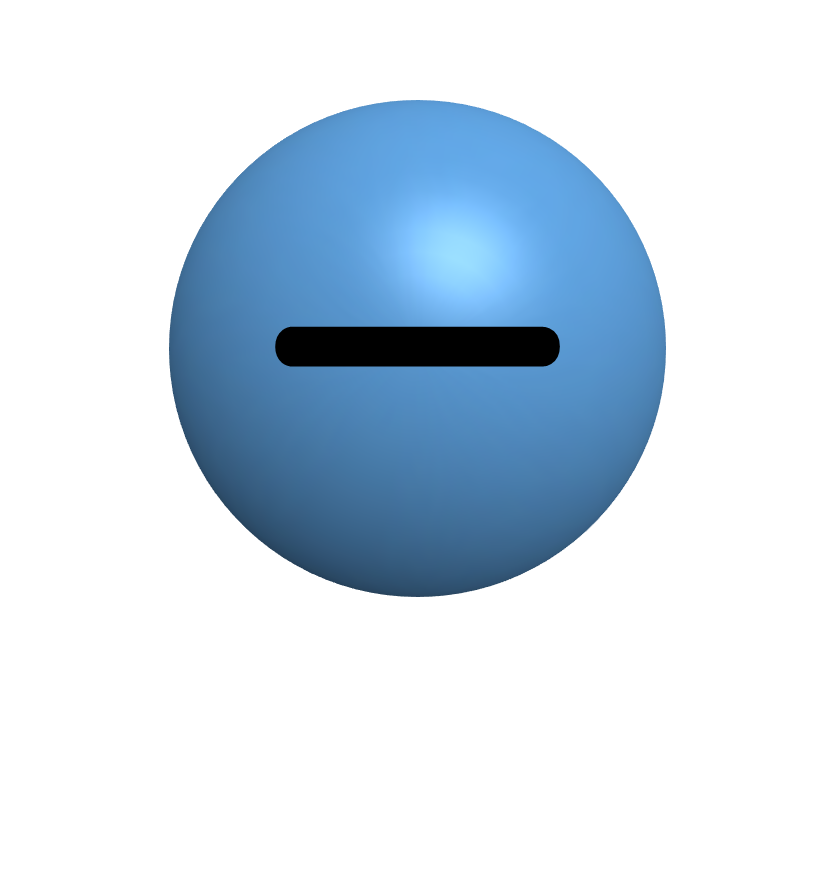 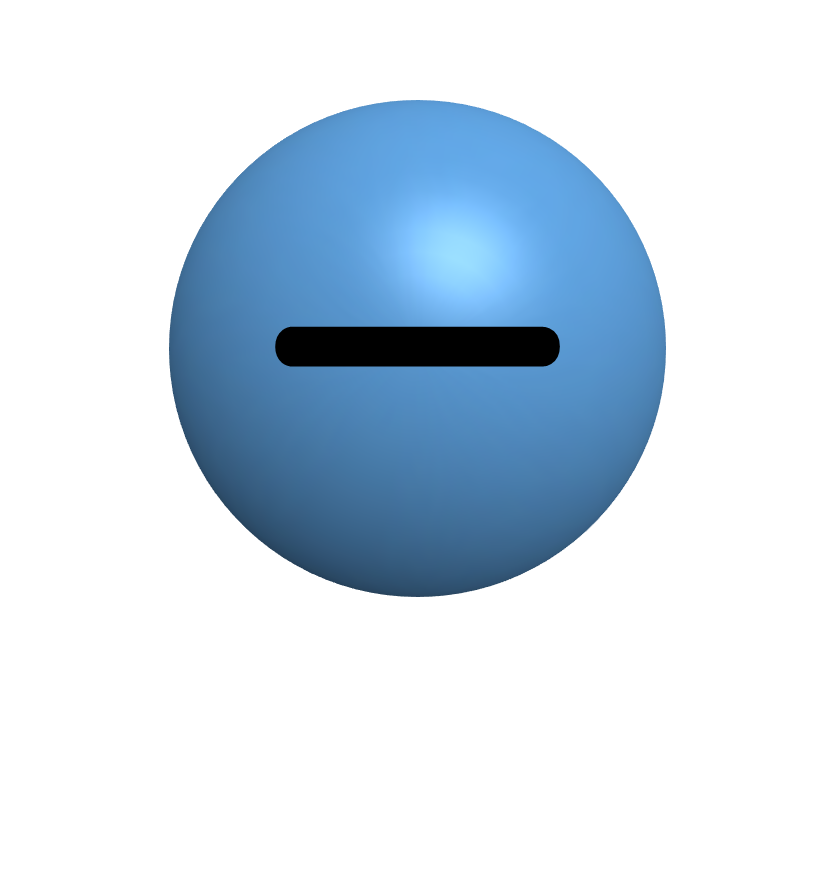 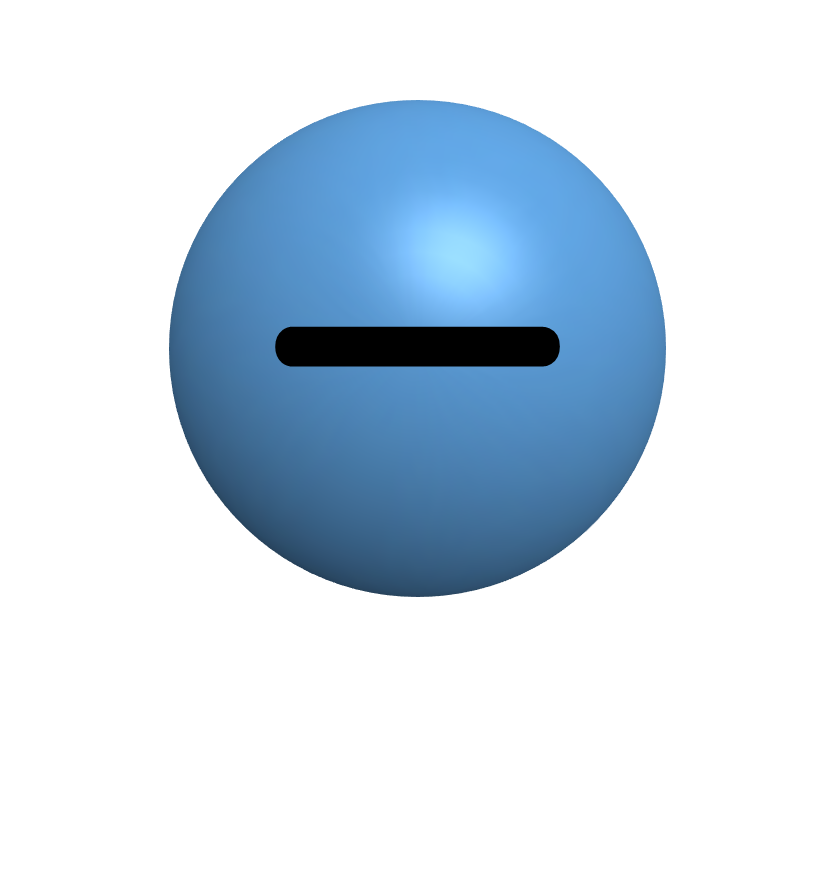 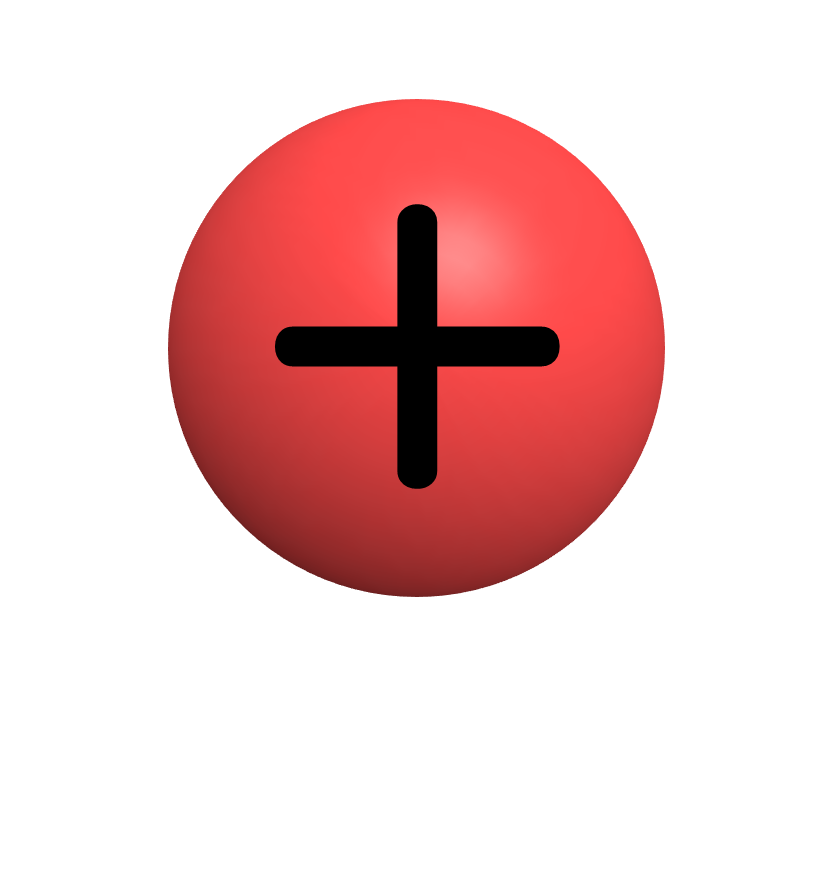 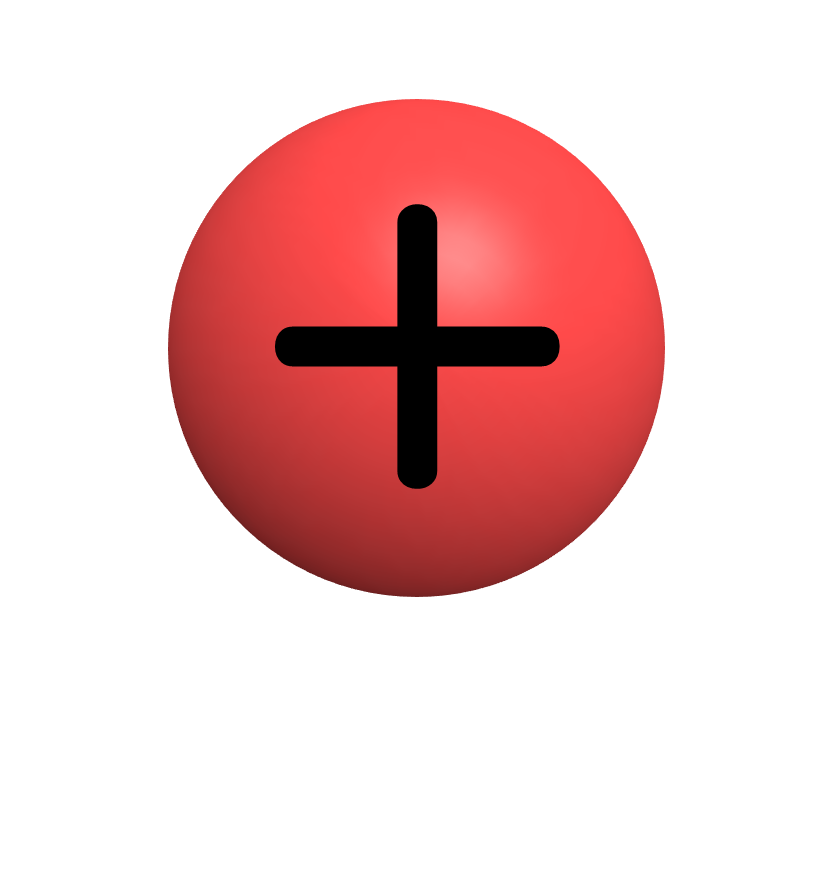 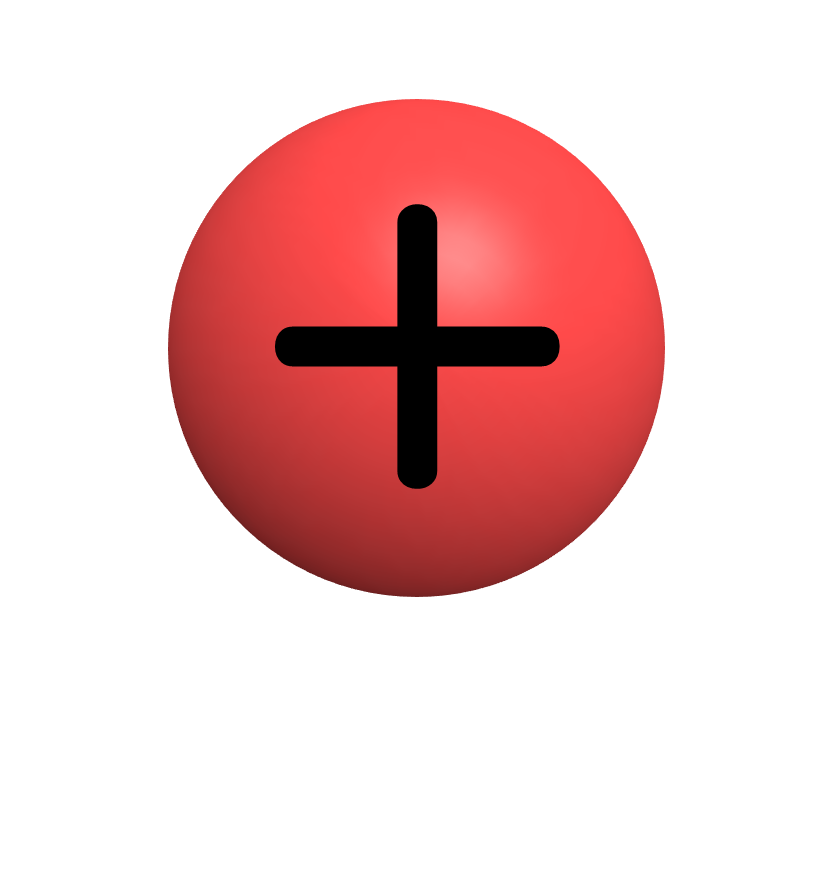 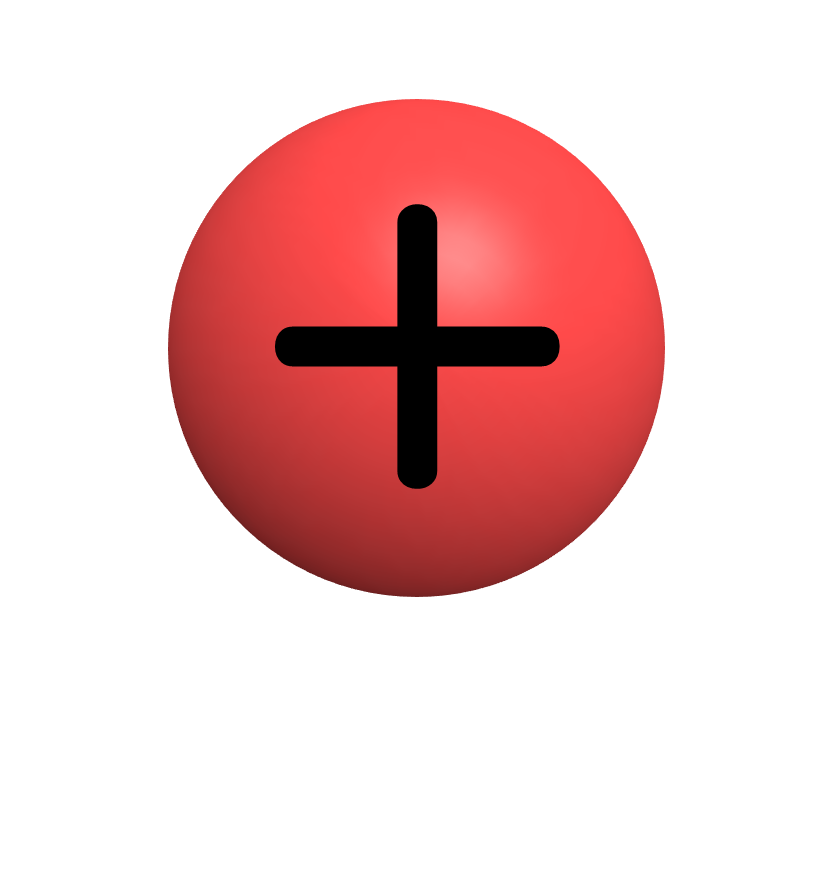 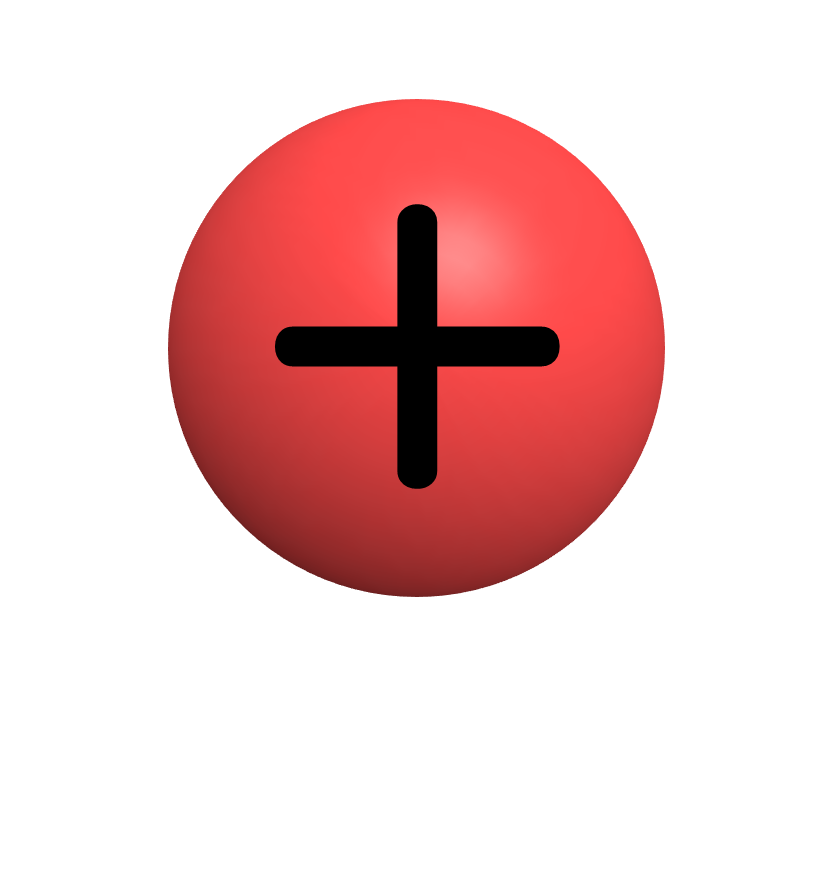 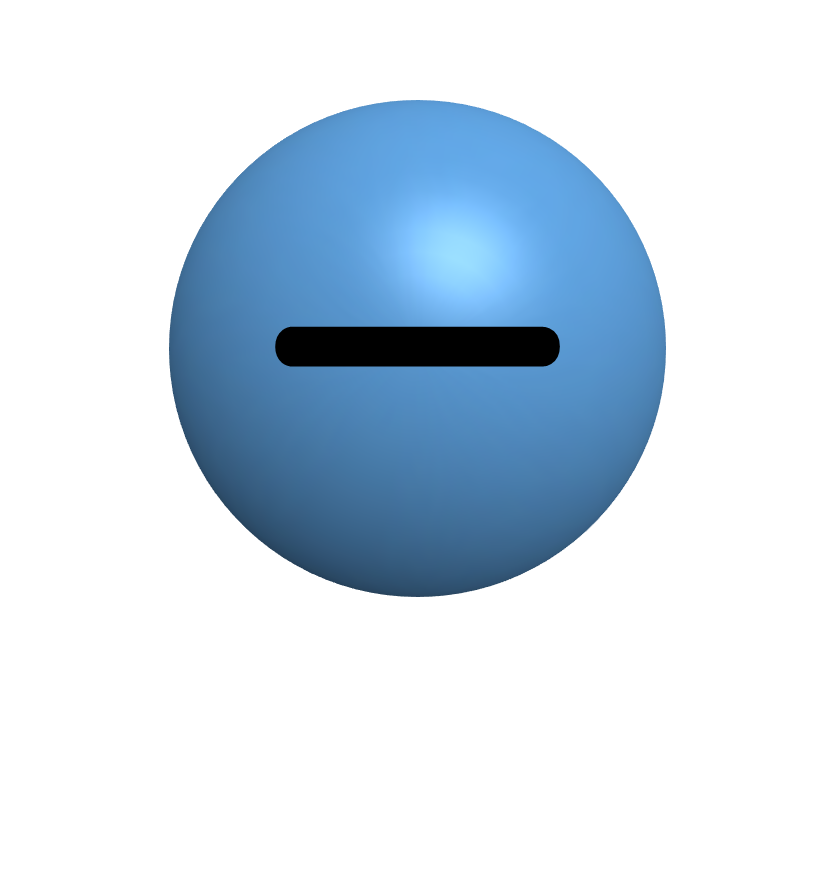 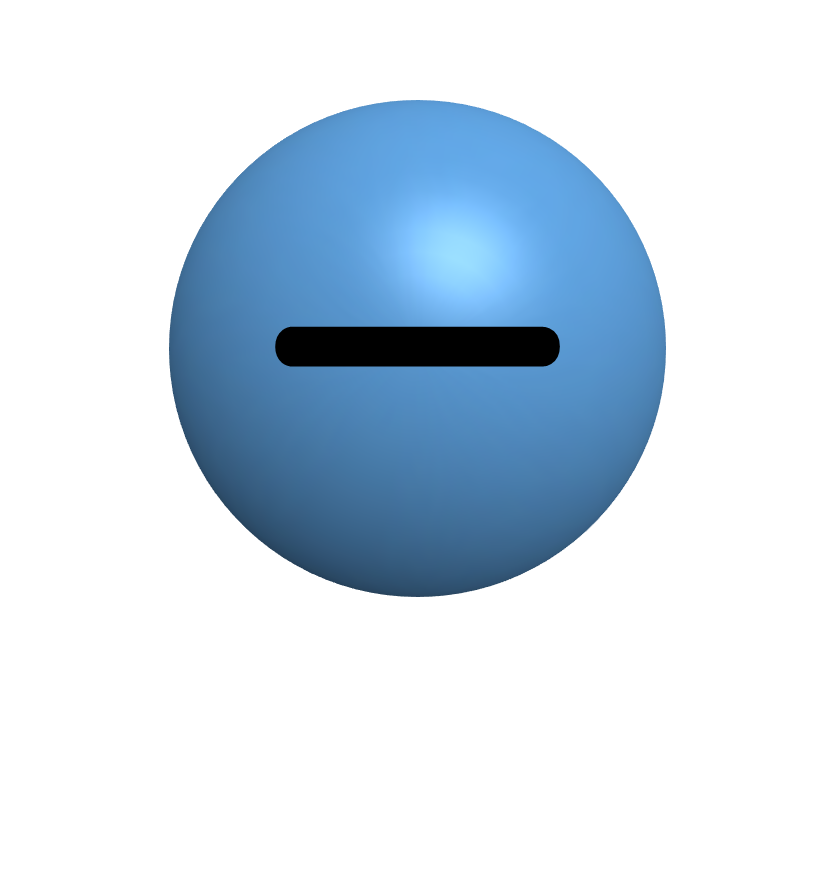 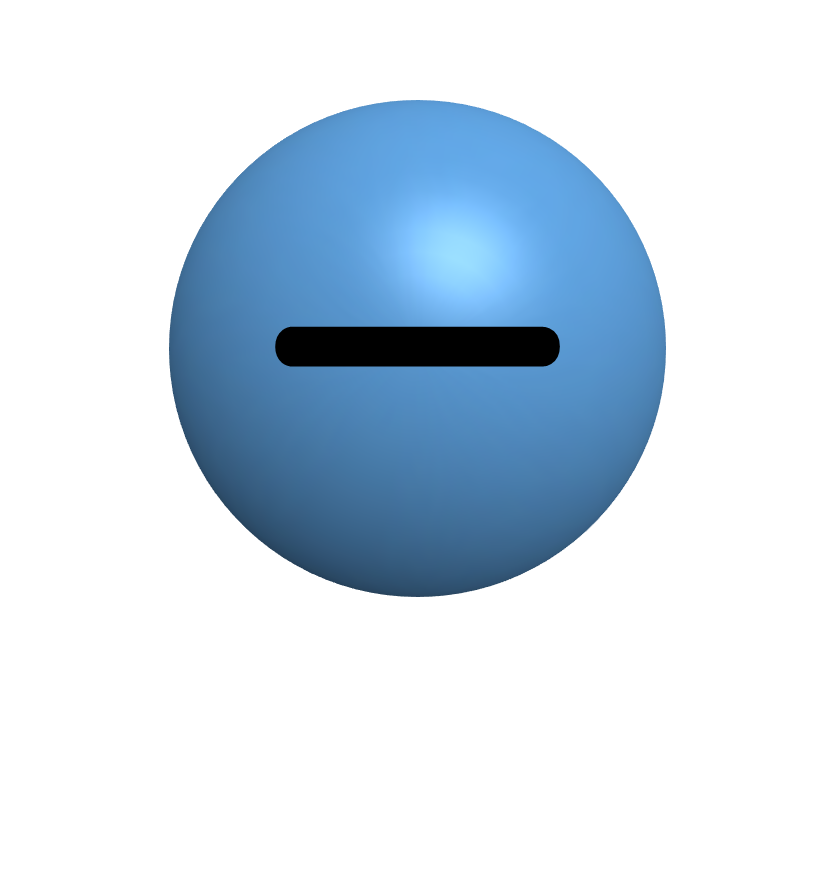 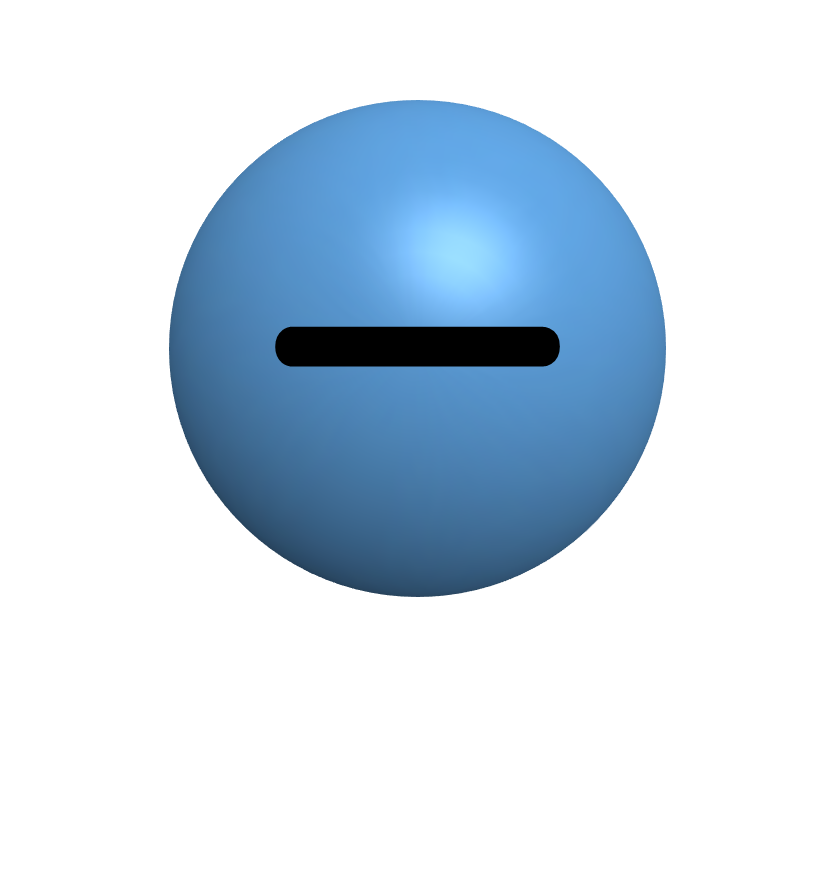 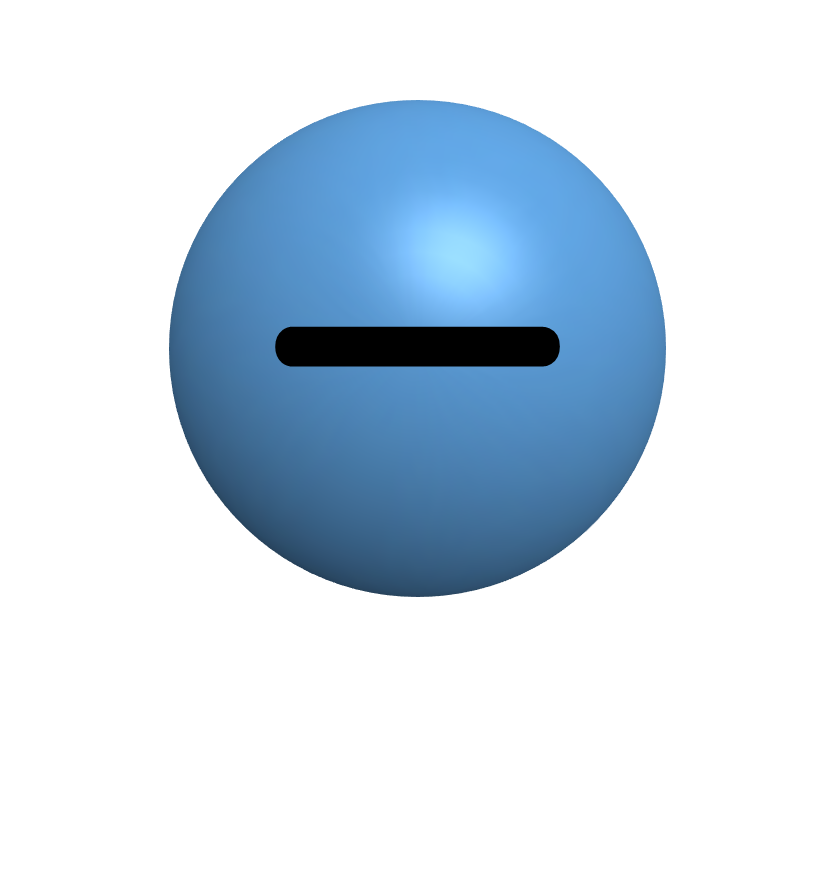 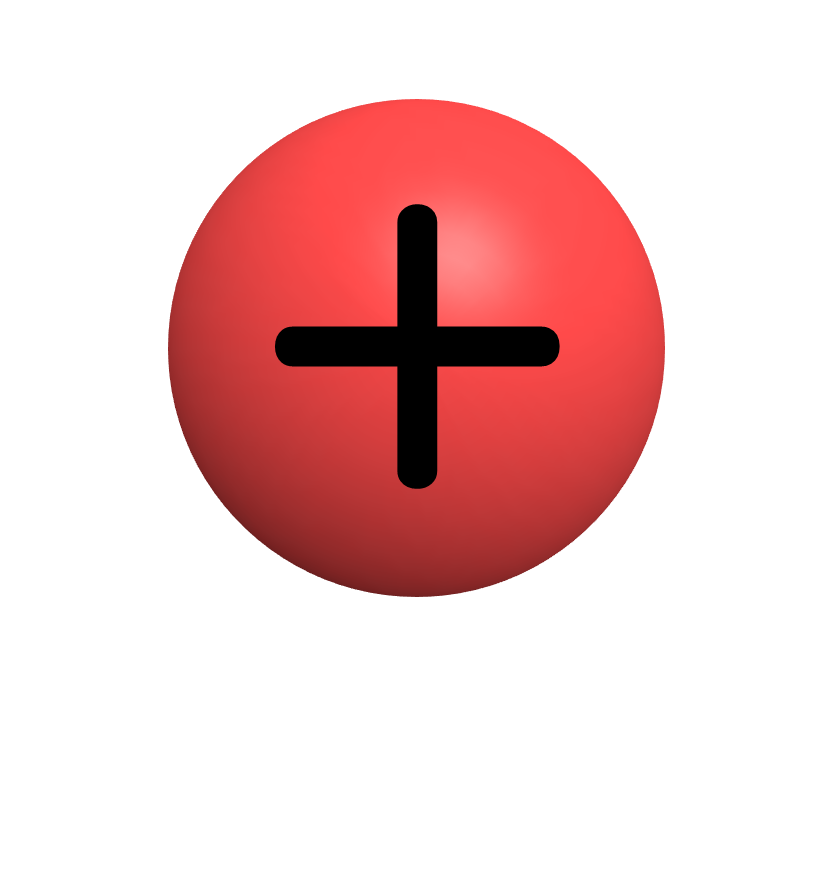 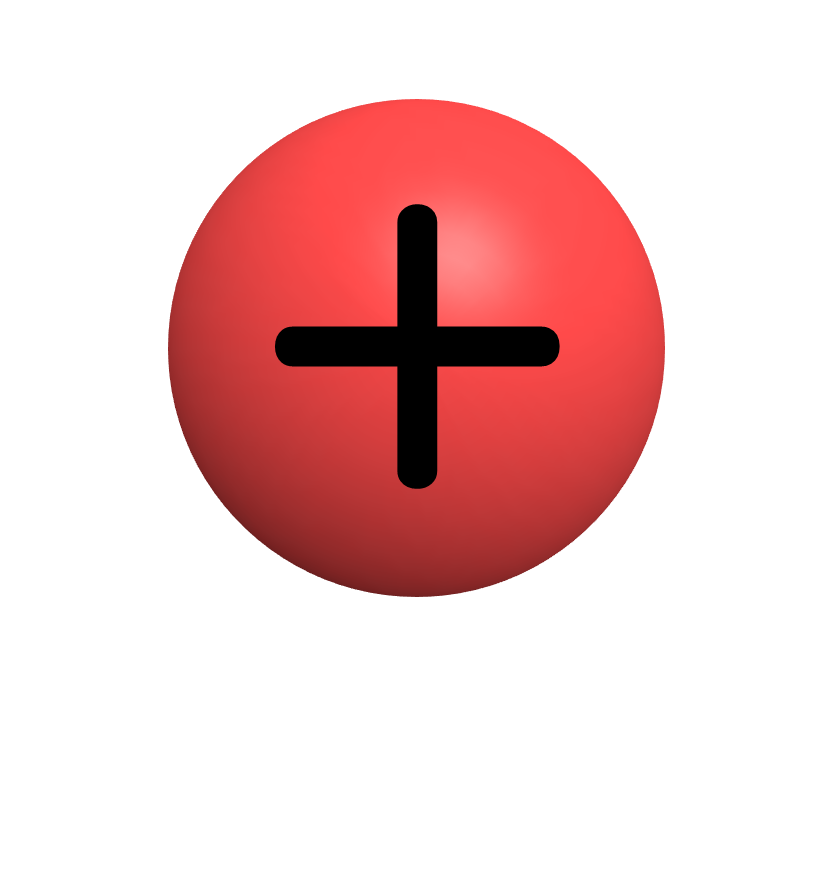 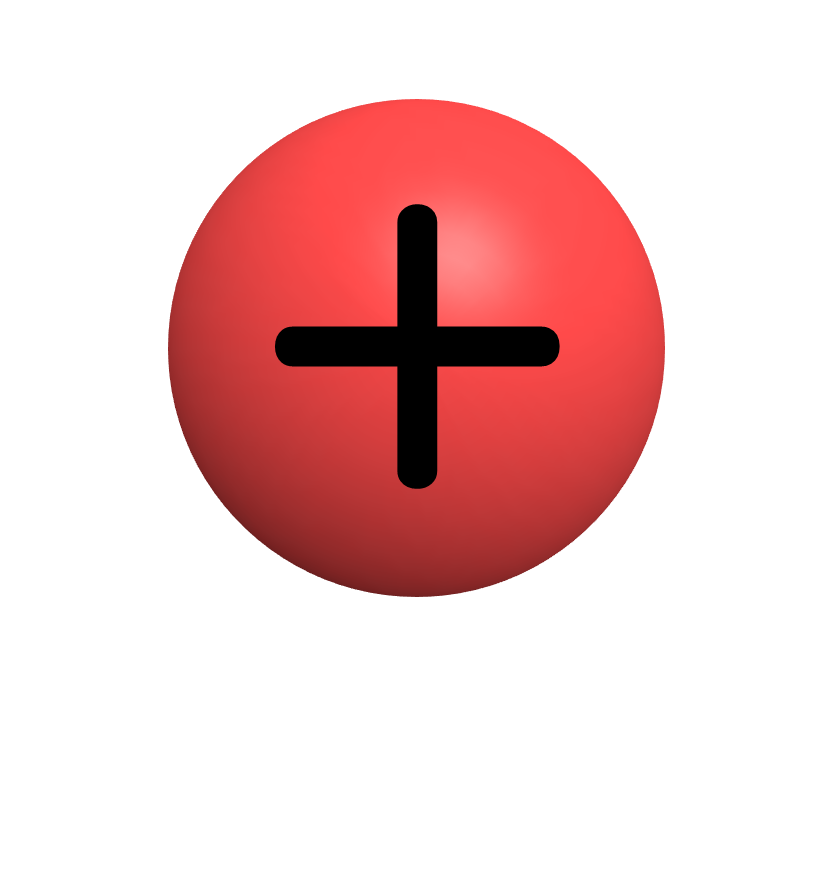 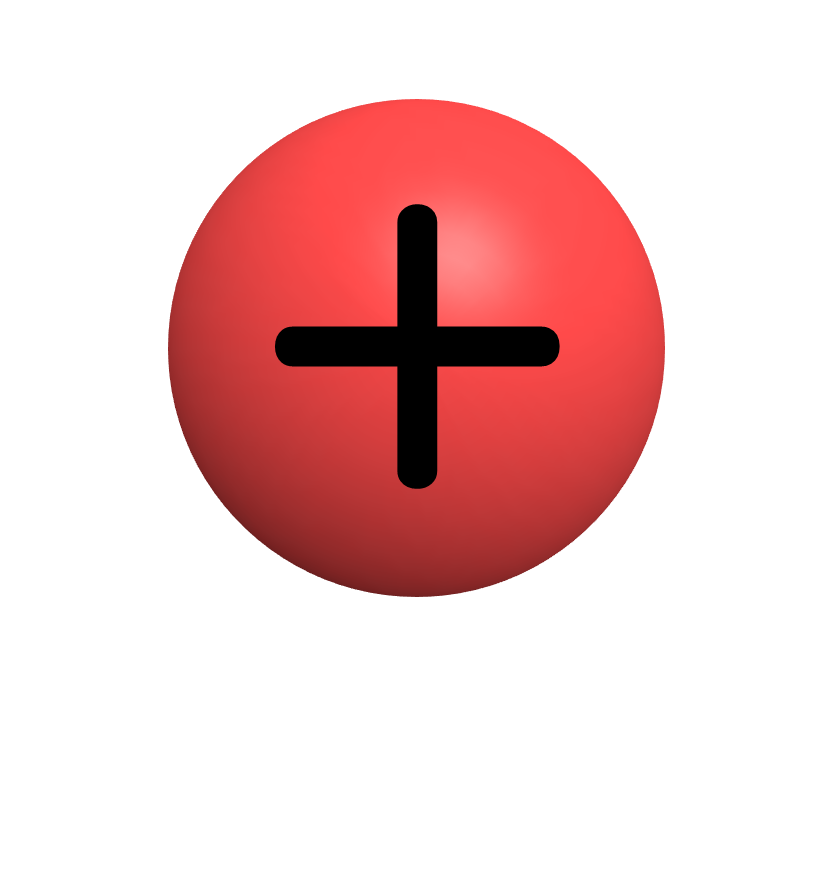 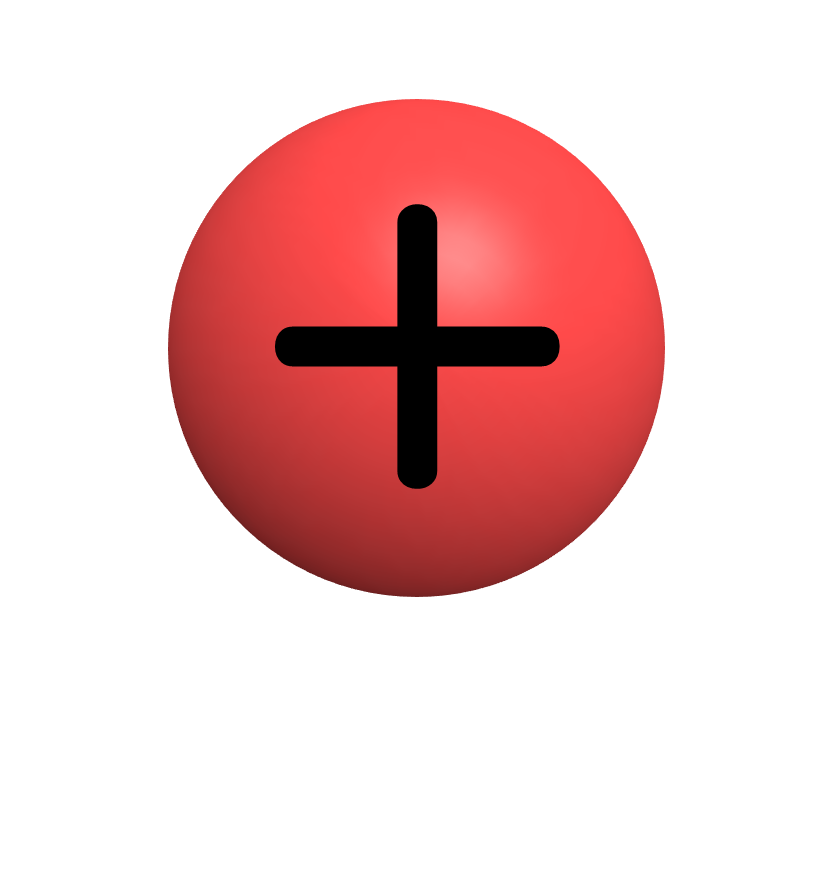 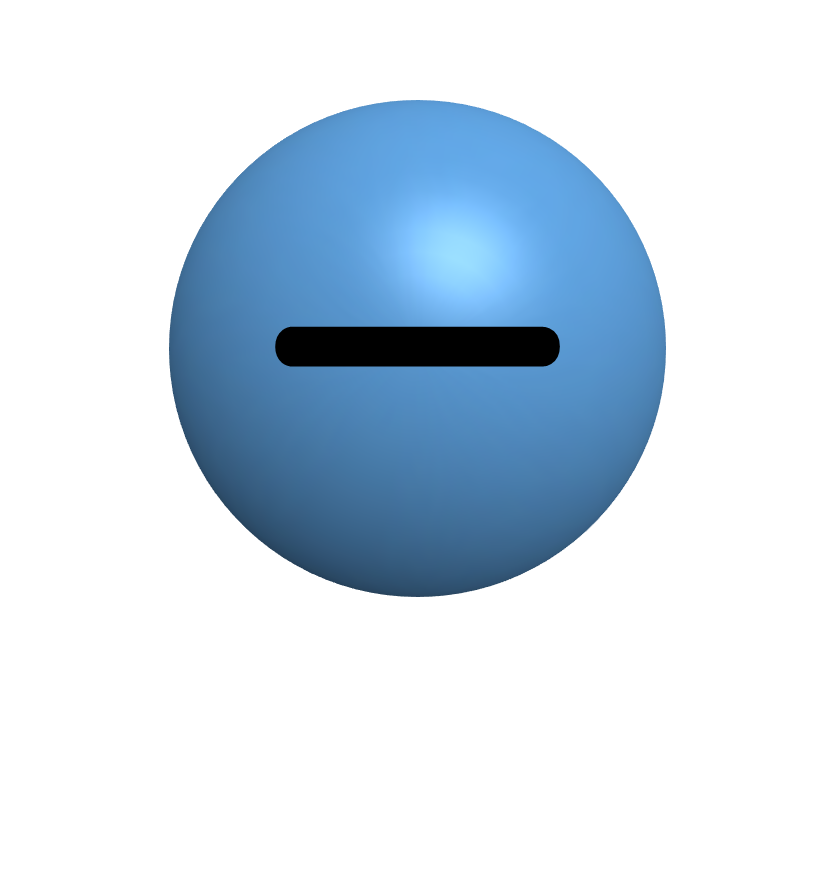 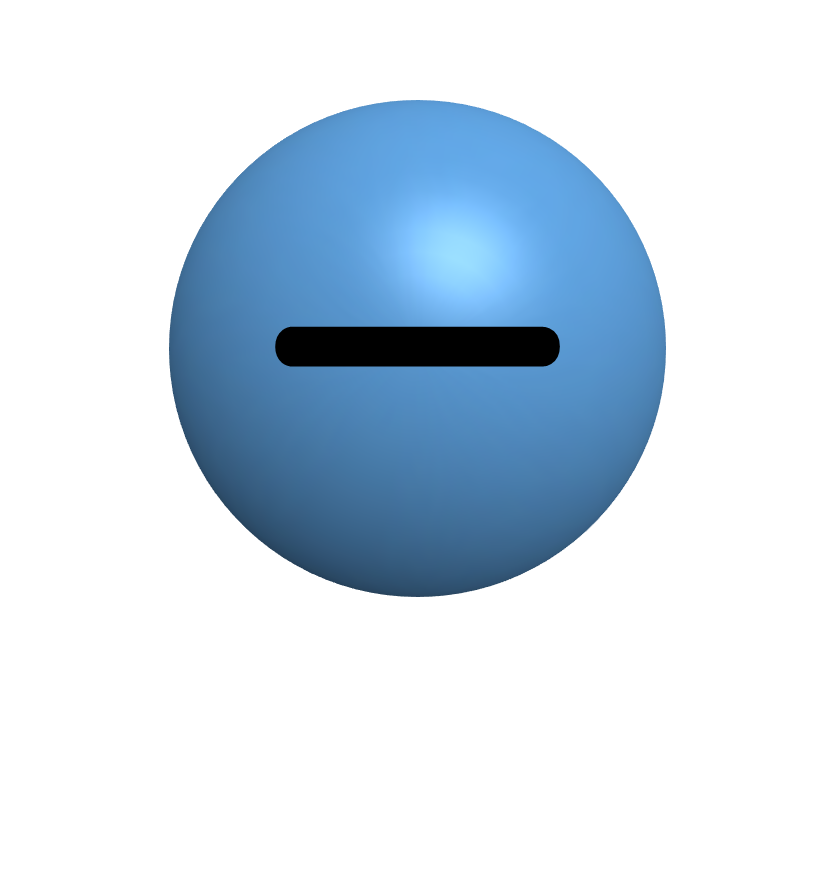 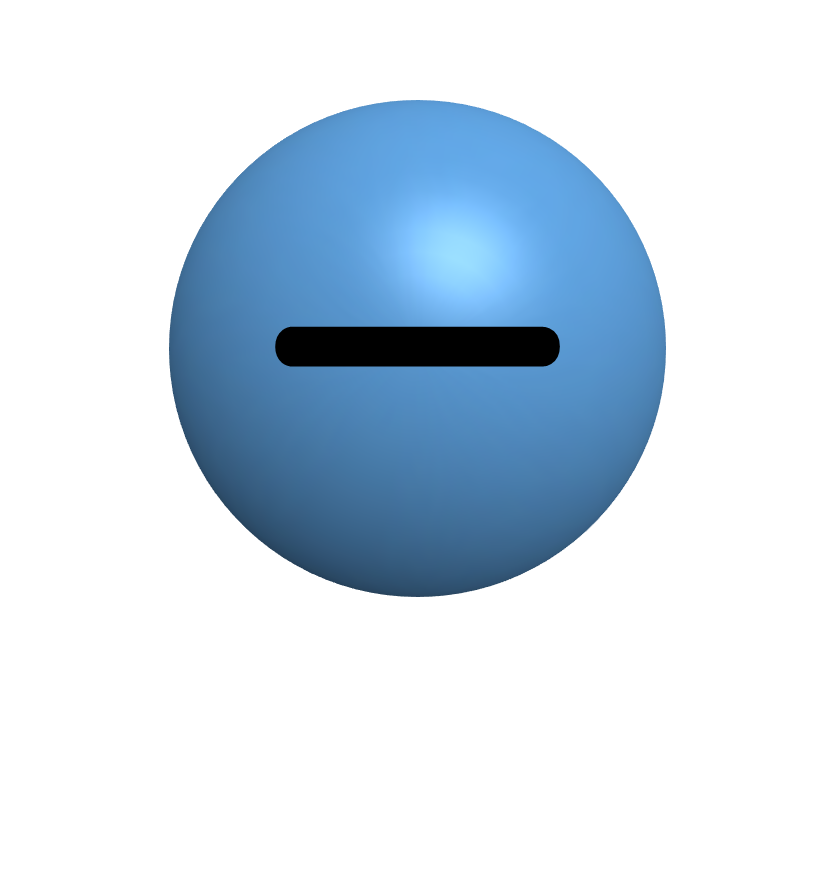 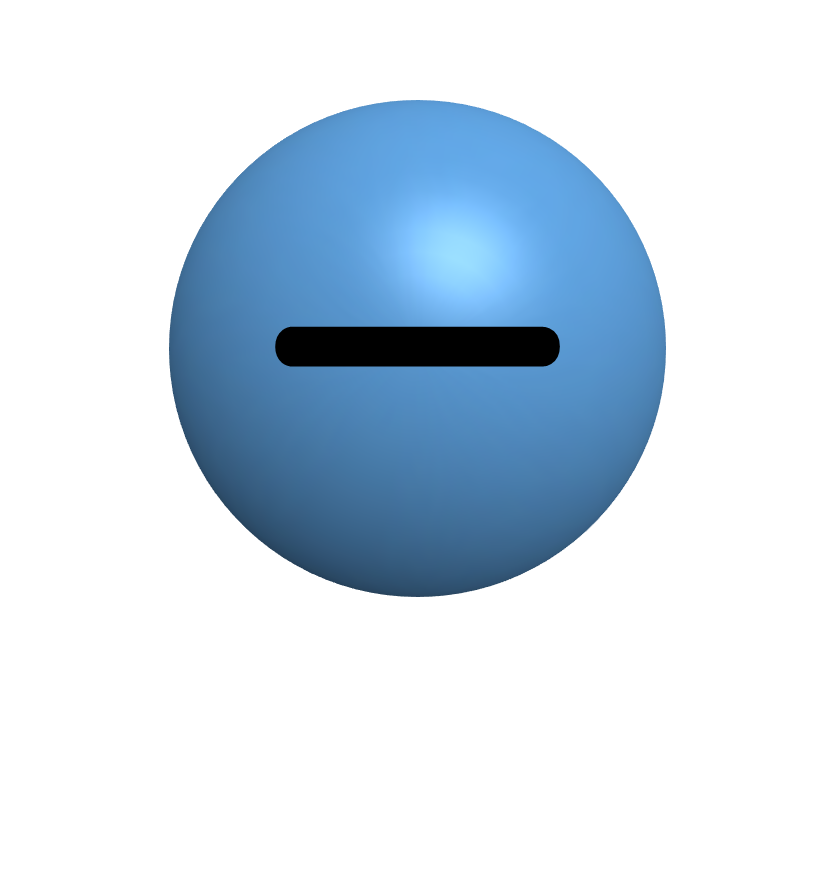 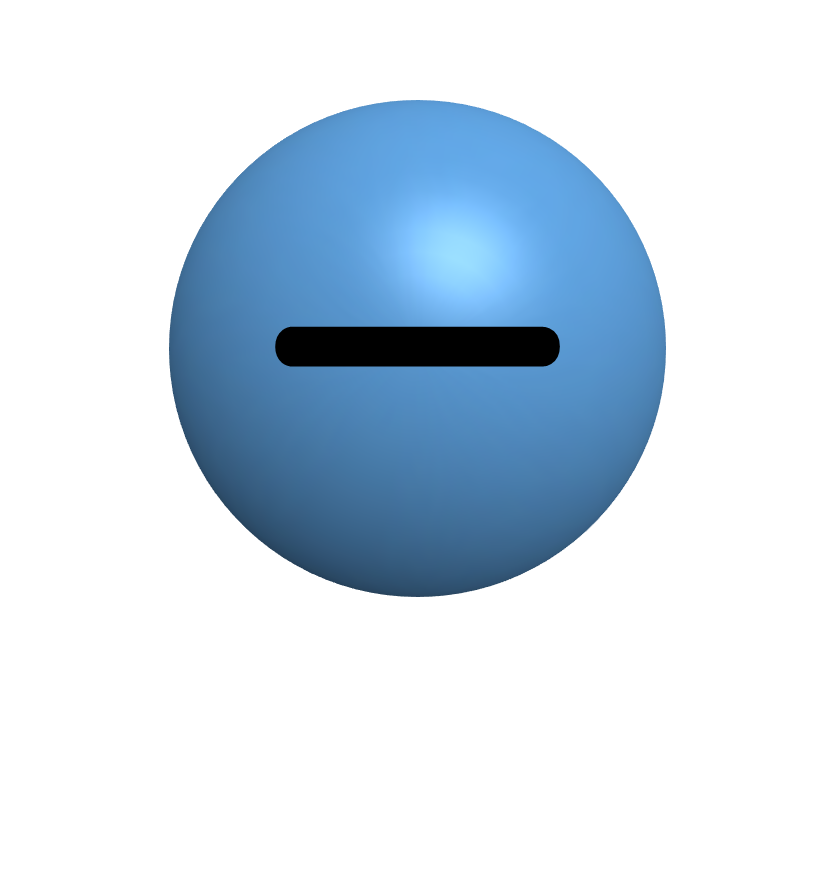 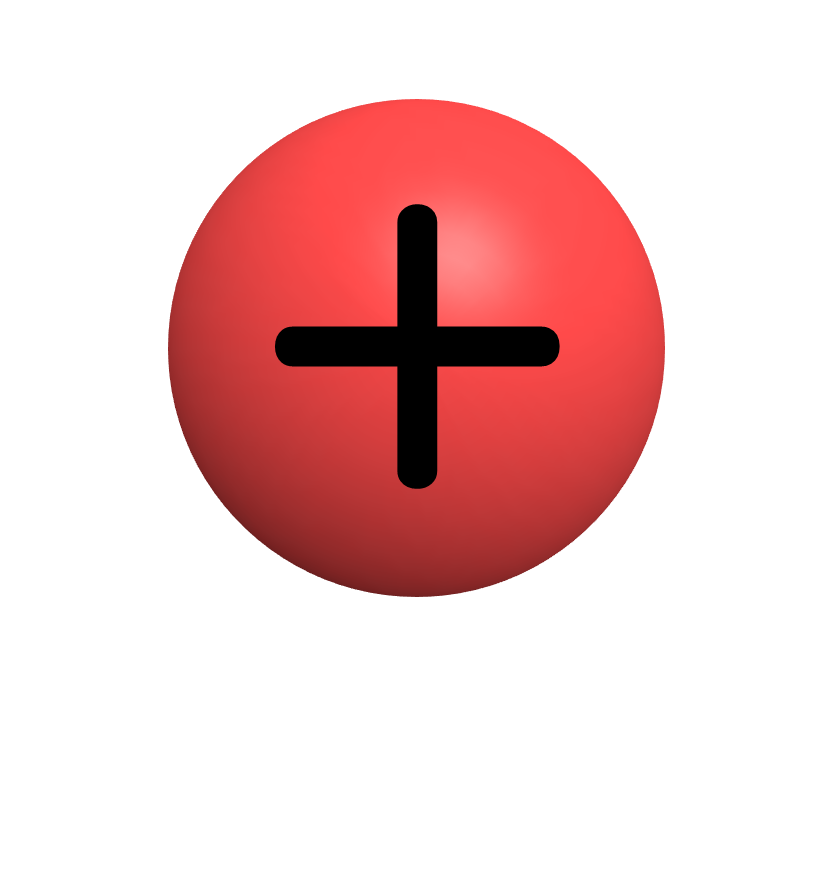 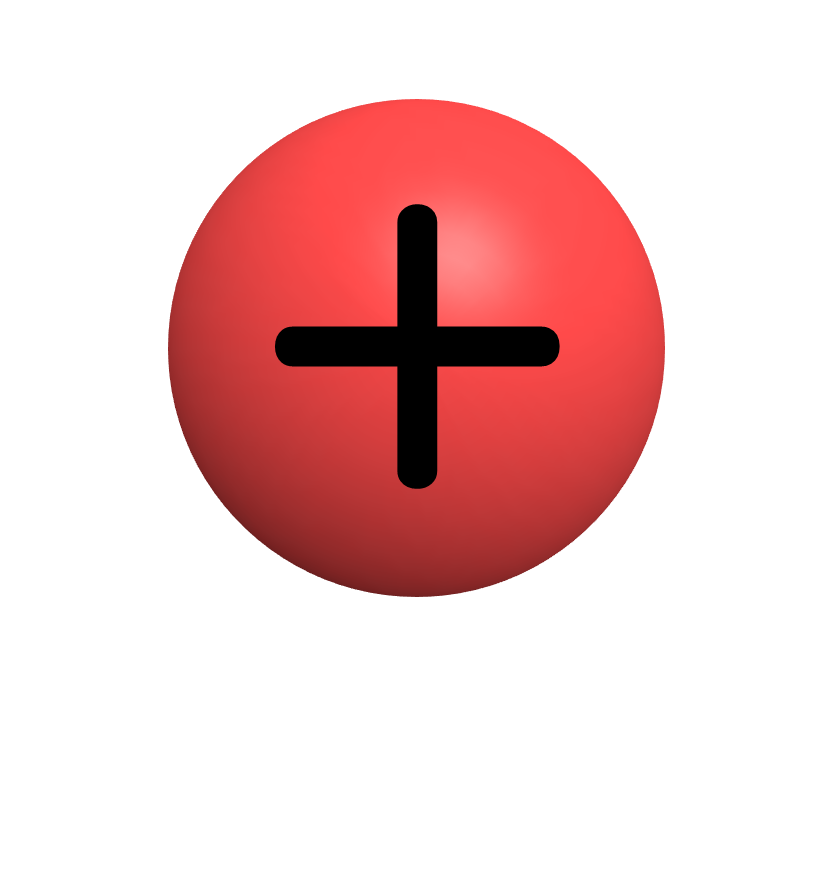 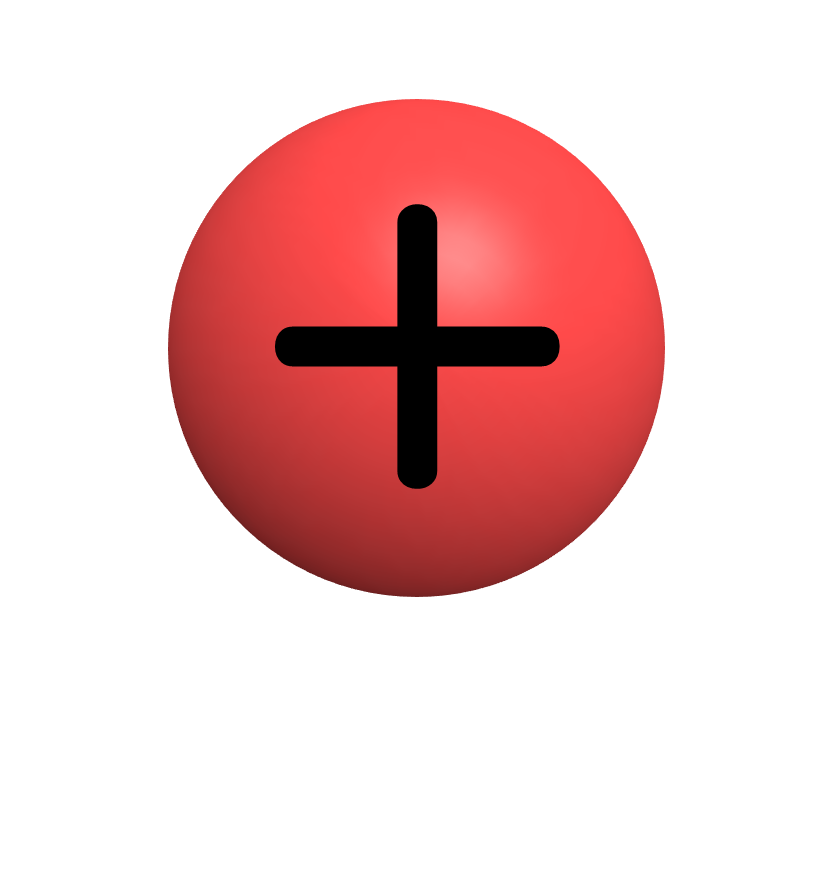 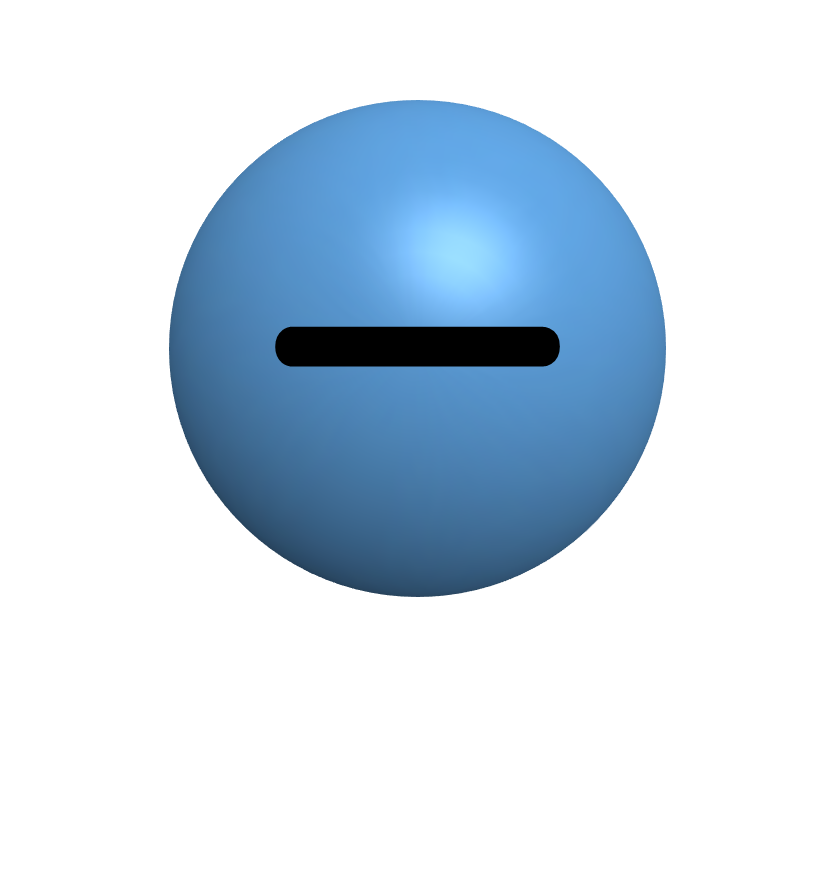 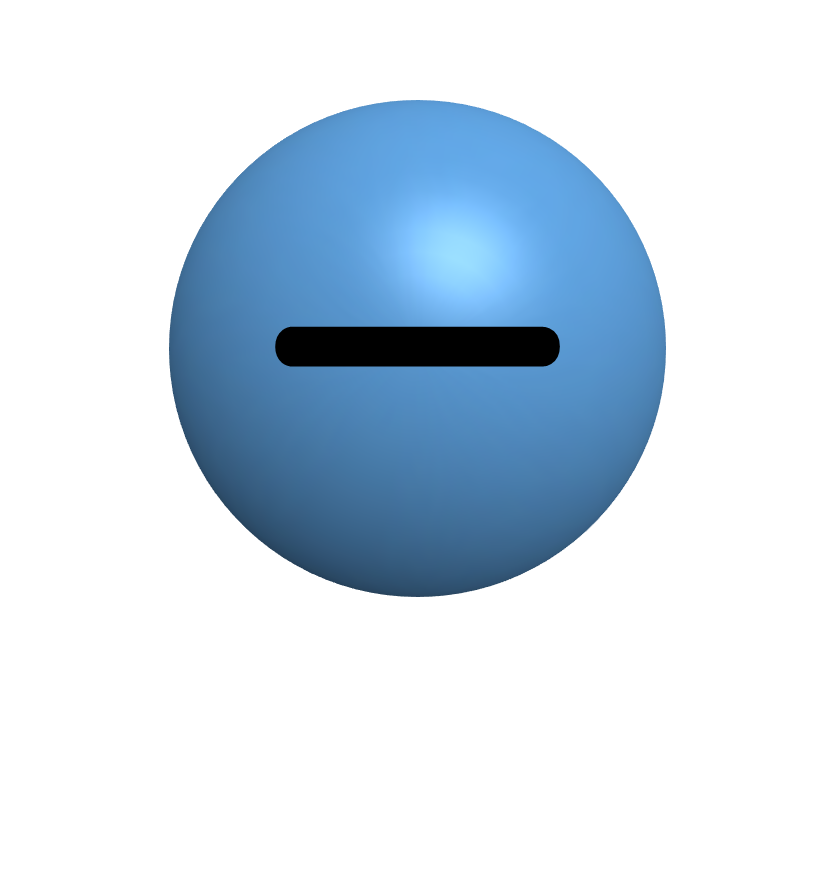 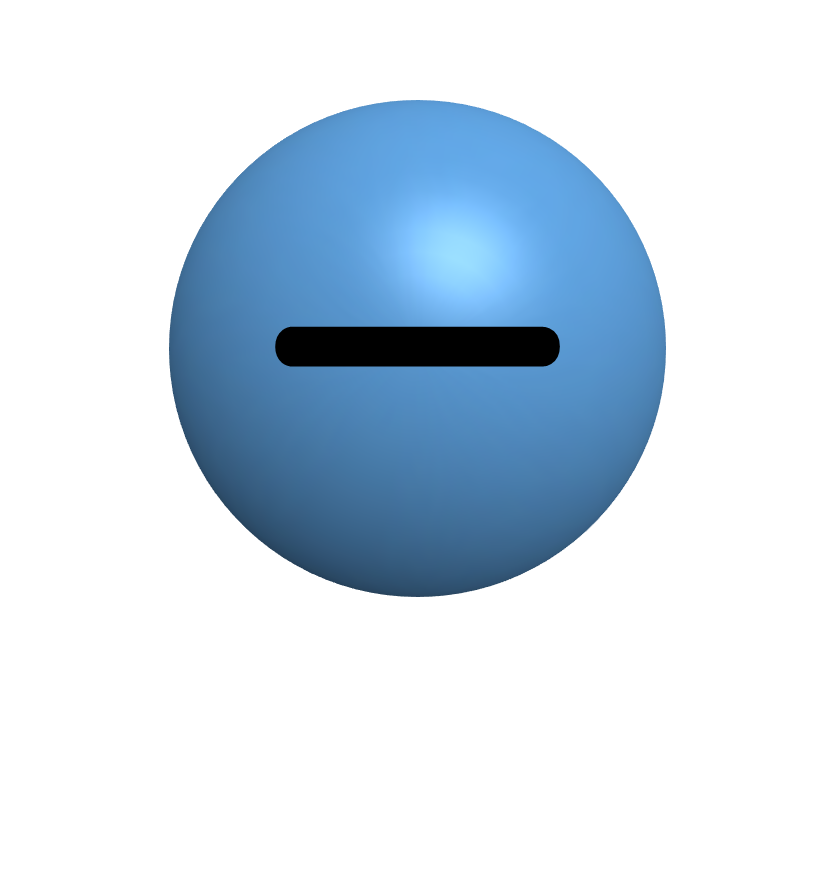 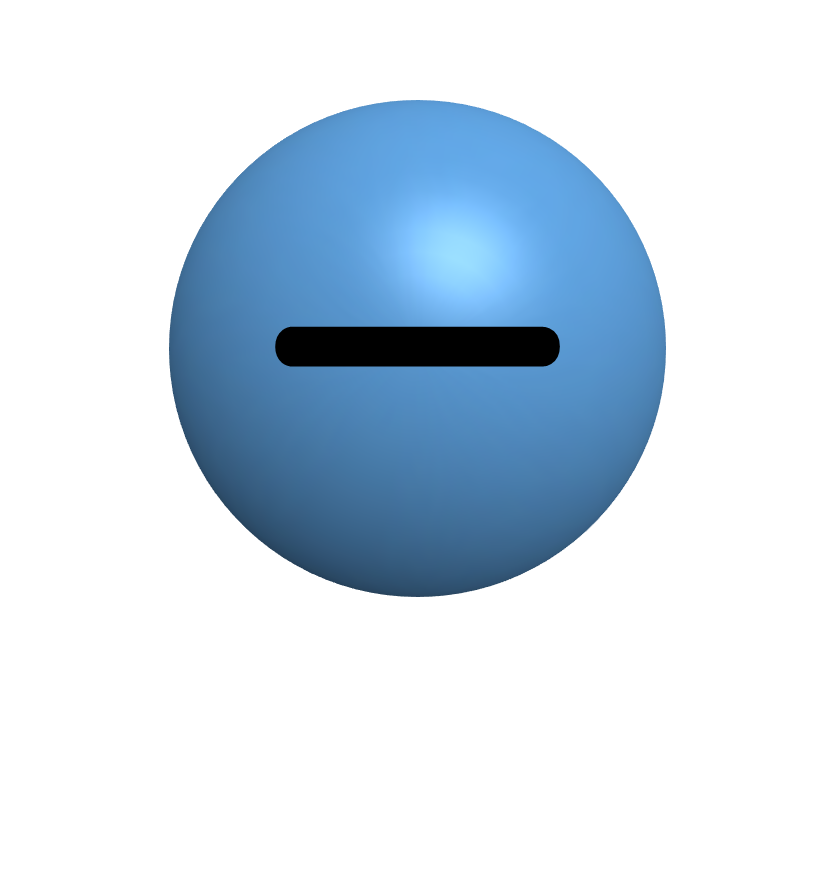 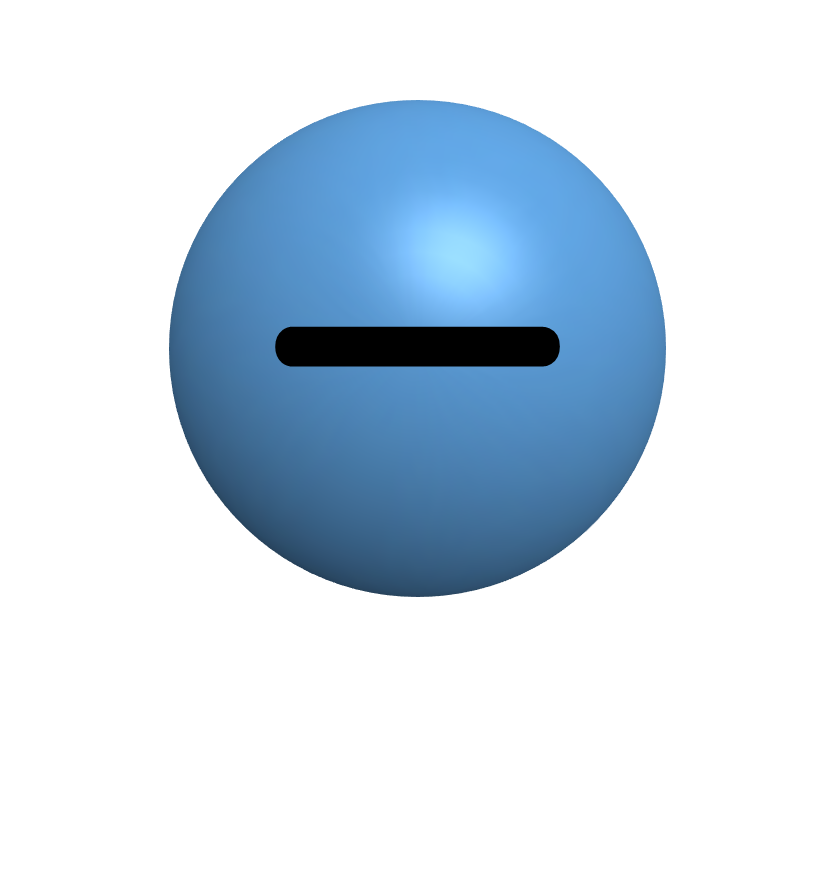 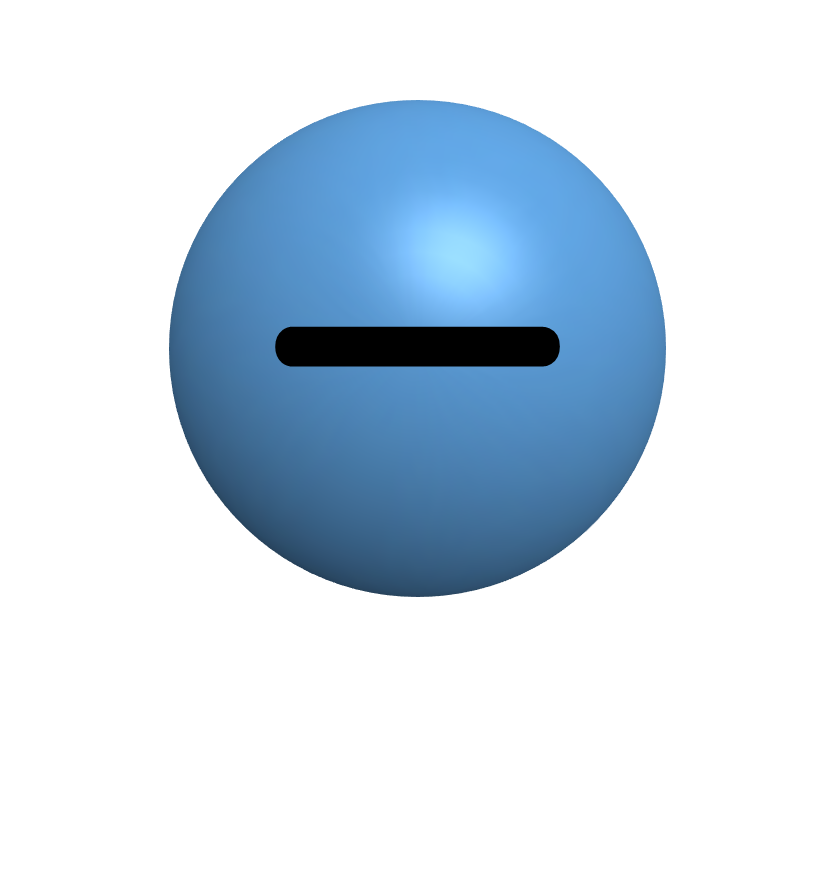 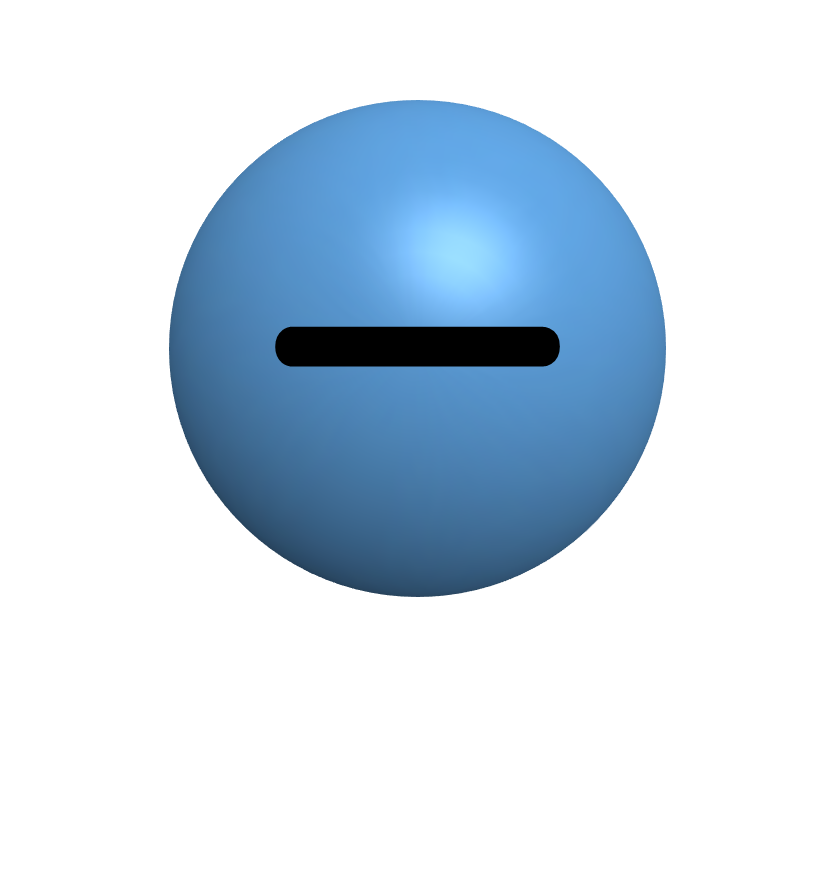 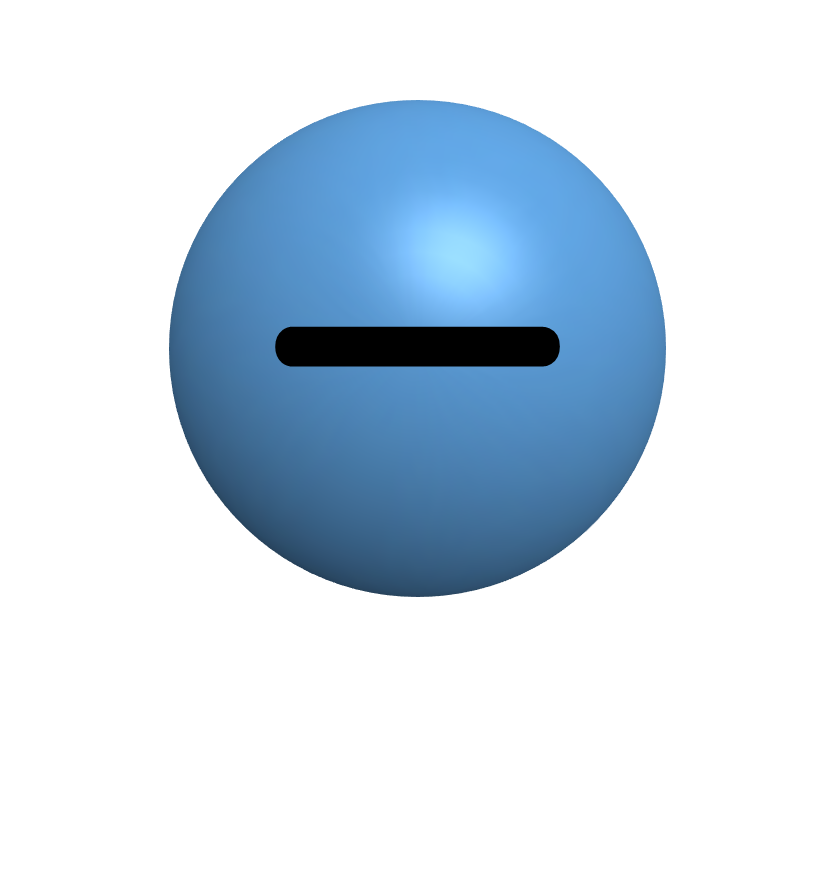 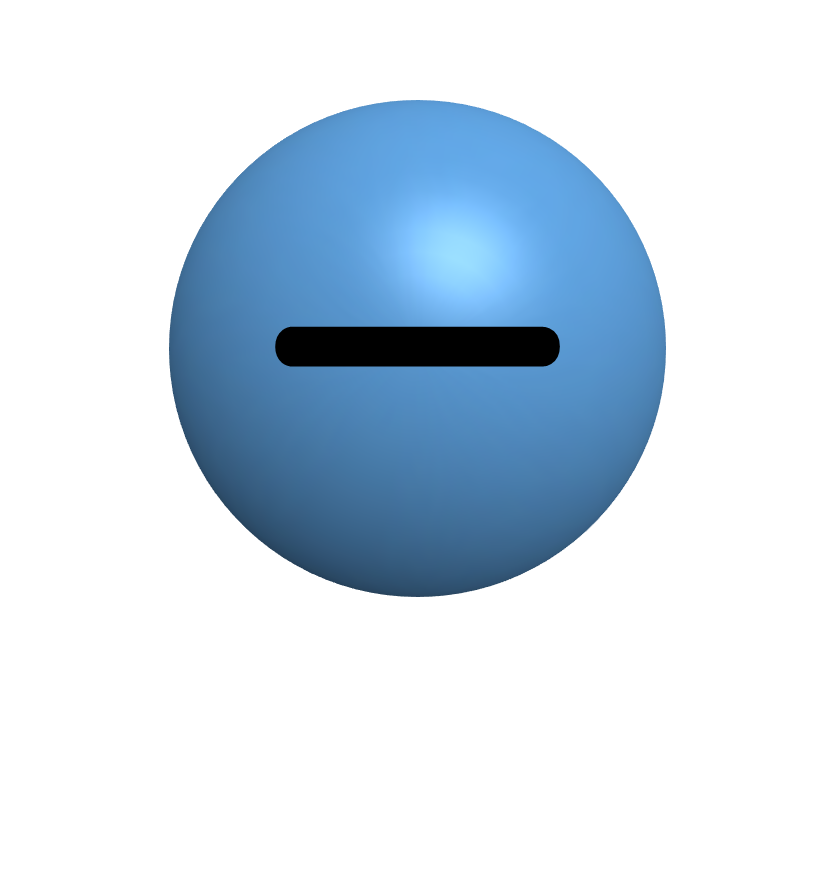 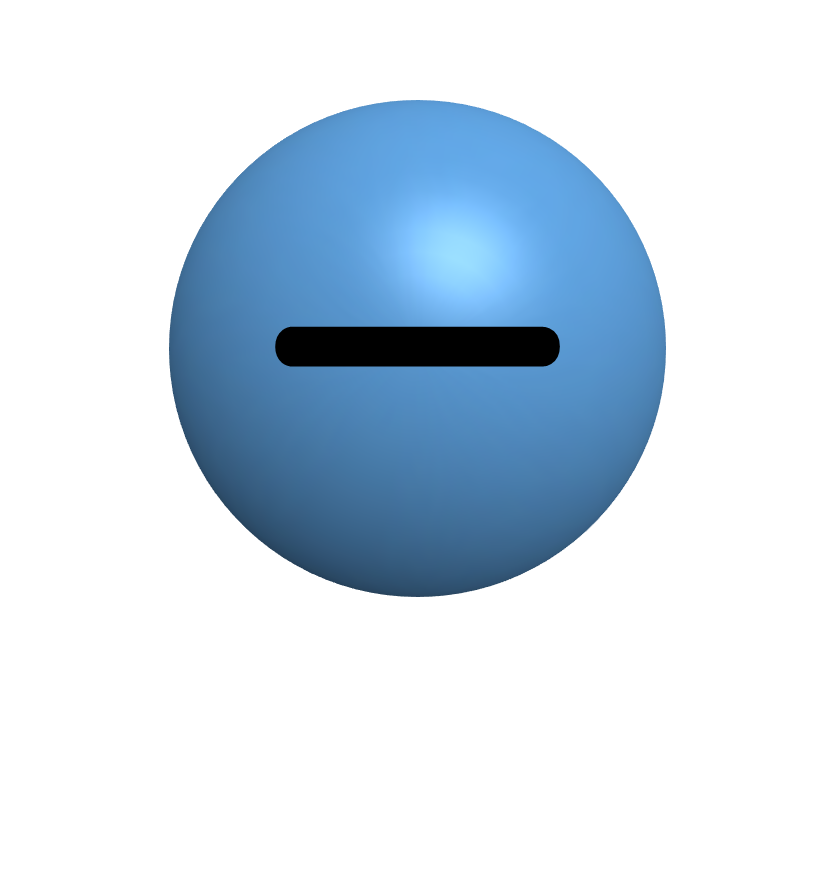 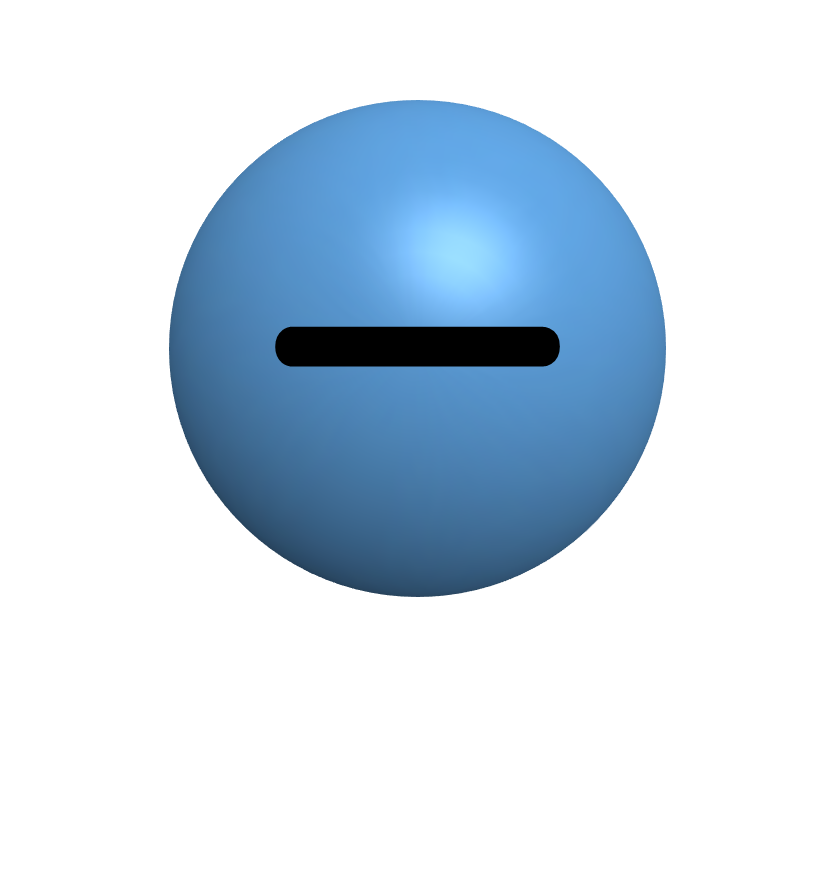 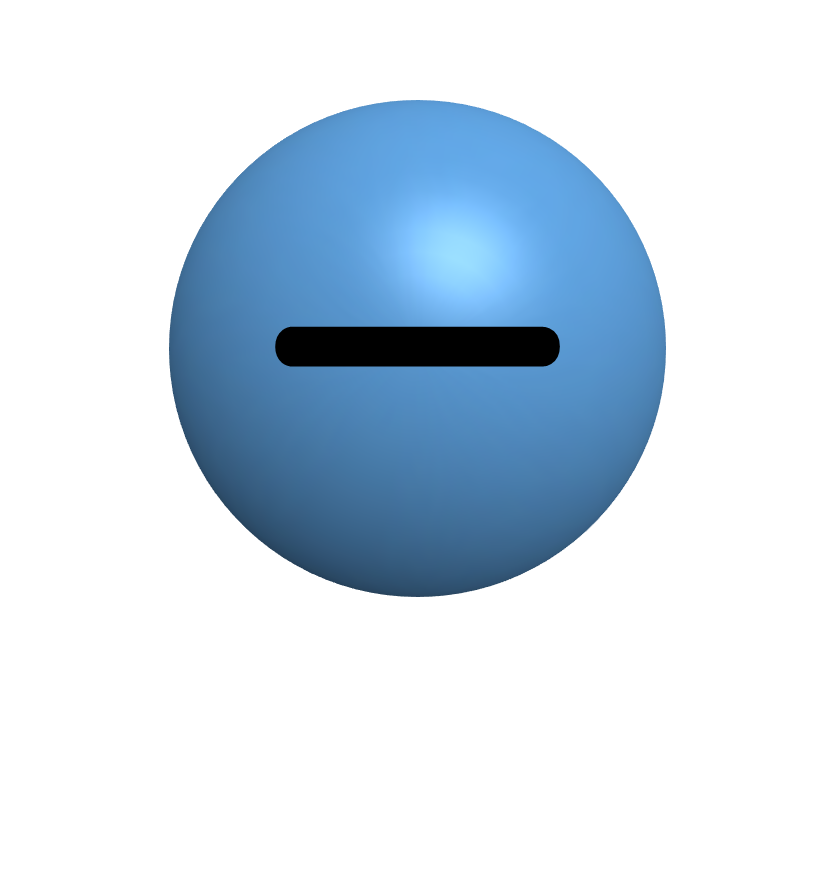 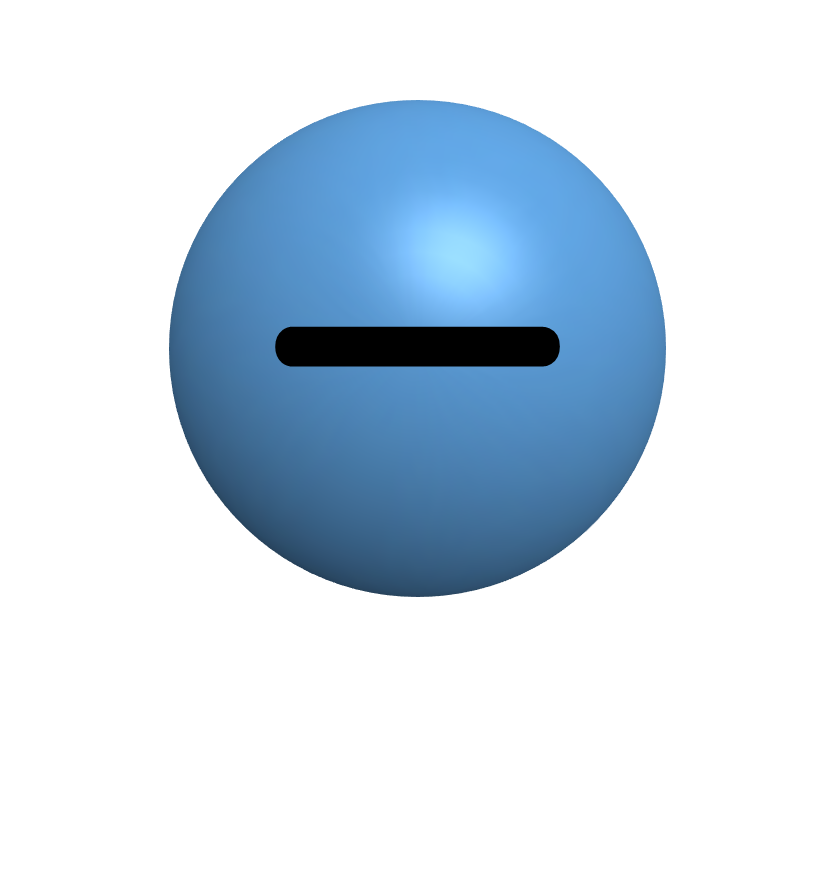 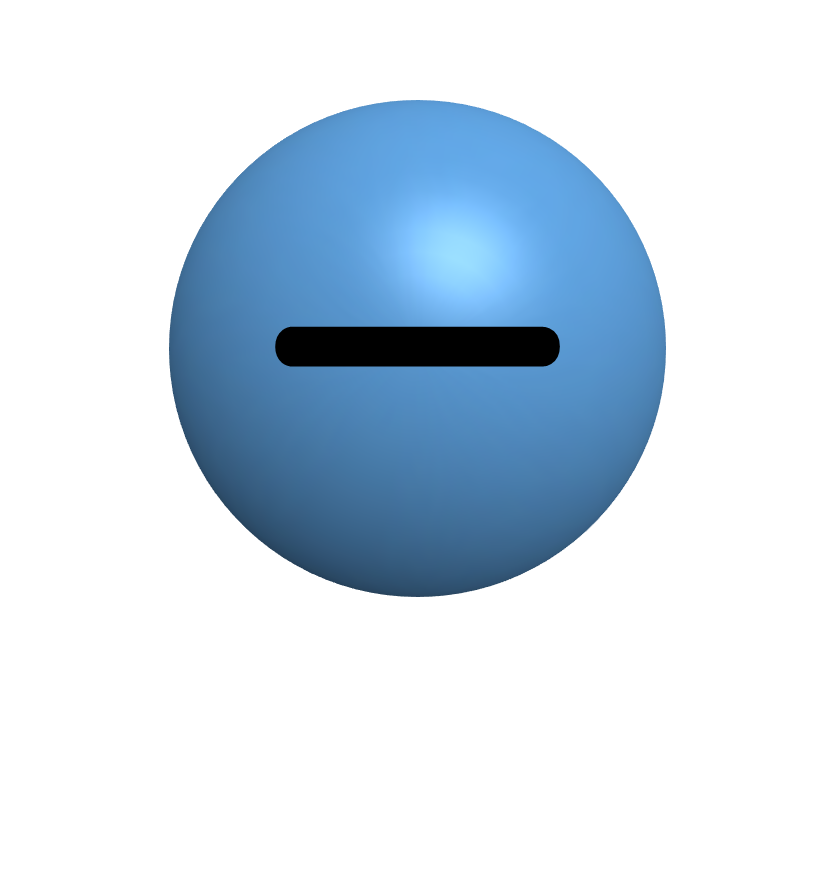 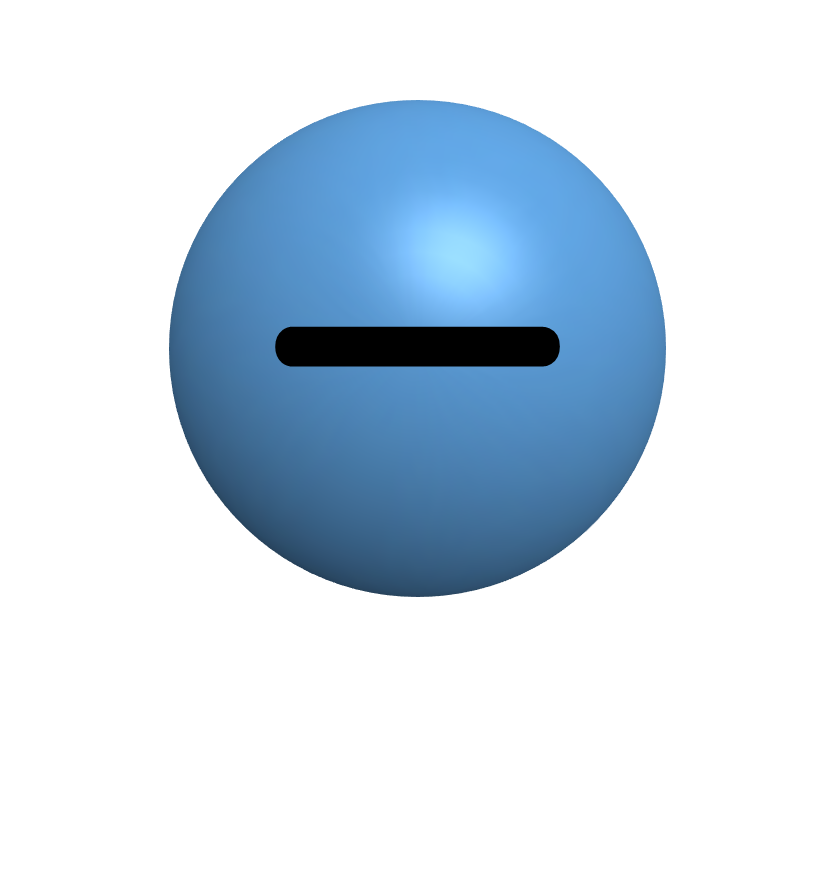 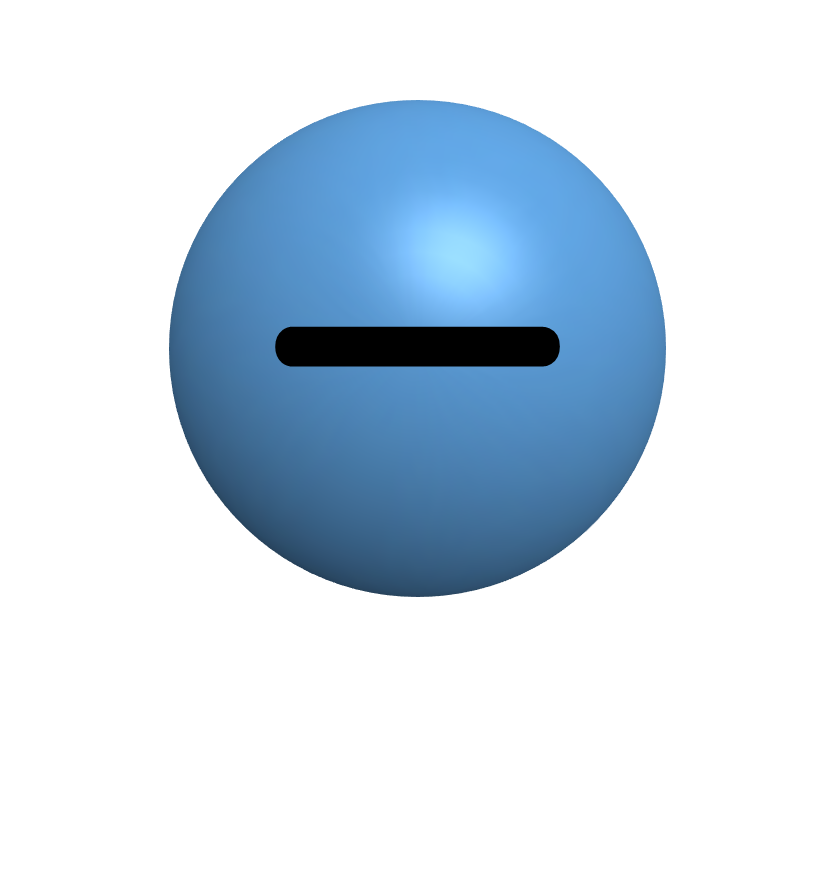 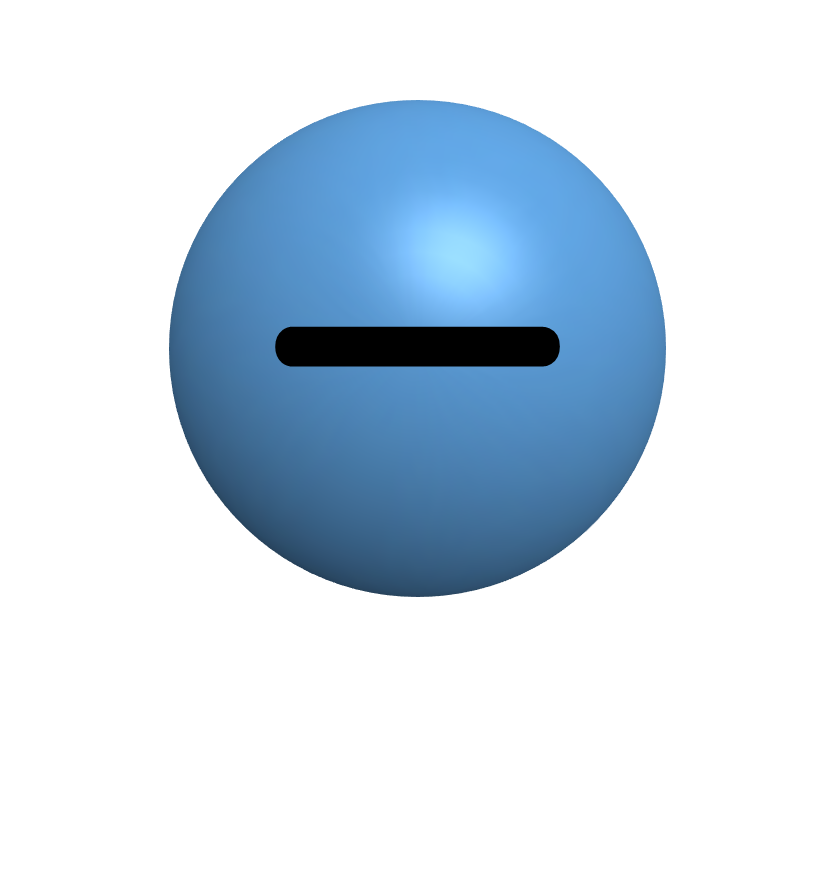 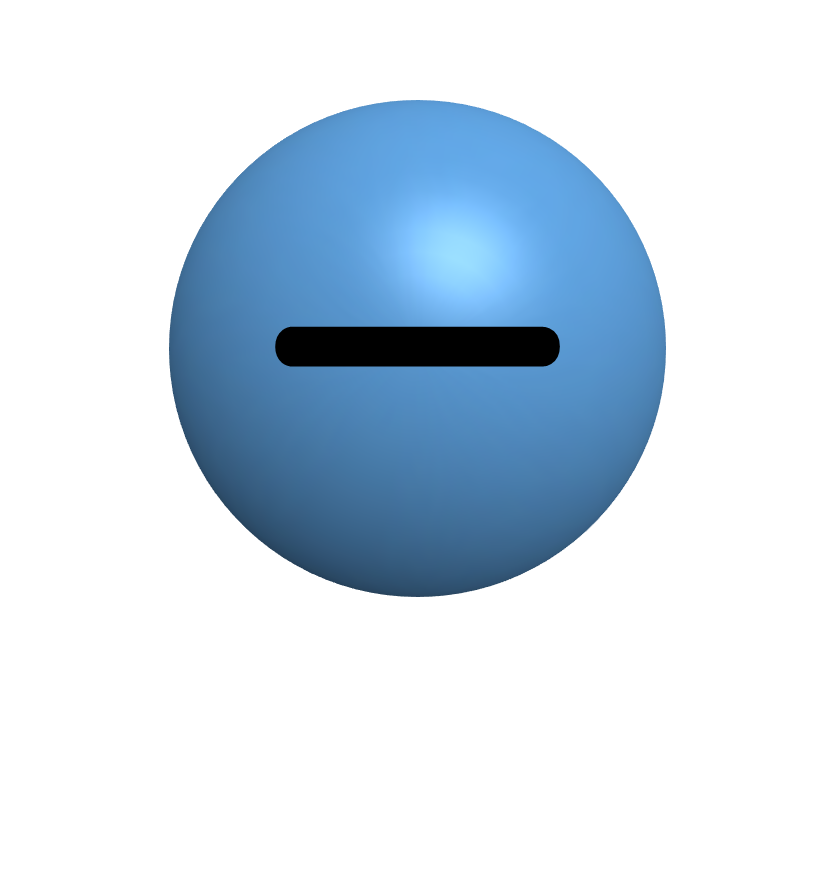 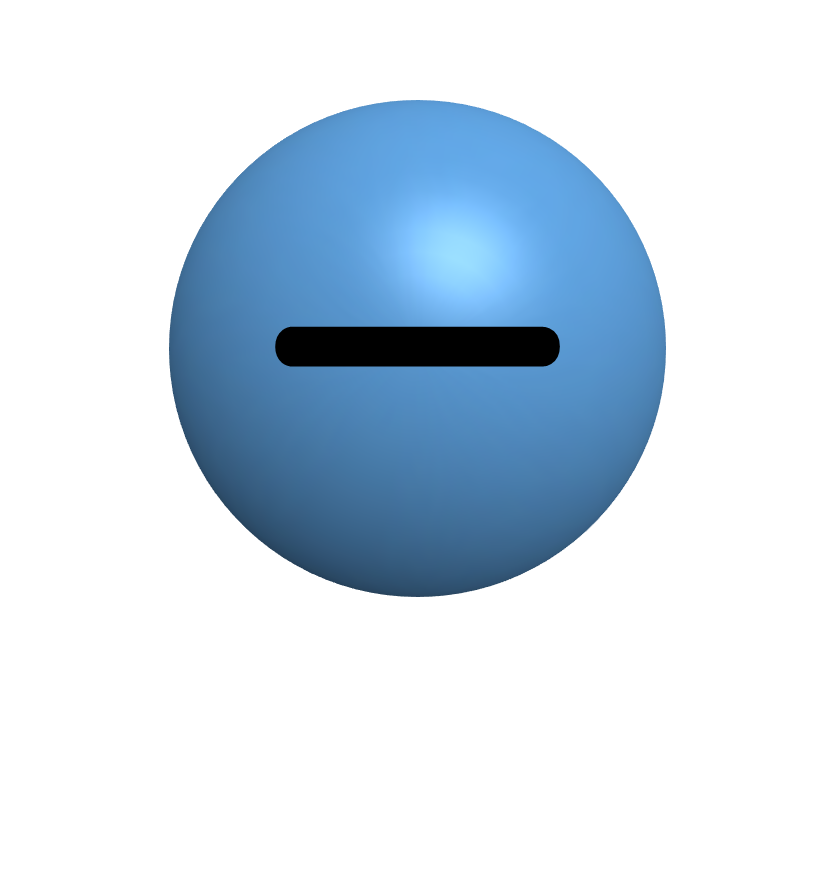 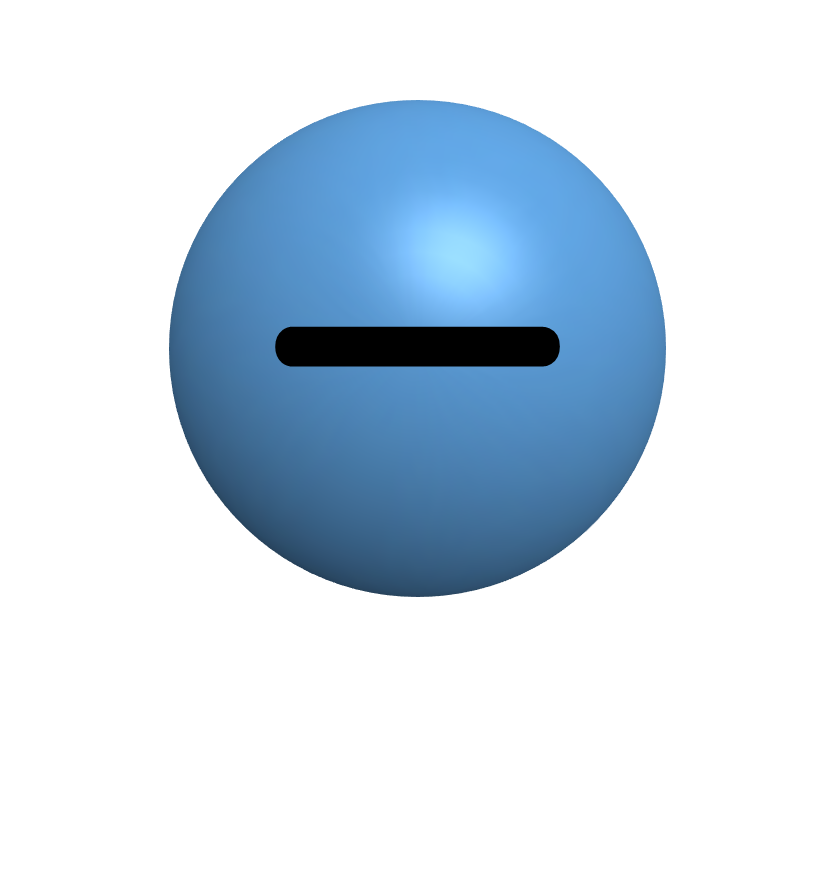 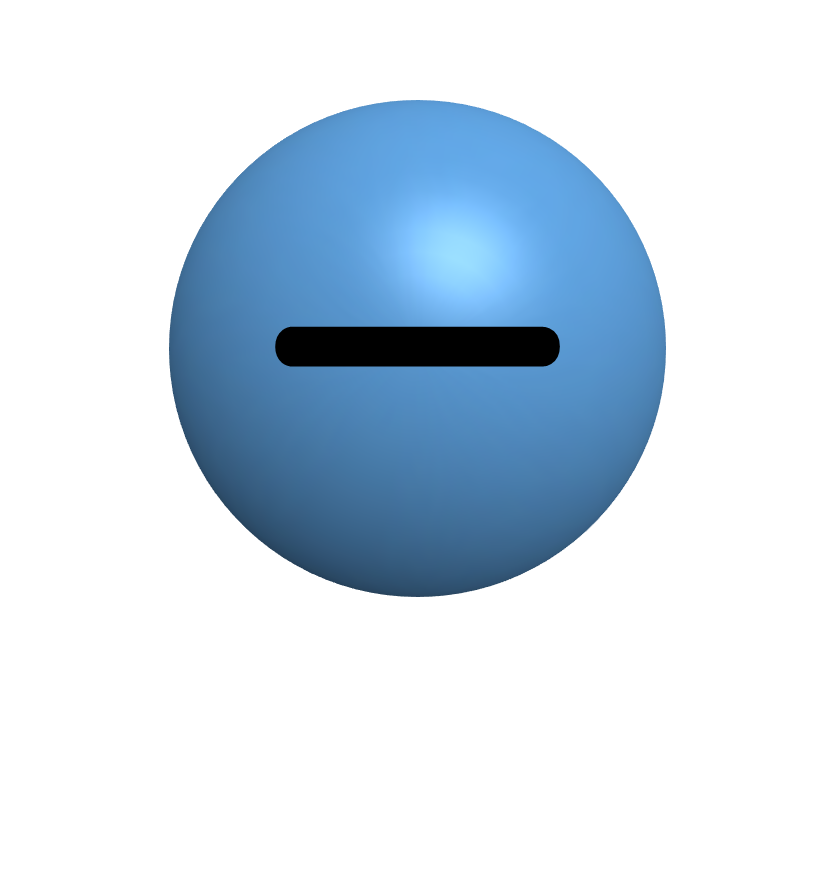 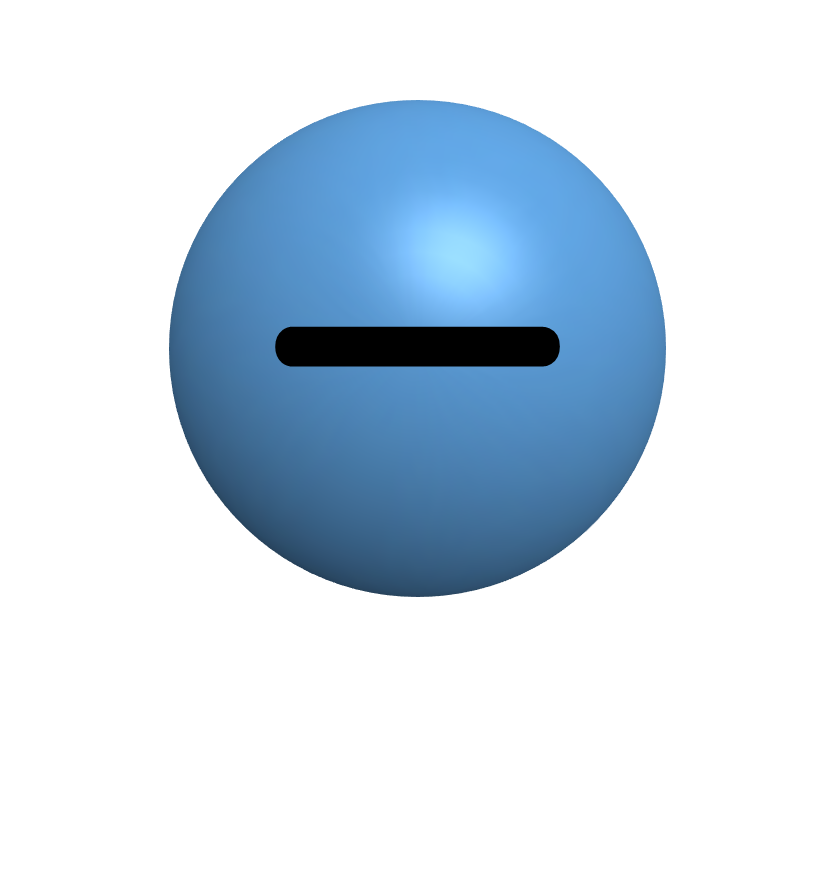 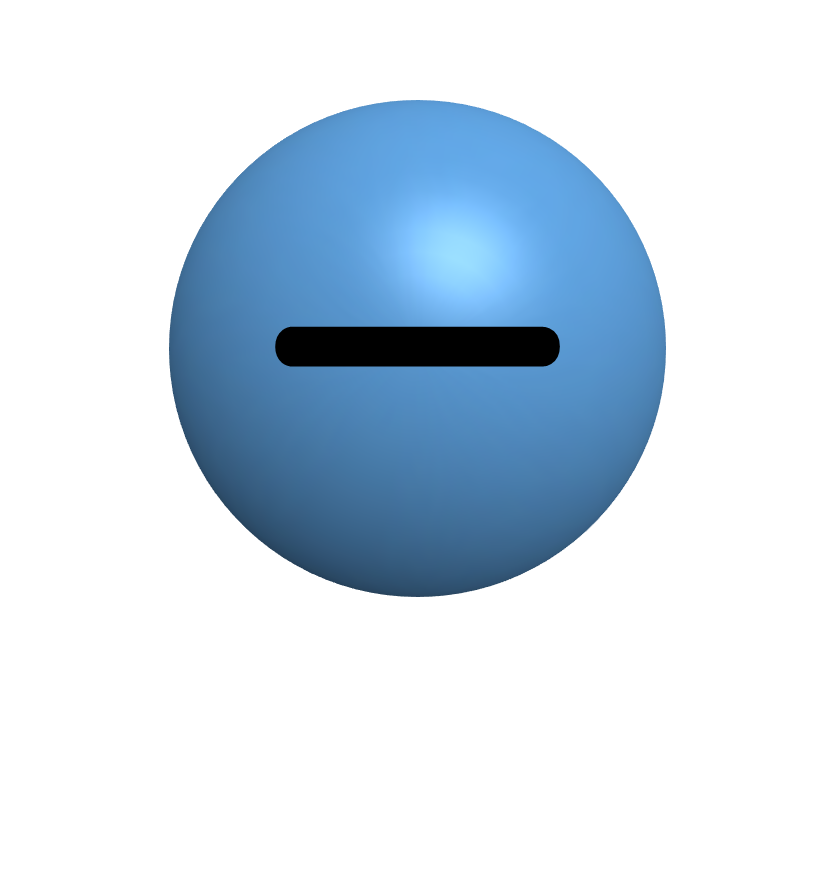 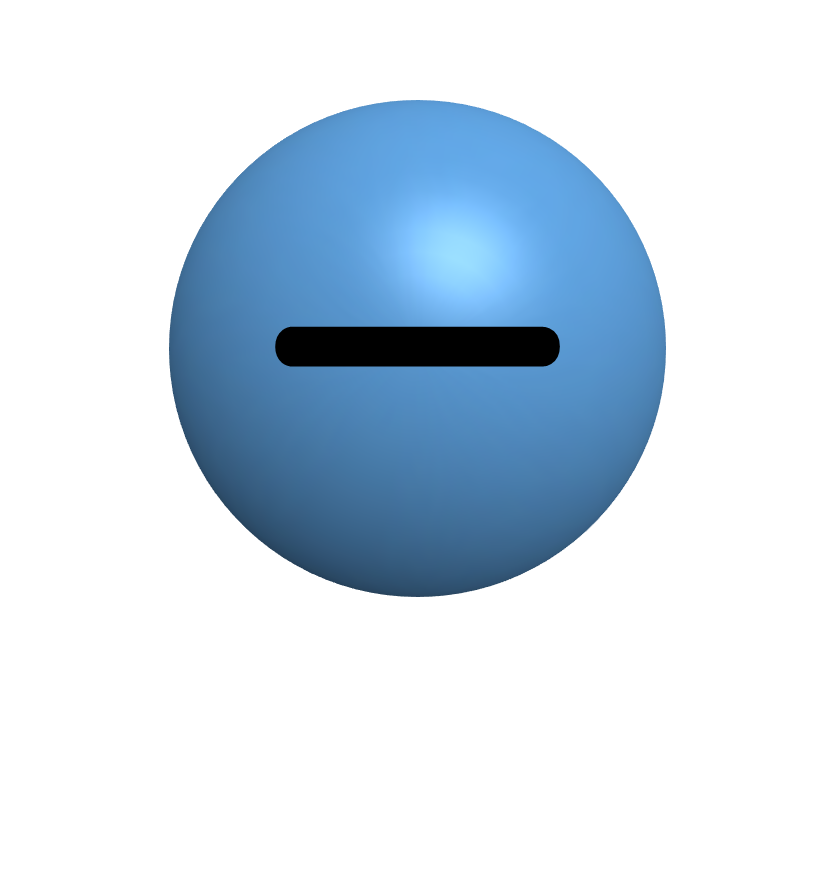 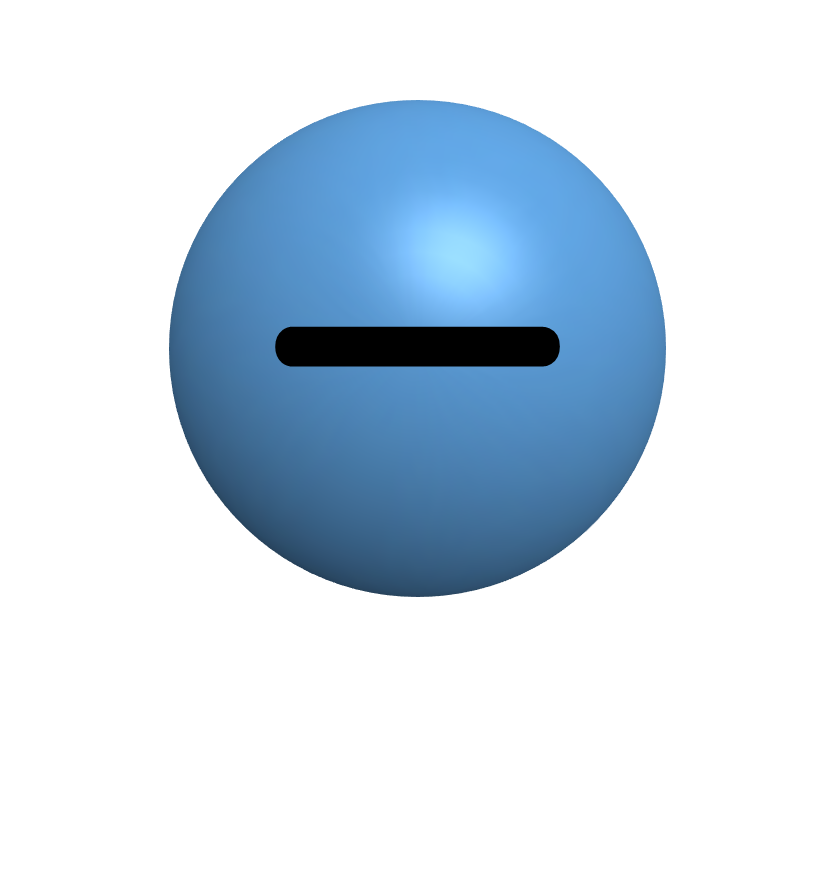 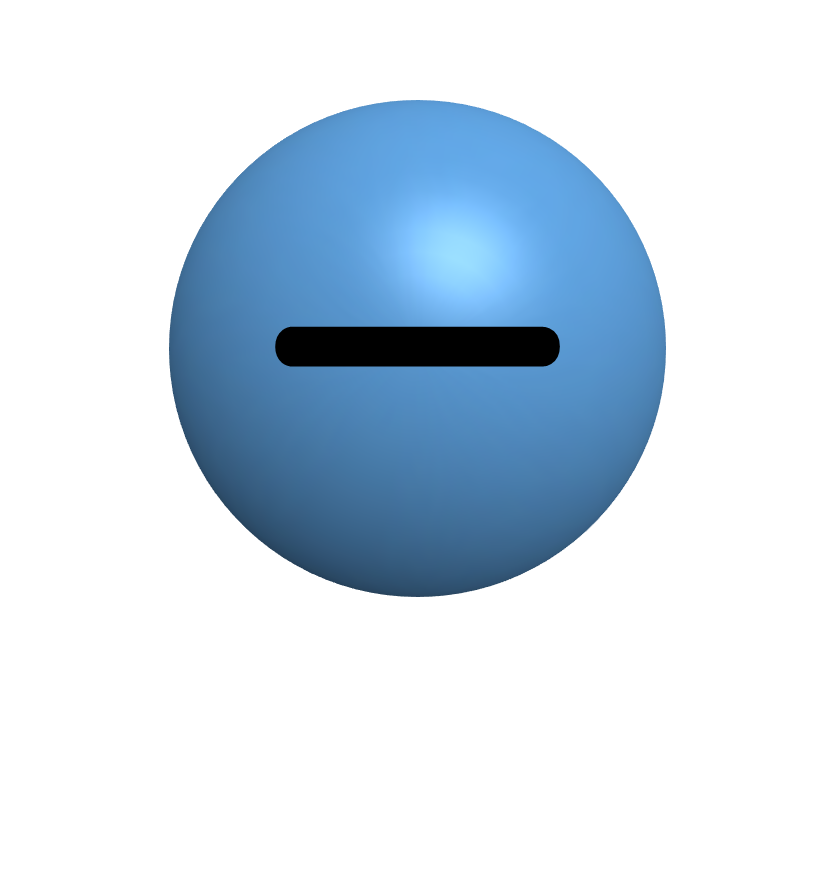 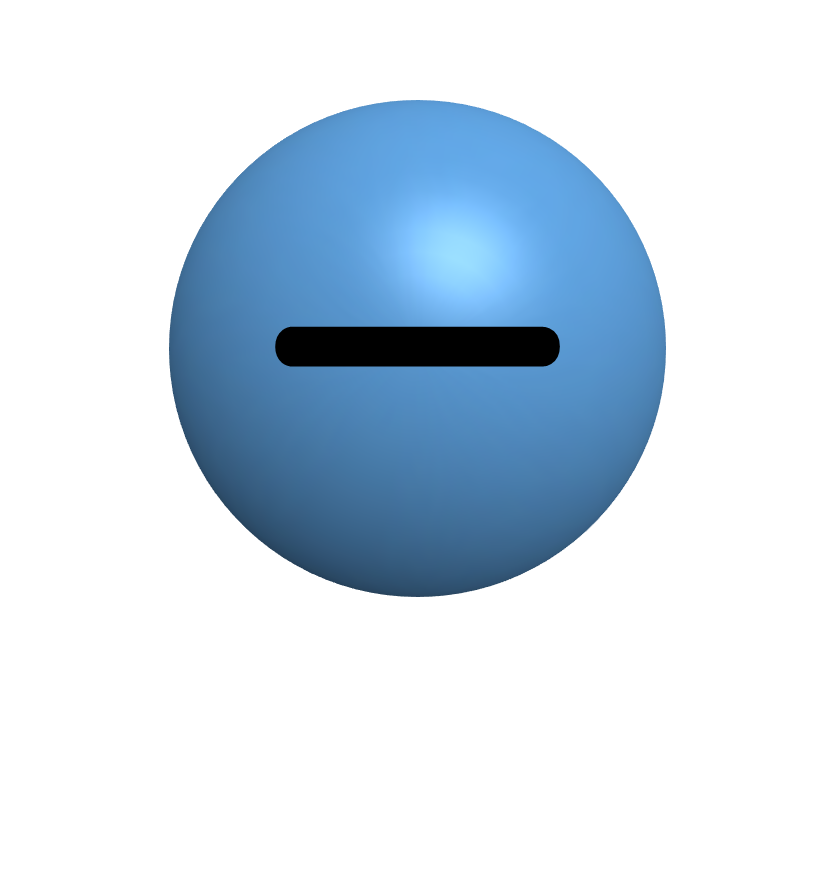 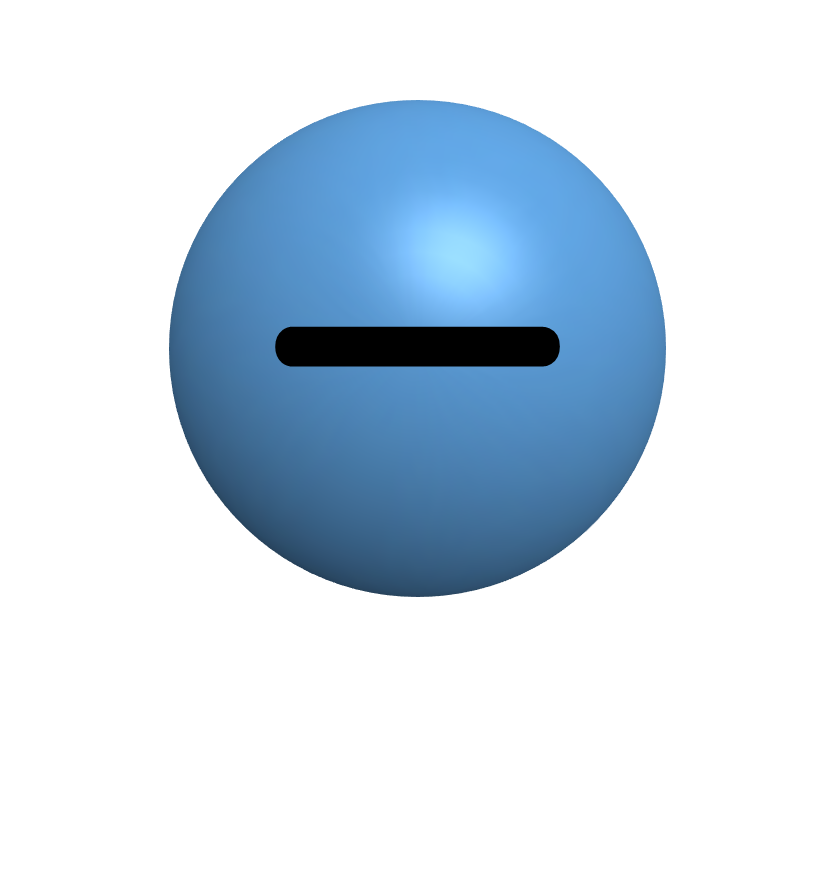 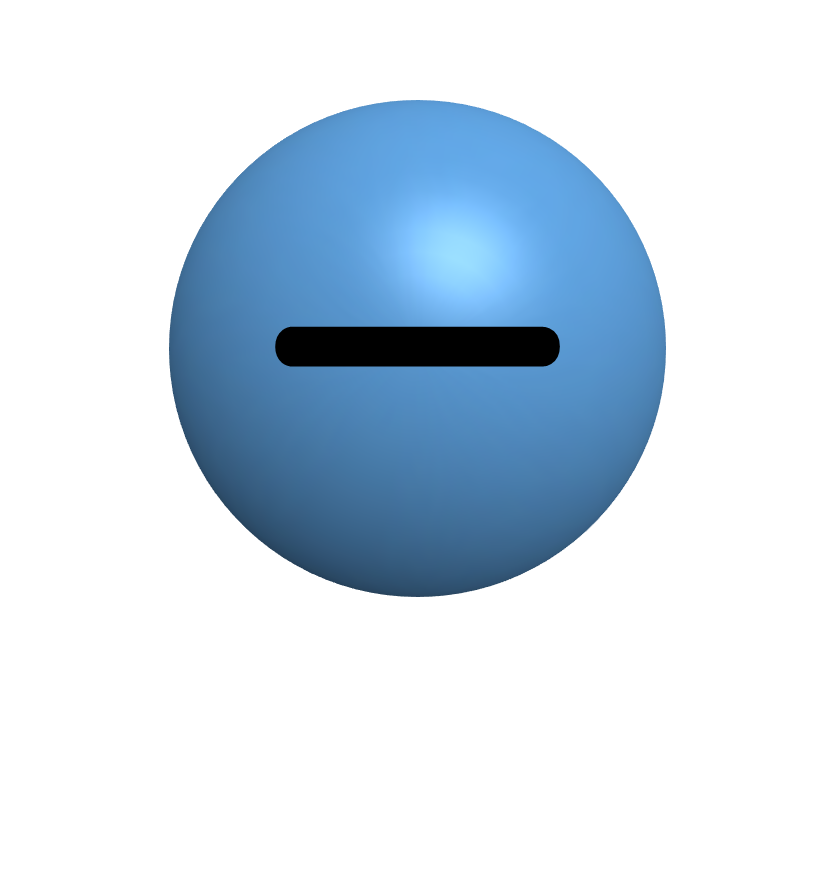 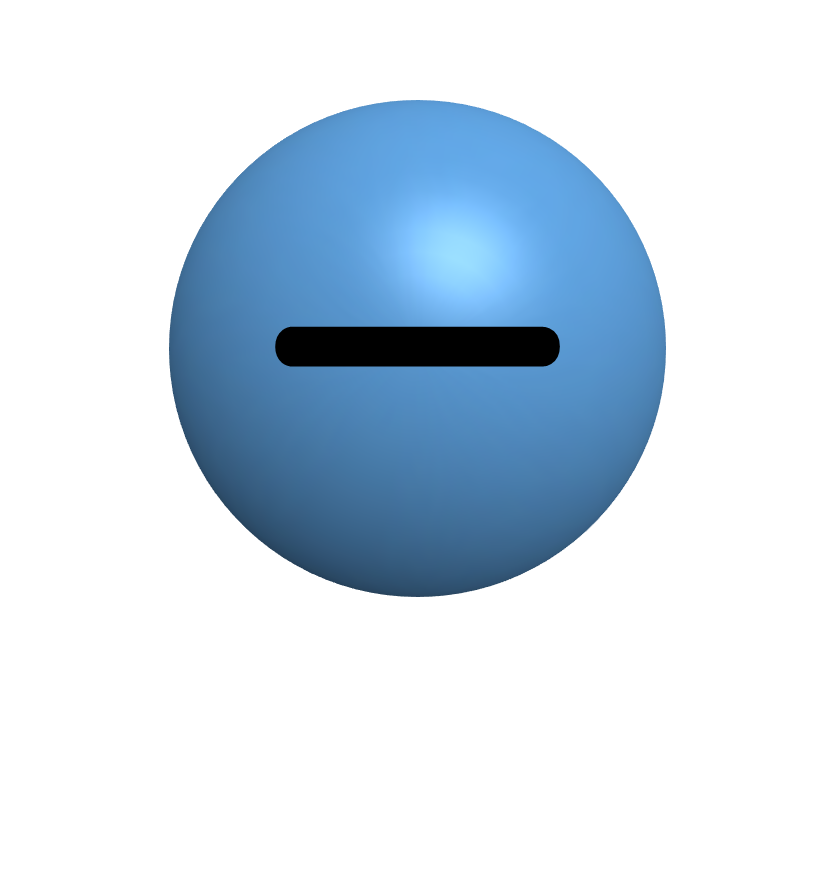